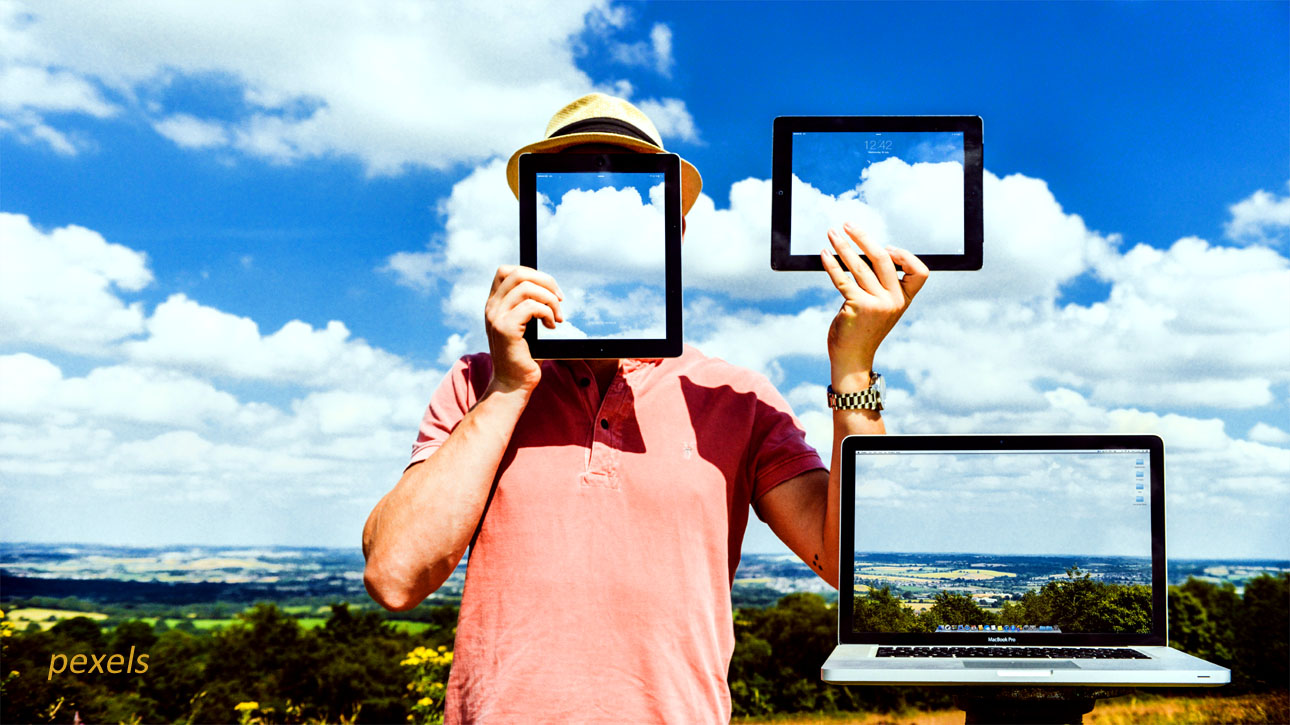 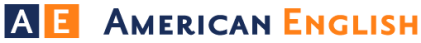 Empowering students with media literacy
Empowering Students with Media Literacy
Joe McVeigh
Overview
Introducing the idea of “created” media
Defining media literacy
Using media literacy in the EFL classroom
Analyzing media sources
Producing media with your students
Questions
How do you get most of your news about the world? 
What kinds of media have you used in class with your students? Don’t include materials that came with your course book. 
Have you ever asked students to produce media?
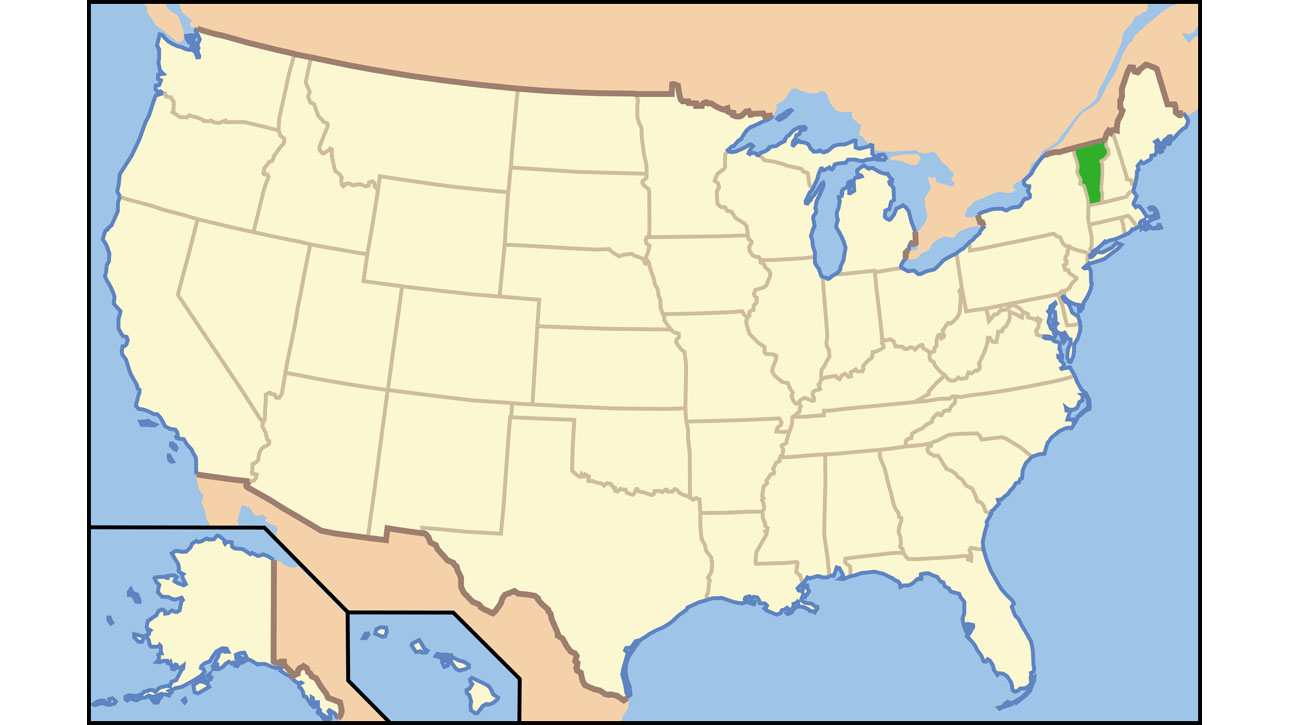 Intro: Vermont
Vermont
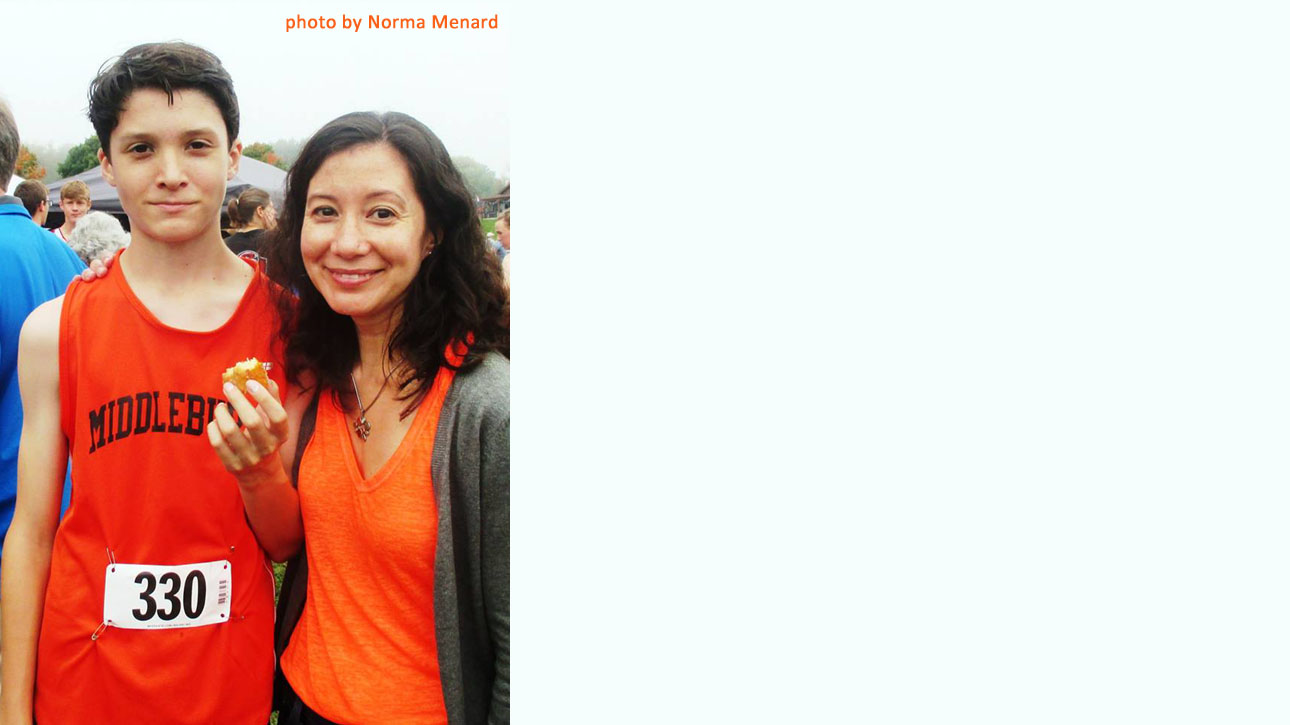 His name is Nat. That is short for Nathaniel.
He is 13 years old.
He is an eighth-grade student in middle school.
He is a fast runner.
He is the co-captain of his cross-country running team. 
He is also now taller than his mother!
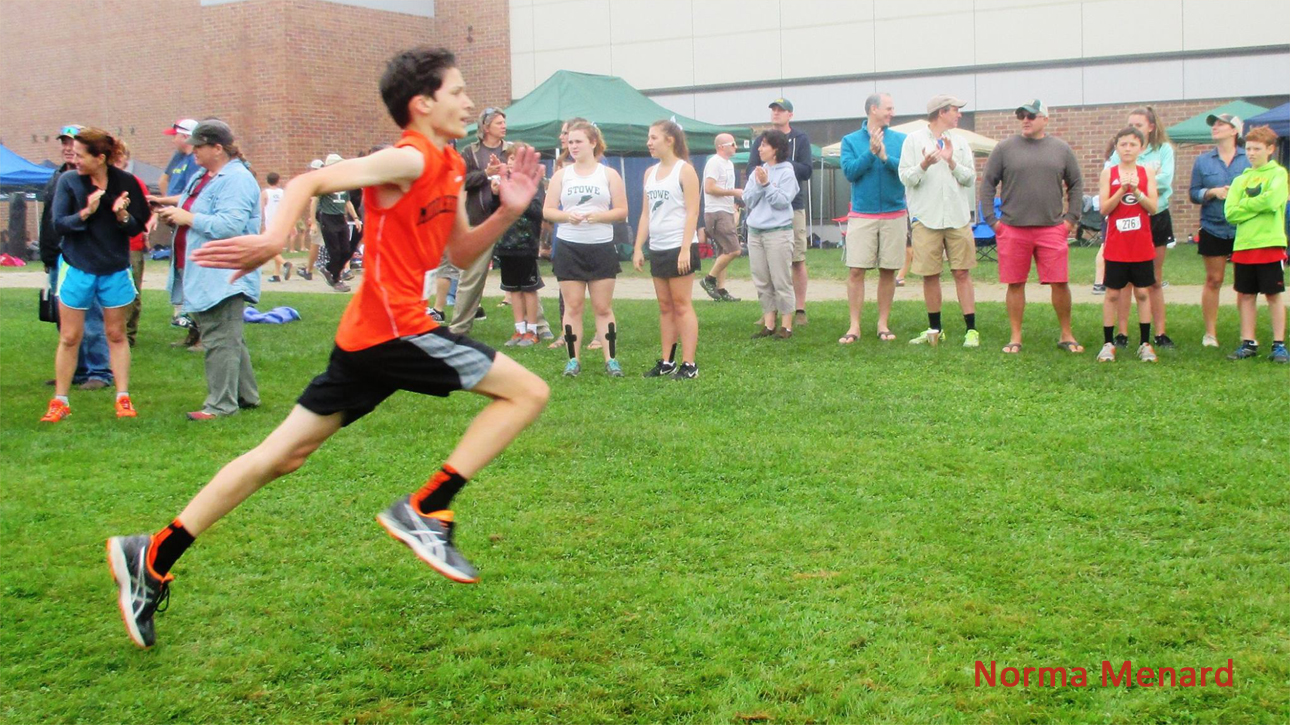 Intro: Images – Runner finish line
Social media posting reads: “His cross-country team's co-captain, Nat kicks in to lead the Middlebury Union Middle School Tigers at the finish line.”
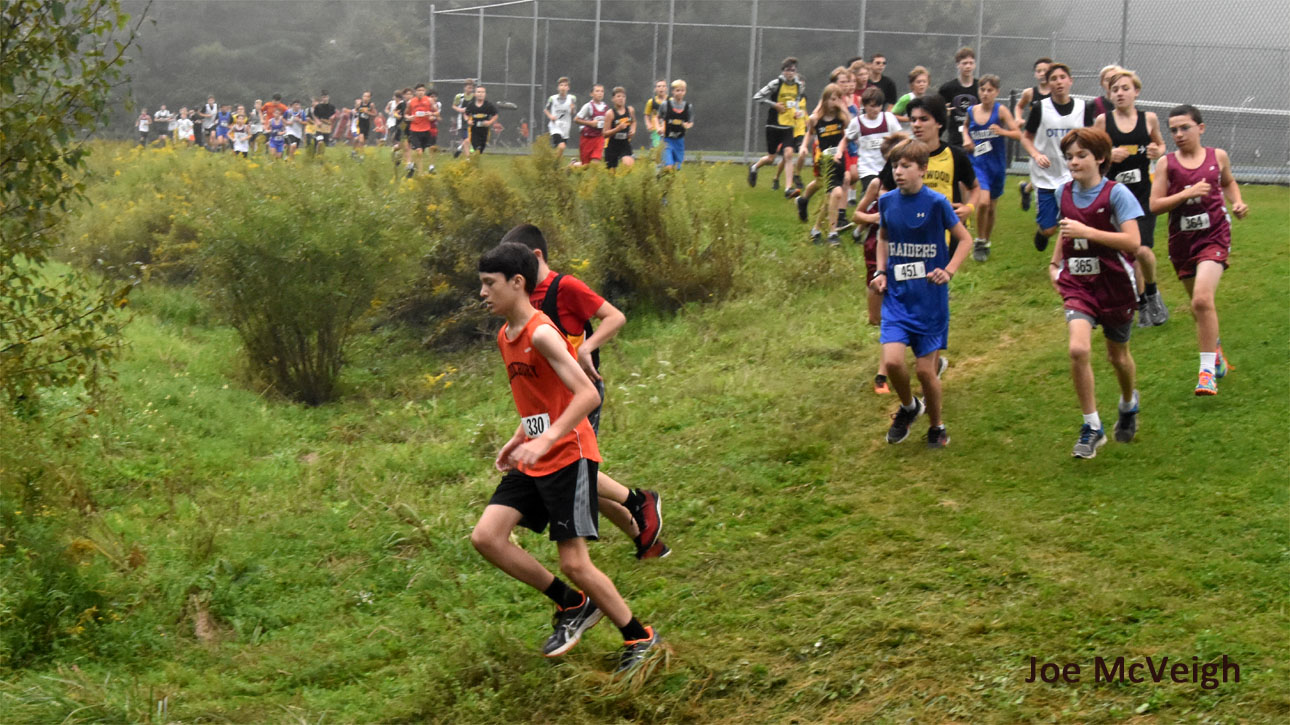 Intro: Images – Runner downhill 1
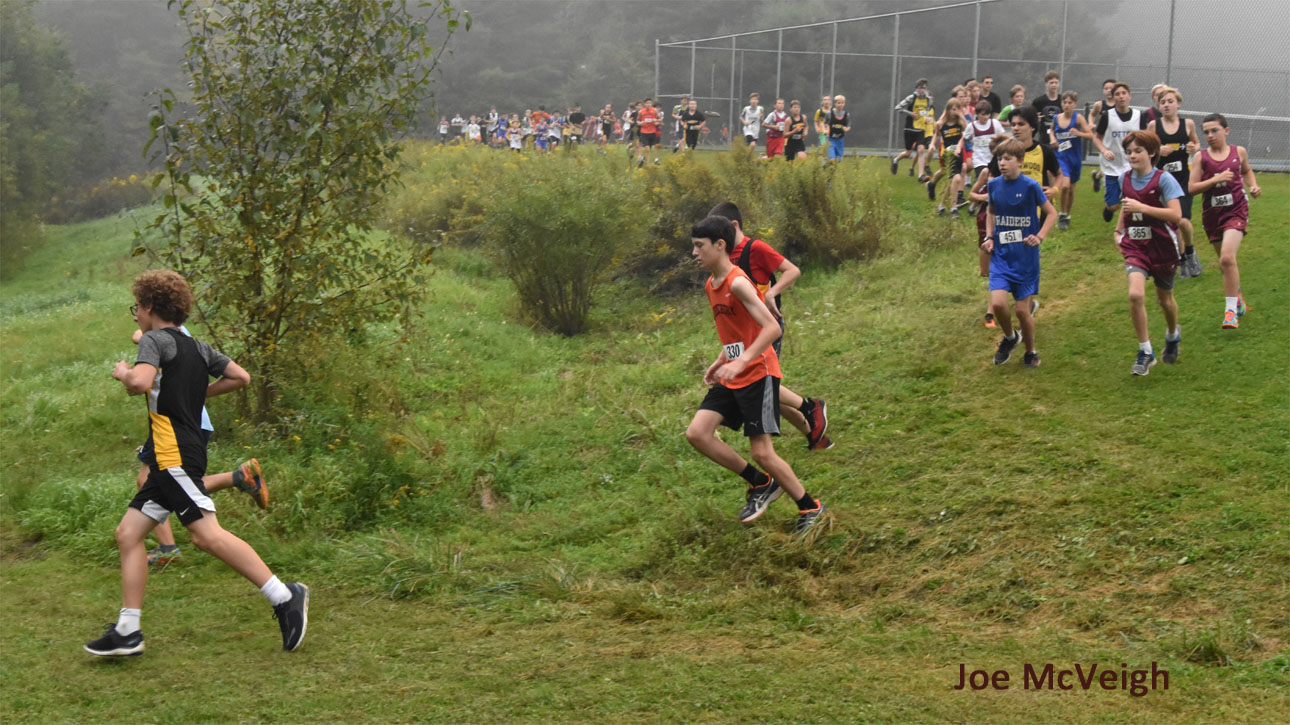 Intro: Images – Runner downhill 2
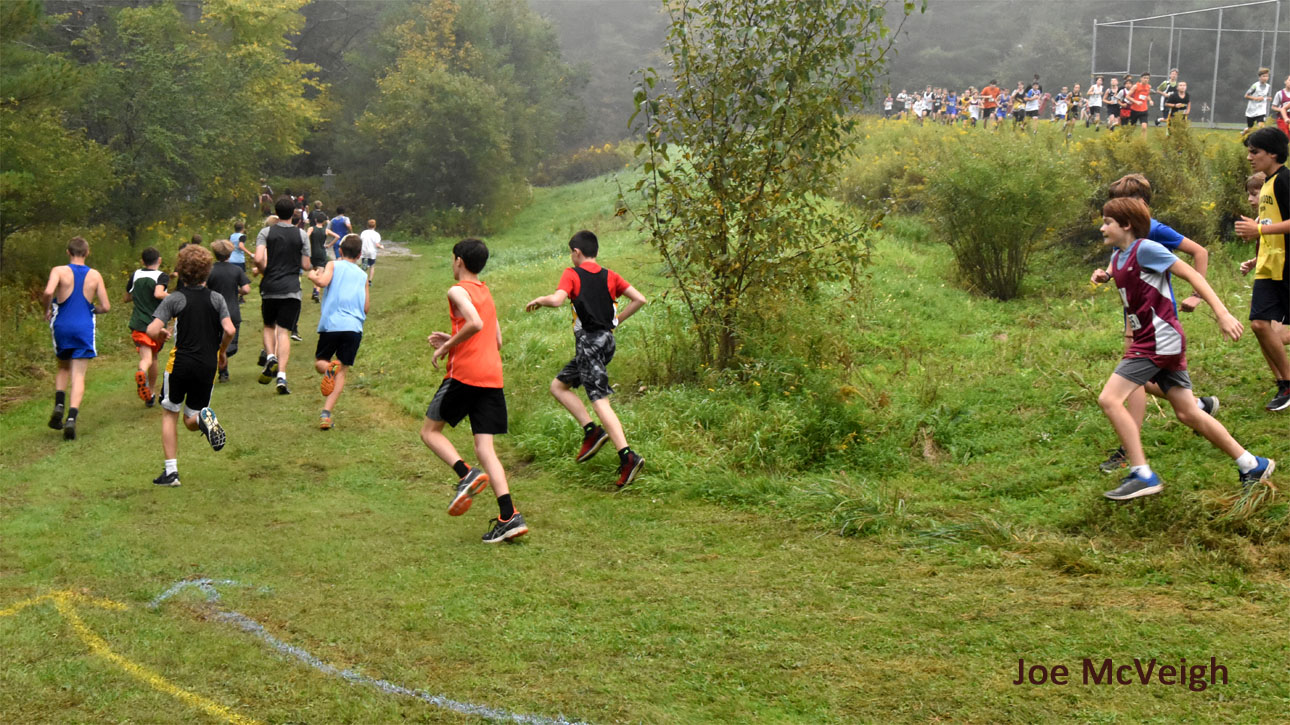 Intro: Images – Runner turn corner
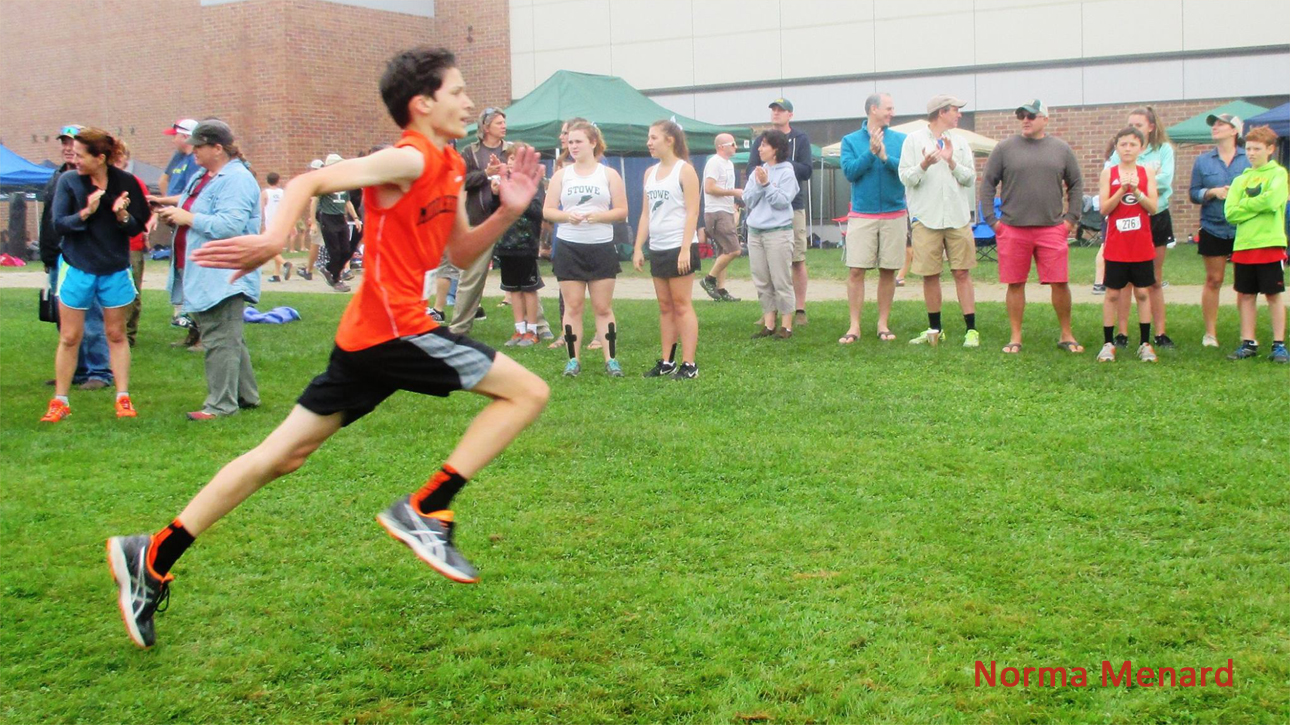 Intro: Images – Runner finish line again
“His cross-country team's co-captain, Nat kicks in to lead the Middlebury Union Middle School Tigers at the finish line.”
When thinking about media literacy, we need to ask:  “What is in the frame of the camera or photograph?”
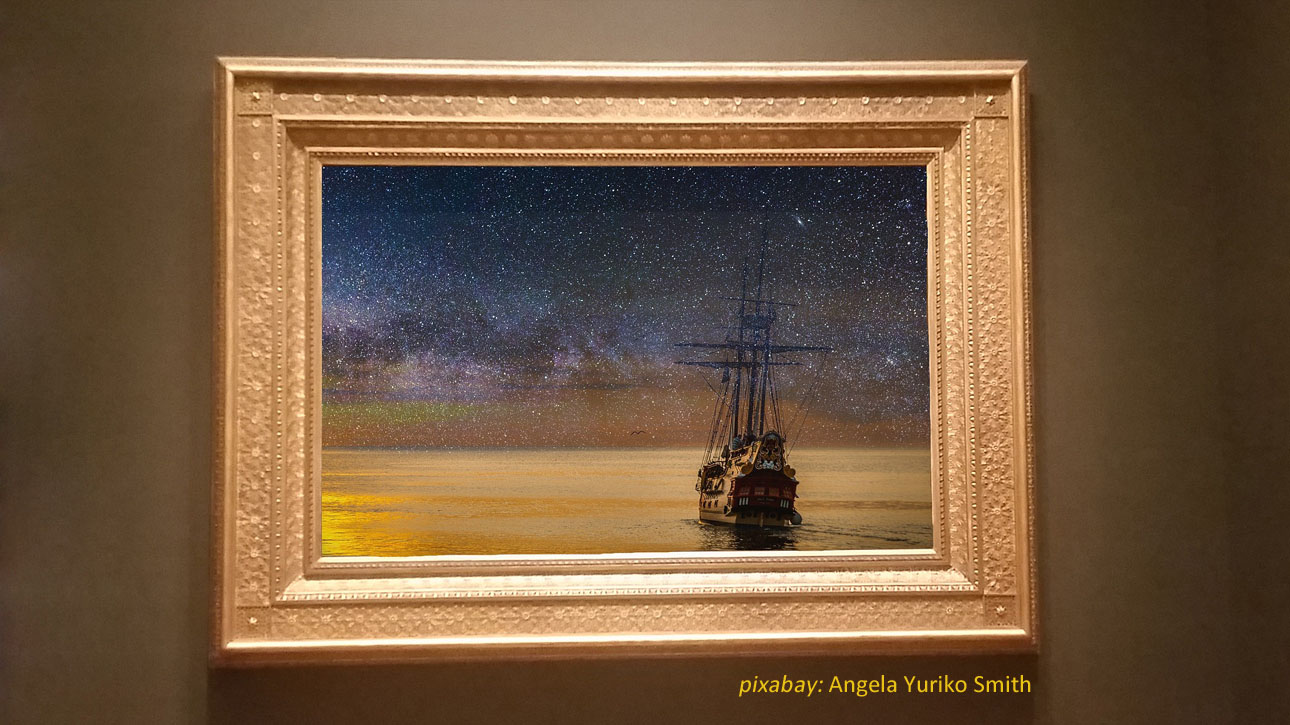 Frame
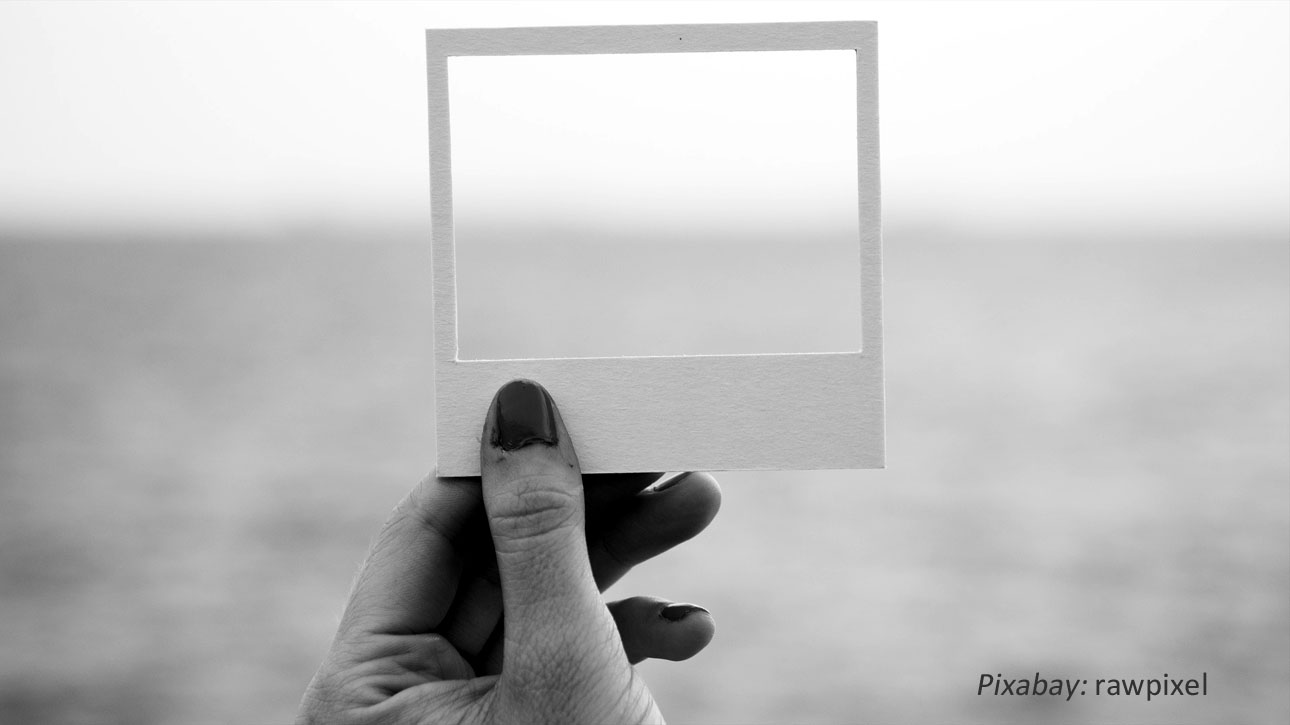 Frame
When thinking about media literacy, we need to ask:  “What is in the frame of the camera?”
What is inside the frame that we do see?
What is outside the frame that we don’t see?
What would we see if we looked in another direction?
Who is controlling what we see?
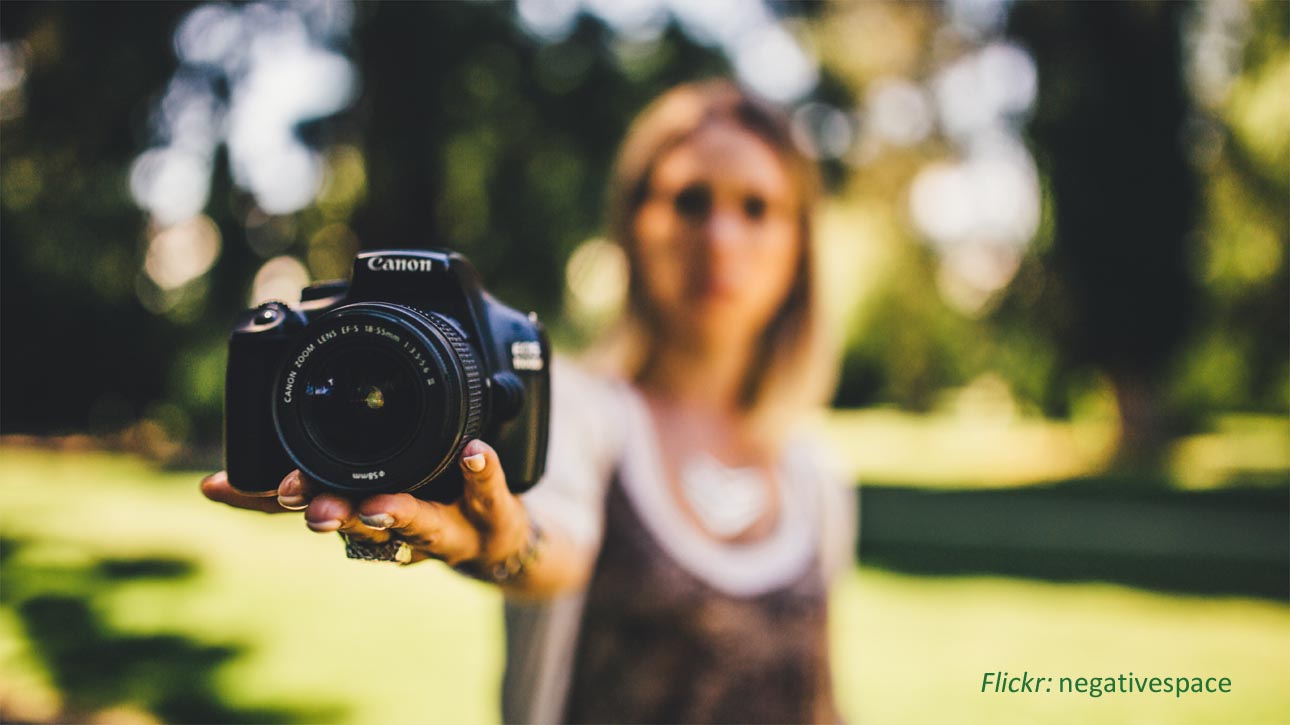 The producer of the media controls what we see
The producer of the media controls what we see. 

They are “creating” the media.
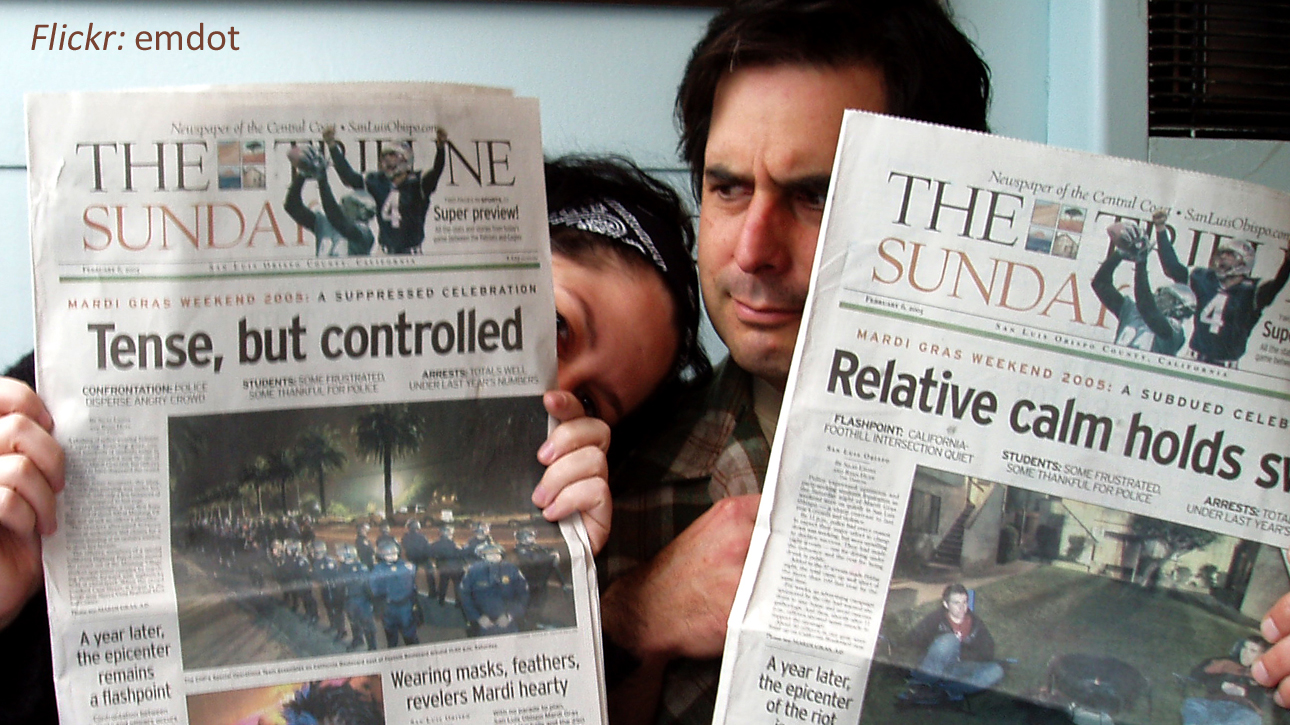 Newspaper example
The producer of the media always has choices   about what to show and how to show it.
What does a writer choose to include in a newspaper article?
What does a writer choose not to include?
How might a different writer describe the scene?
Who is controlling what we read?
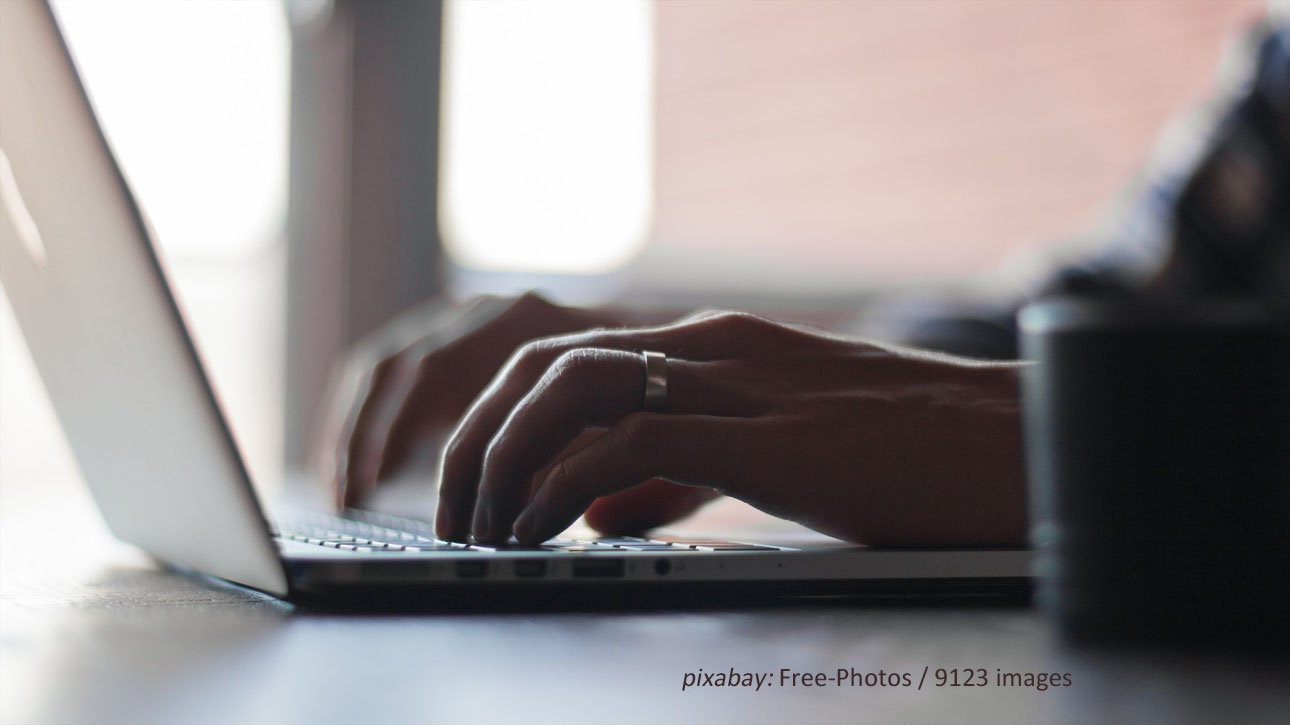 The producer of the media controls what we see. 
They are “creating” the media.
PART 1: Defining media literacy
literacy
critical thinking
different types of media
what do we mean by “media” ?
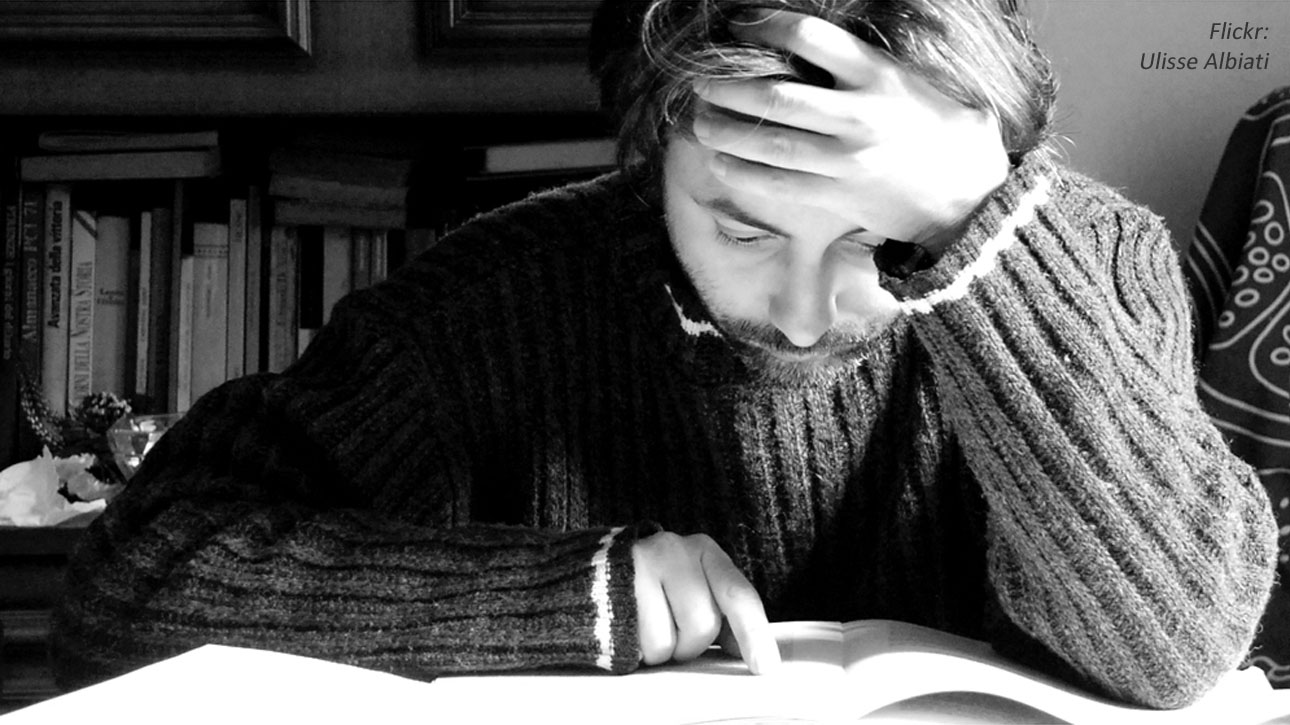 Defining media literacy – literacy reading
Literacy: reading
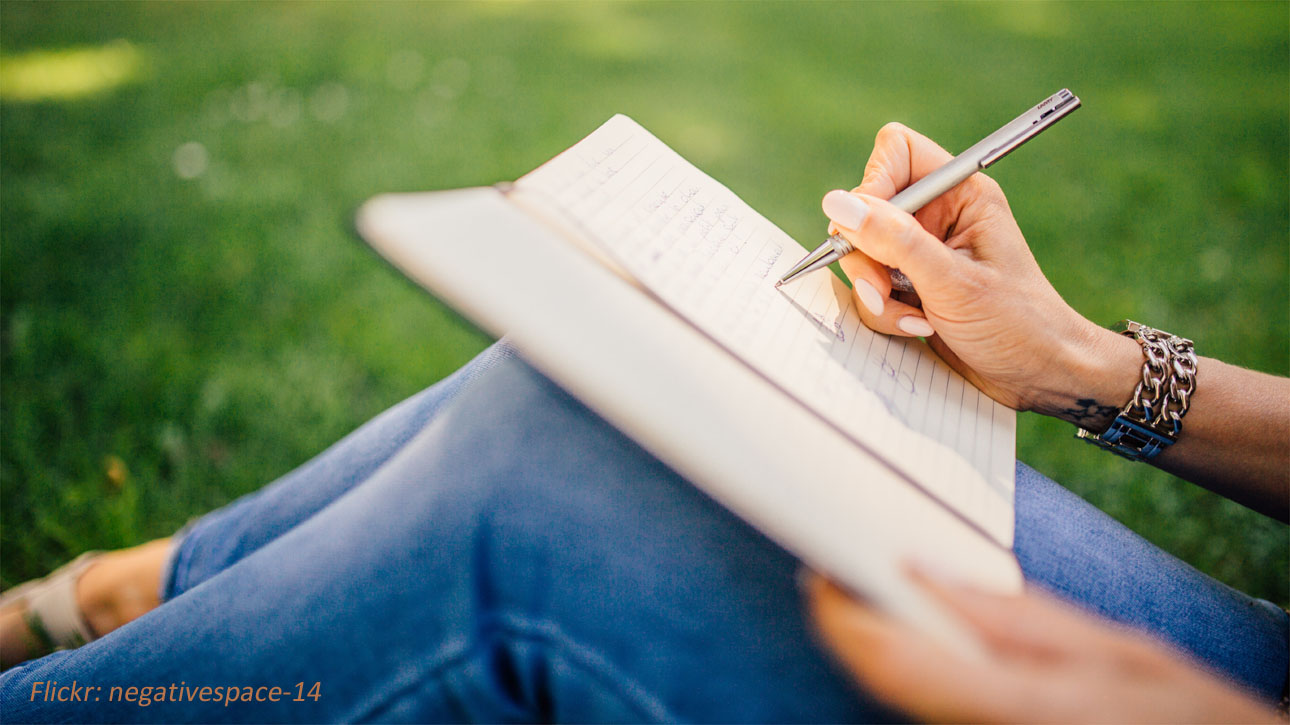 Defining media literacy – literacy writing
Literacy: writing
Literacy: knowledge that relates to a particular subject
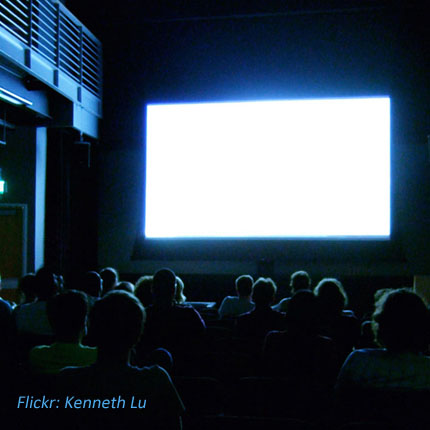 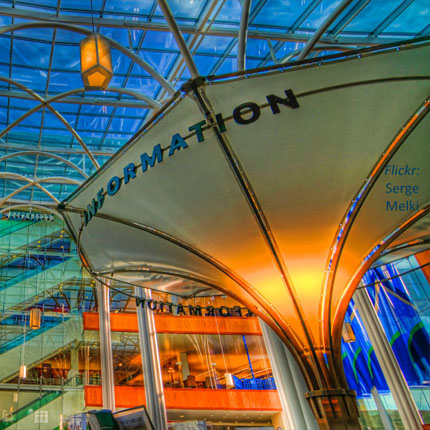 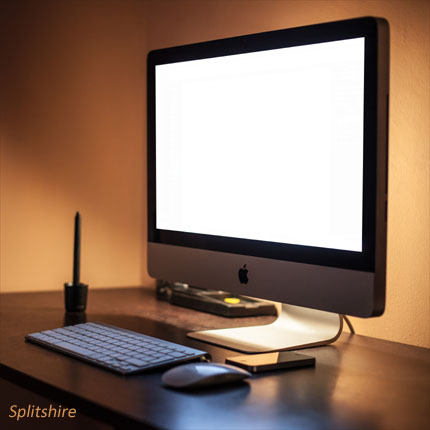 information
literacy
film literacy
computer literacy
Defining media literacy
literacy
critical thinking
types of media
what do we mean by “media”?
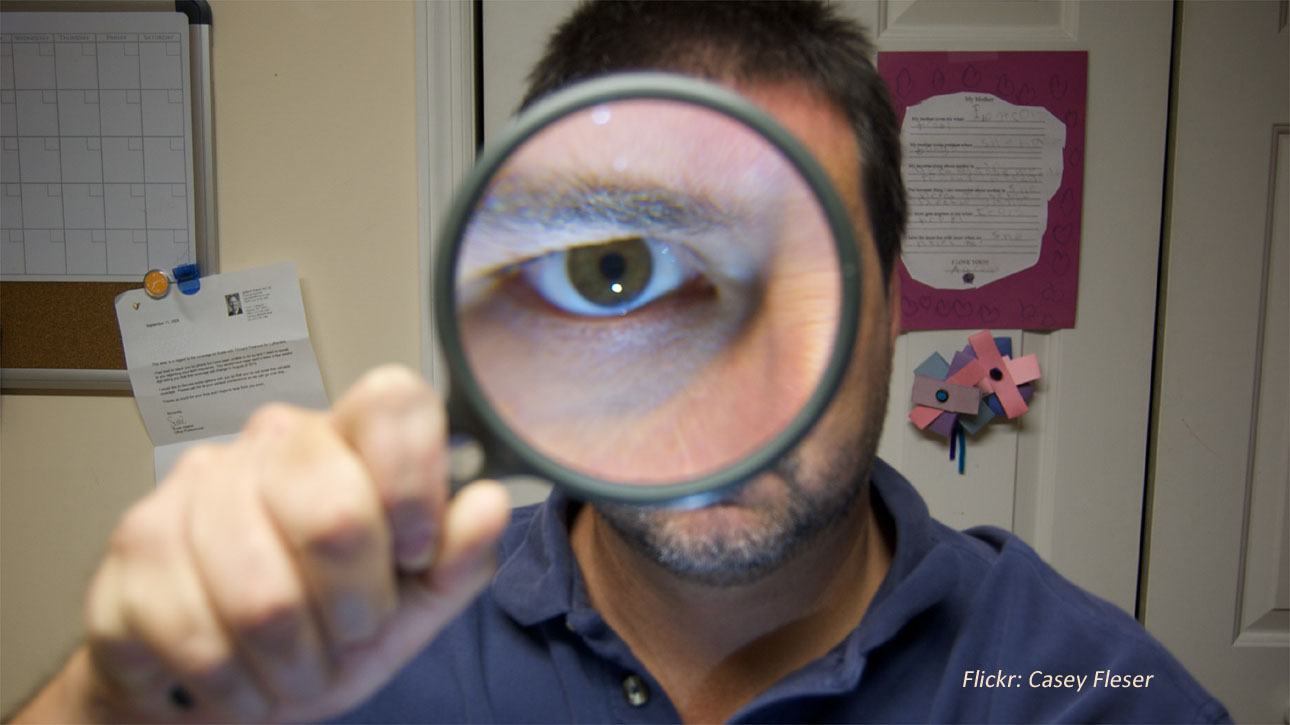 Defining media literacy – critical thinking
Critical thinking
Critical thinking means
to take in information and actively analyze it from different perspectives 
to compare it with other similar information
to evaluate that information
the goal is to reach an answer or a conclusion
Defining media literacy
literacy
critical thinking
types of media
Types of media
traditional media
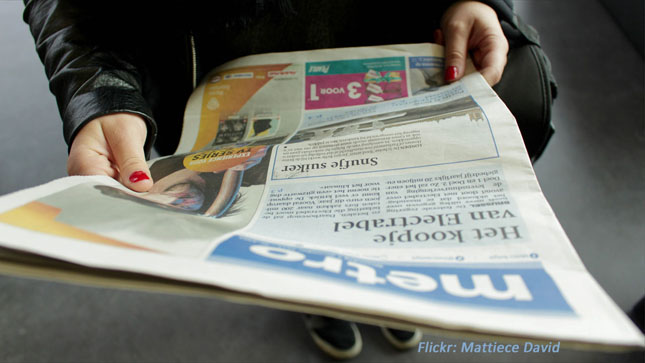 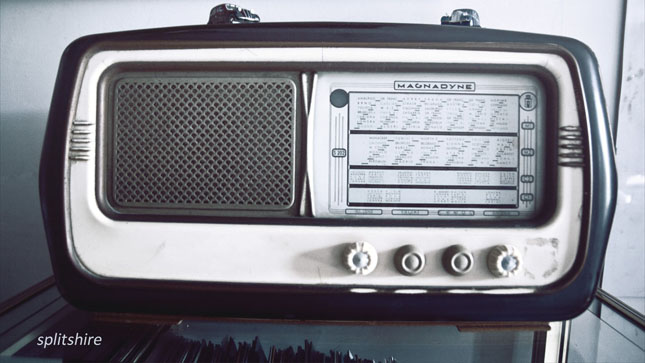 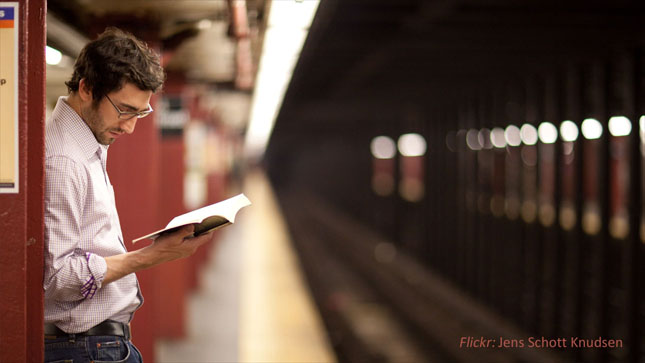 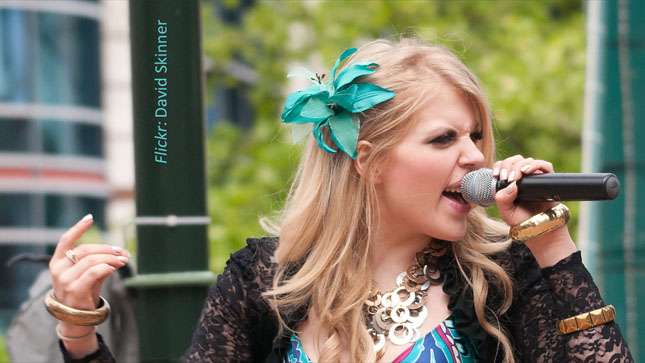 Types of media
traditional media
digital media (but not social)
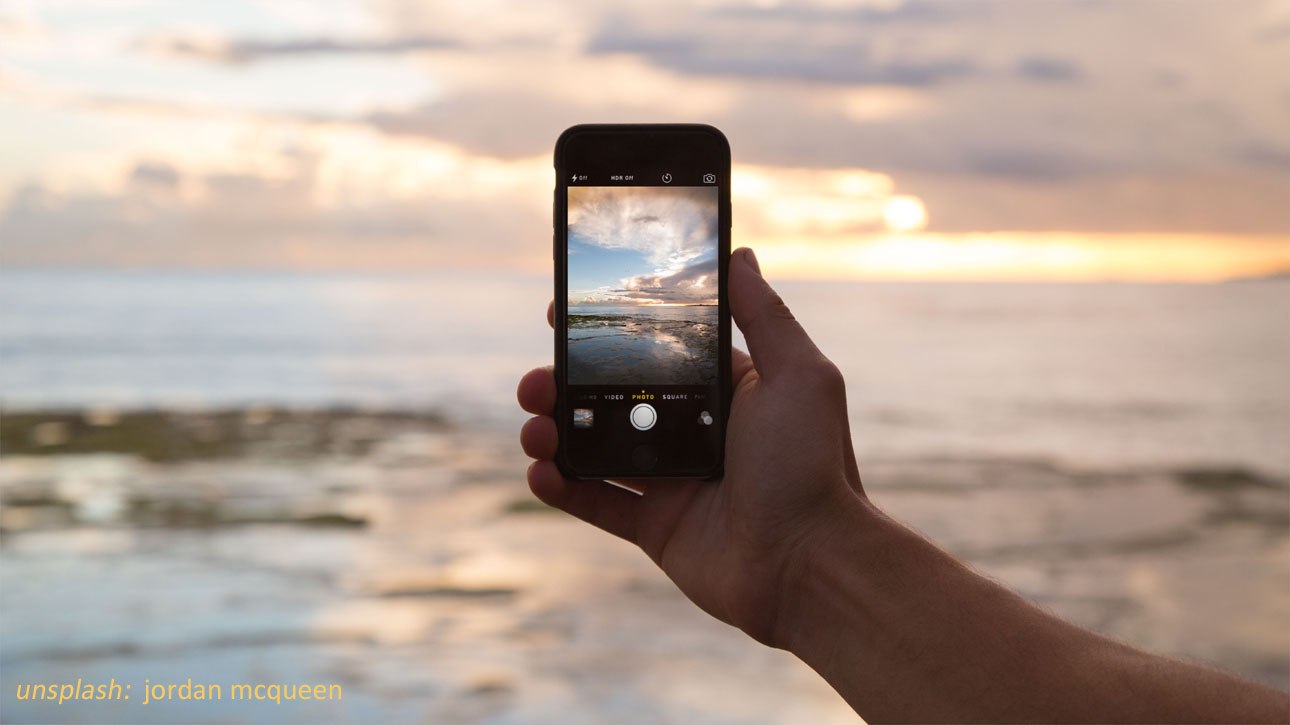 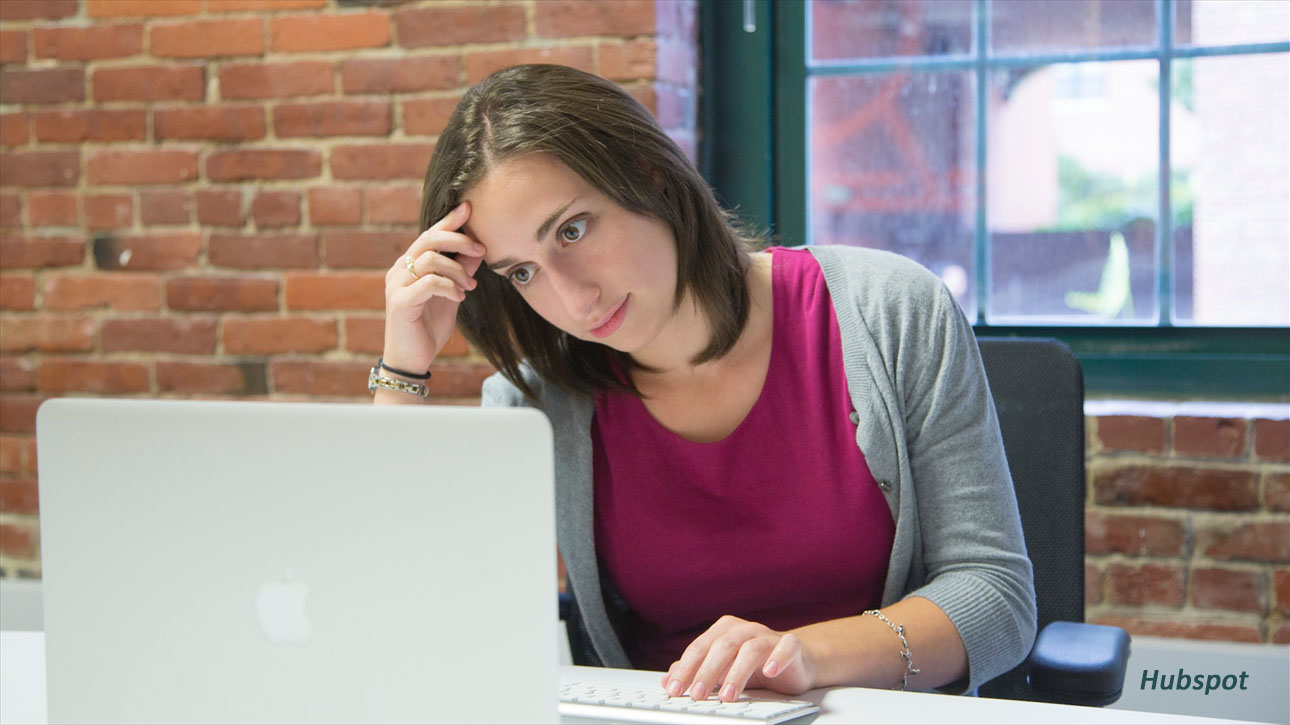 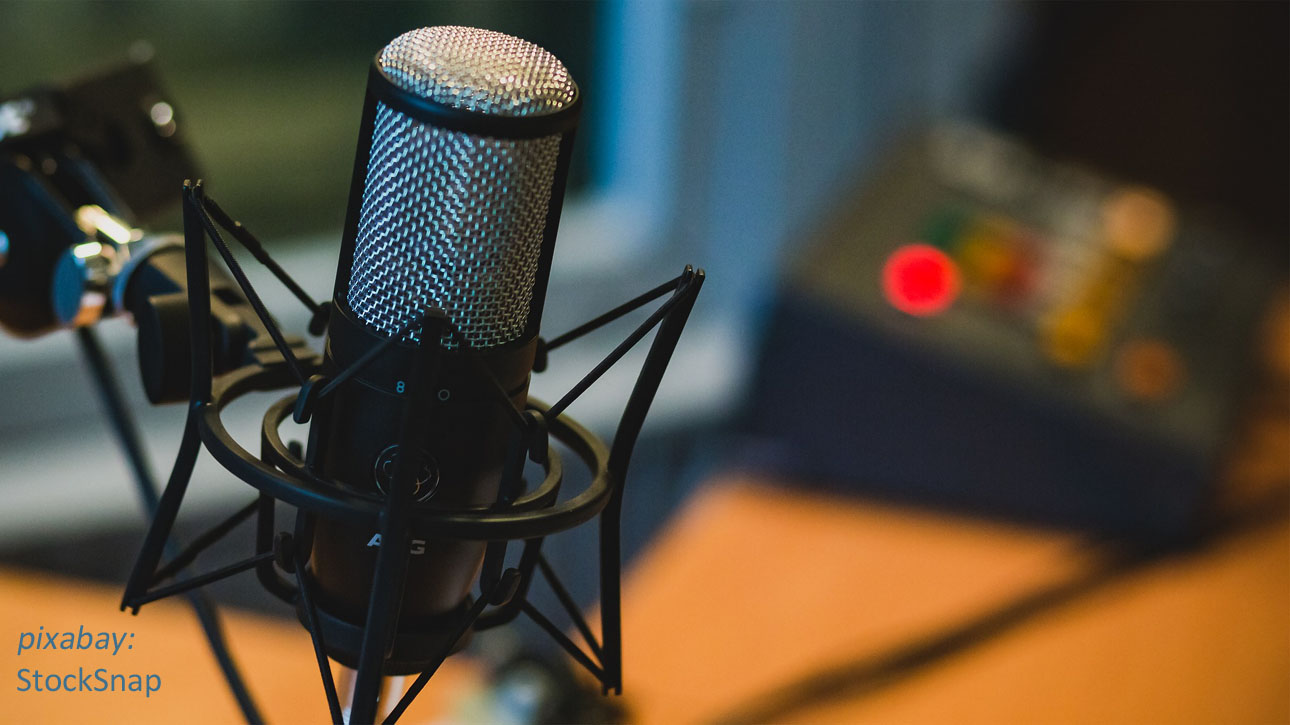 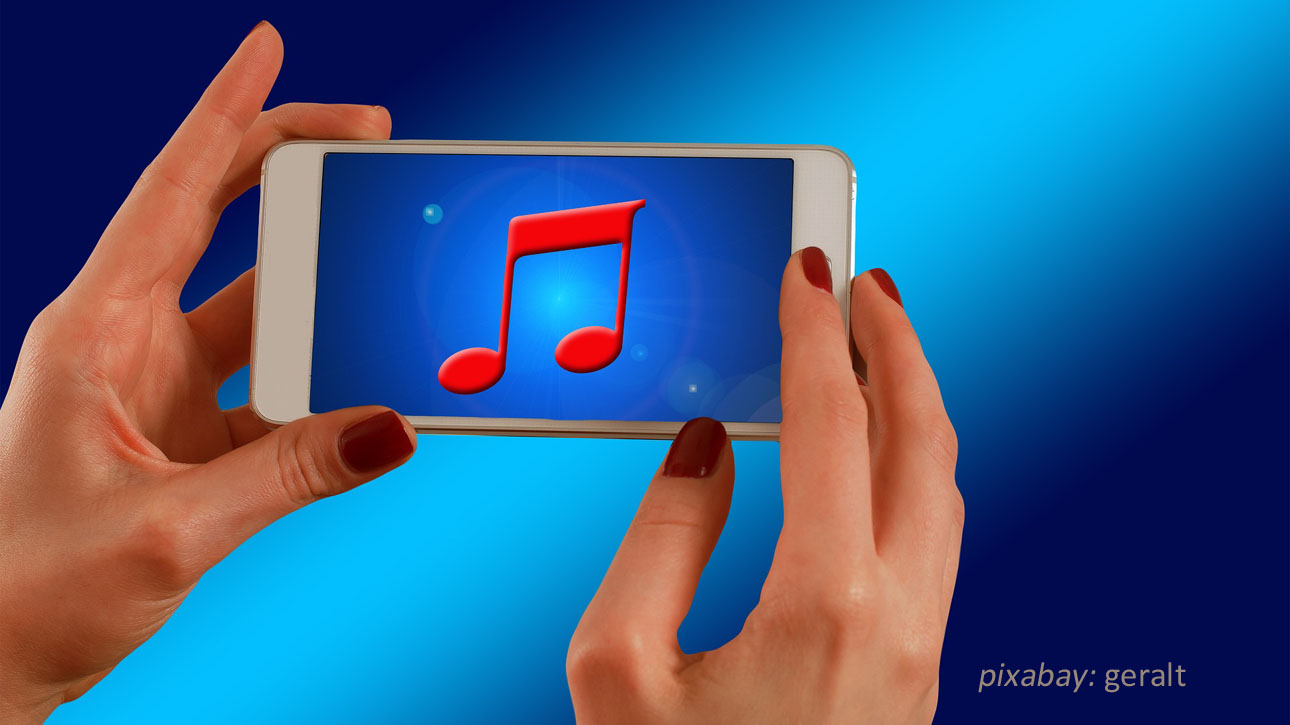 Types of media
traditional media
digital media
social media
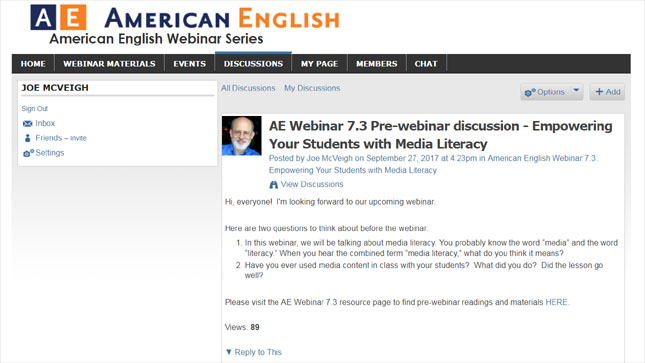 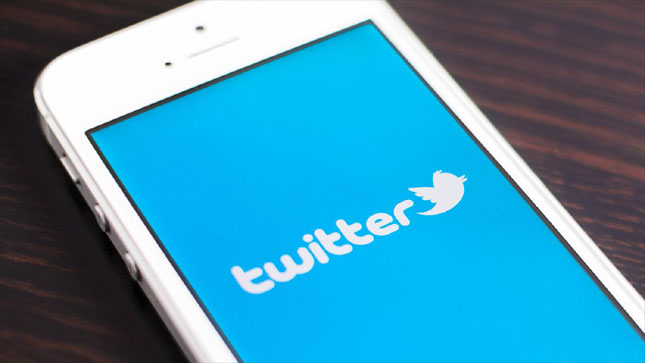 Defining media literacy –social media
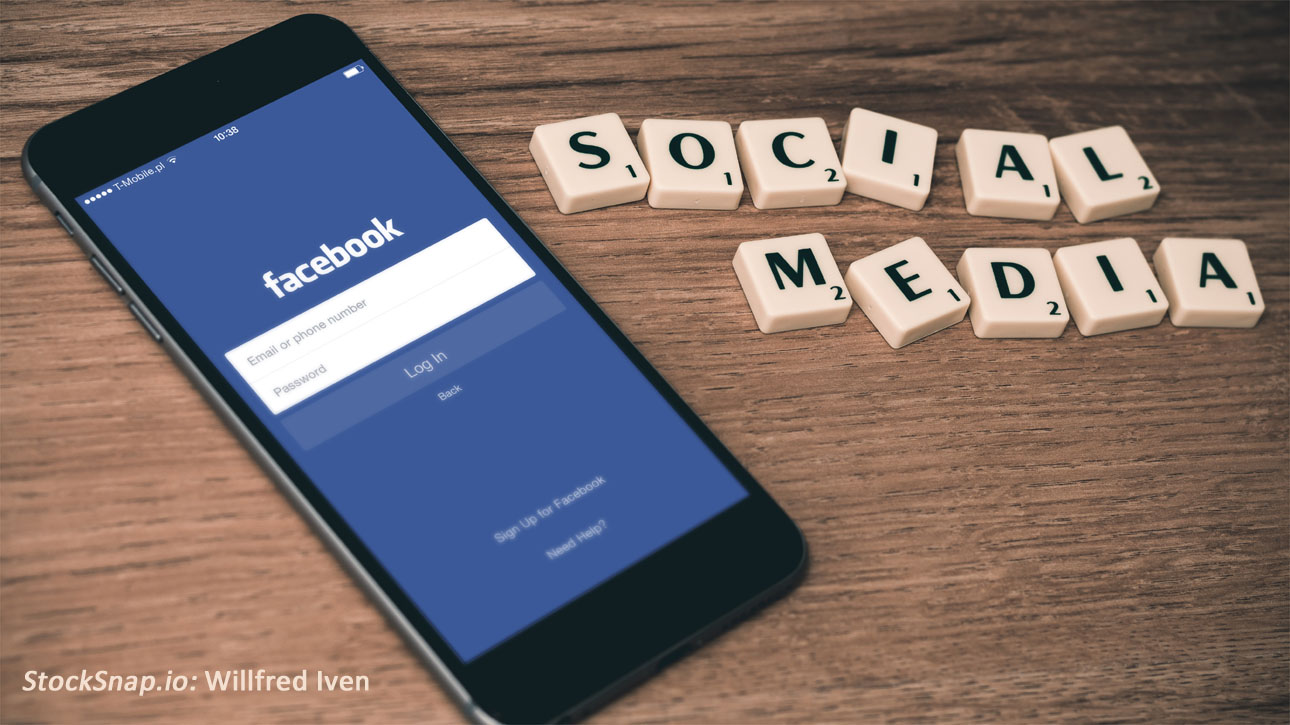 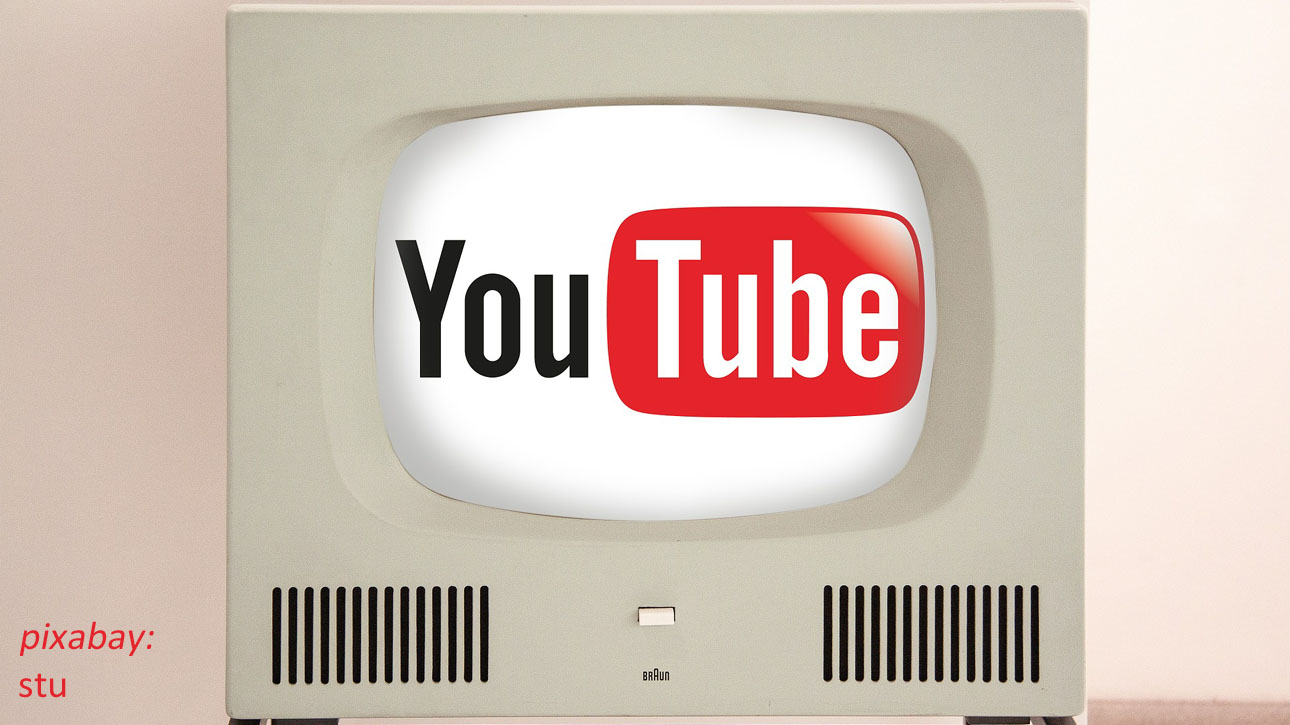 Defining media literacy
literacy
critical thinking
types of media
traditional, digital, social
what do we mean by “media”?
Is “media” a transmission method, or the content that is sent or received?
newspaper
television
YouTube website
newspaper article
television program
video seen on YouTube
Media can be either or both
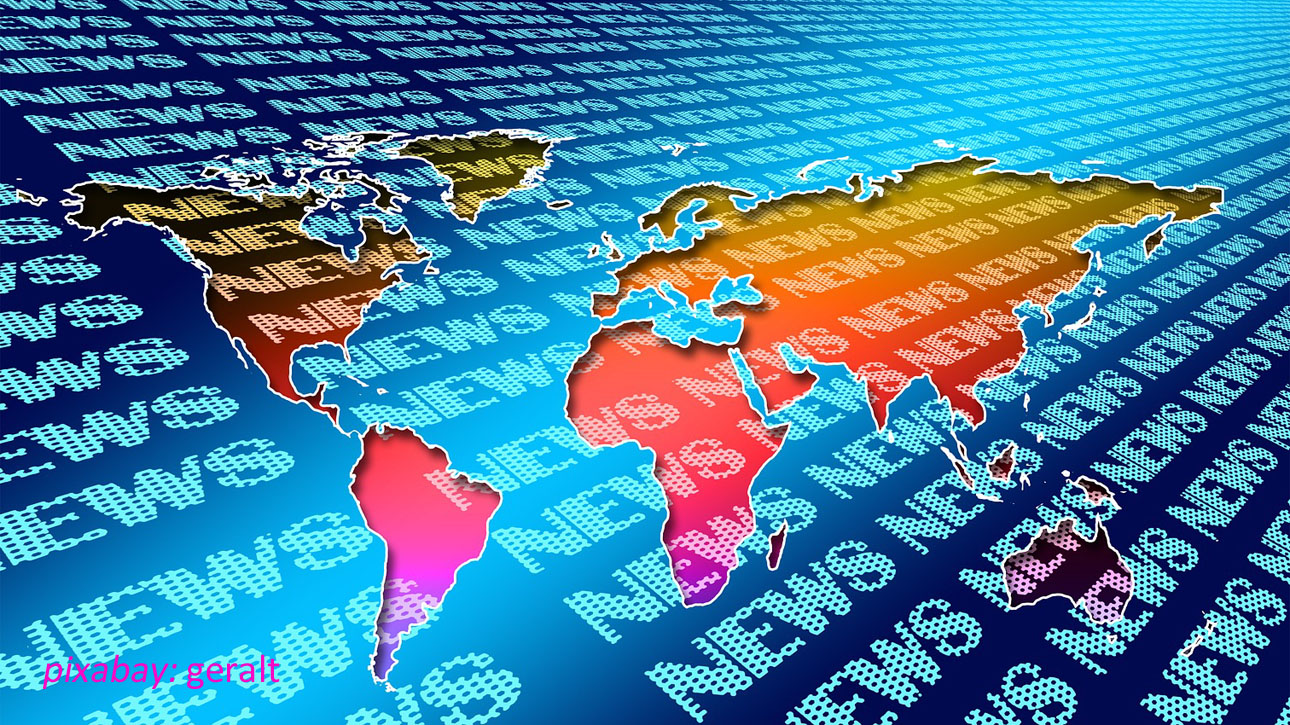 Defining media literacy – traditional - the news
“ the news media ”
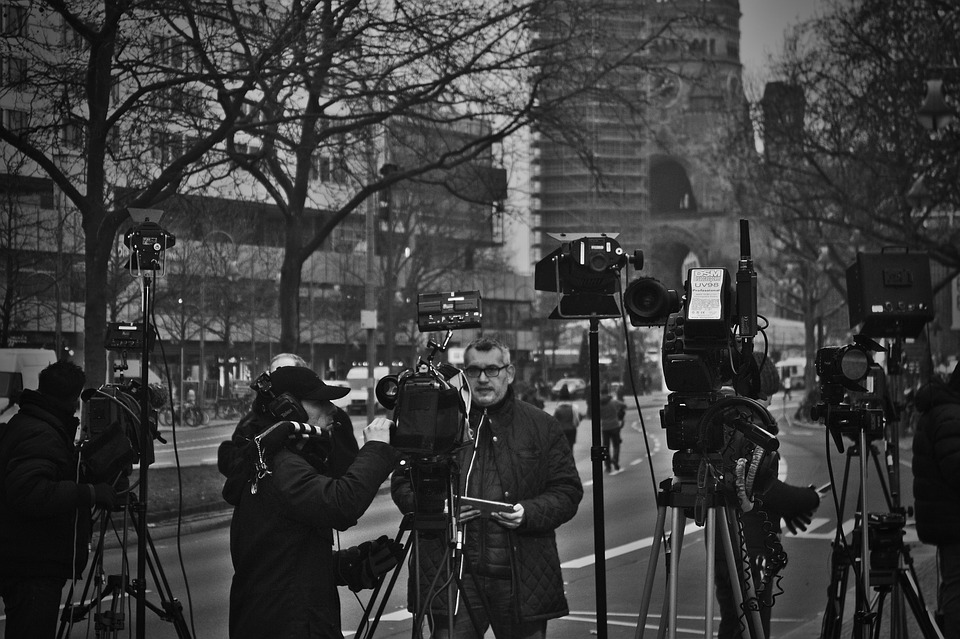 “ the news media ”
“ the press ”
How would you define “media literacy”?
Defining media literacy
The ability to access, analyze, critically evaluate, and produce communication in a variety of forms 
Like traditional literacy, it involves critical thinking, analytical skills, and being able to express yourself in different ways 
It also involves using media wisely and effectively, including deciding if information from different sources is believable
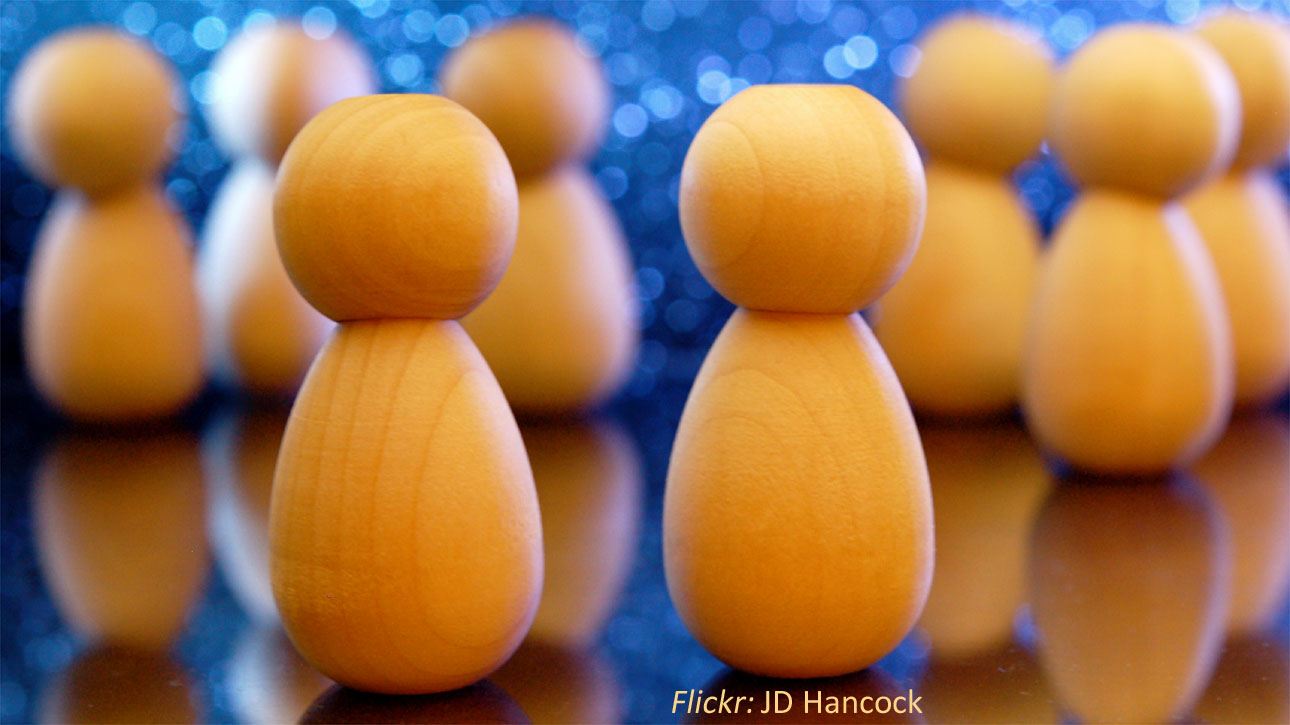 Social Media
Social
Media
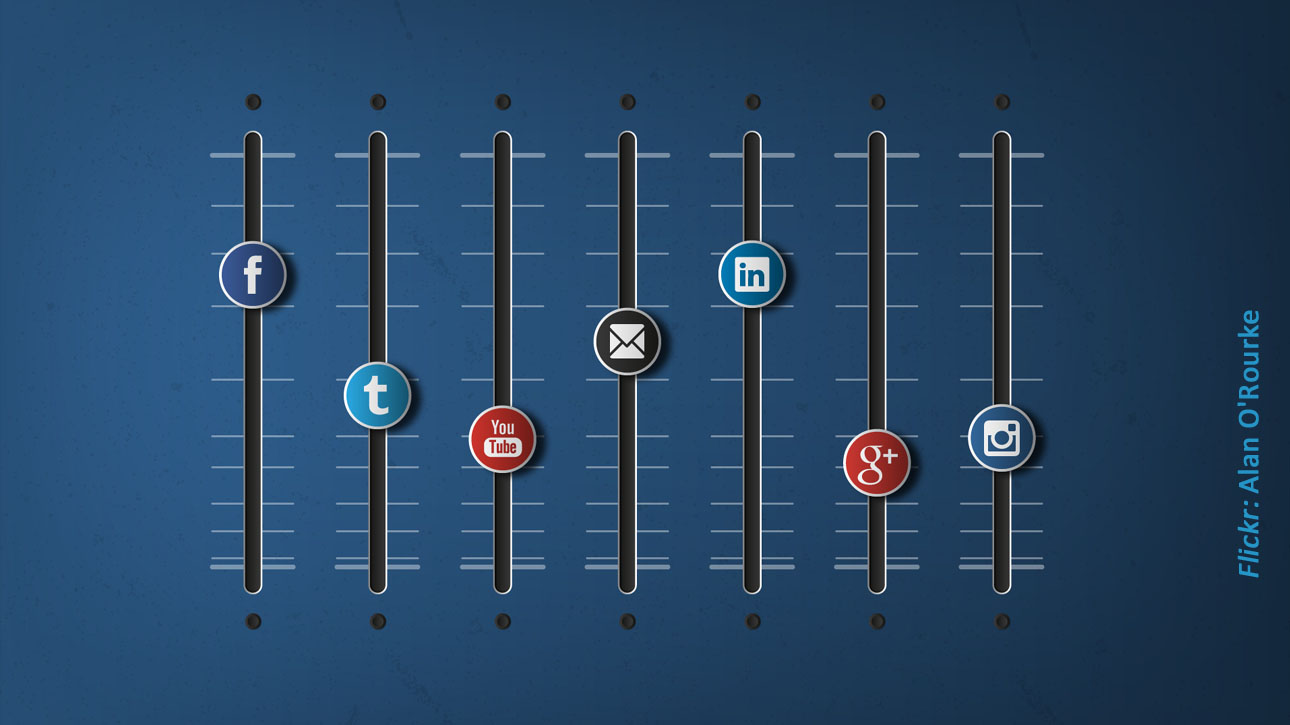 Social media use
Poll Question: How many of these social media outlets have you used?
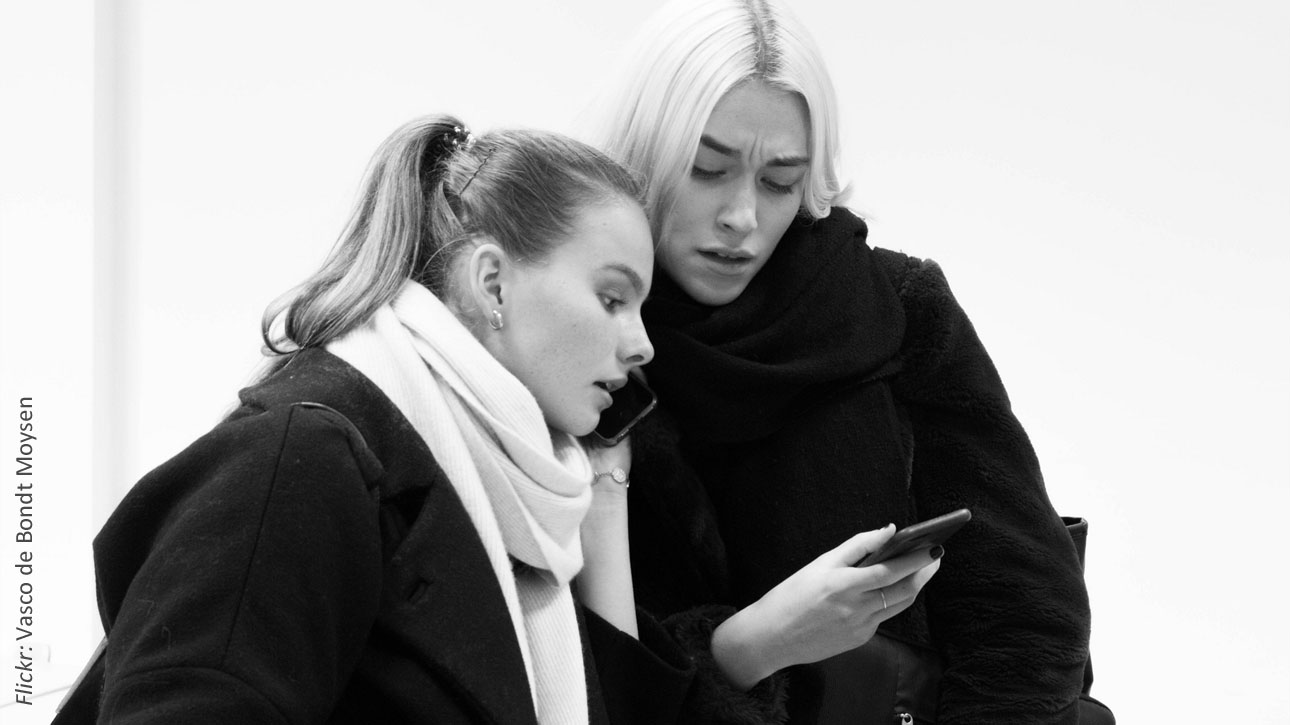 Defining media literacy – digital – cell phones 1
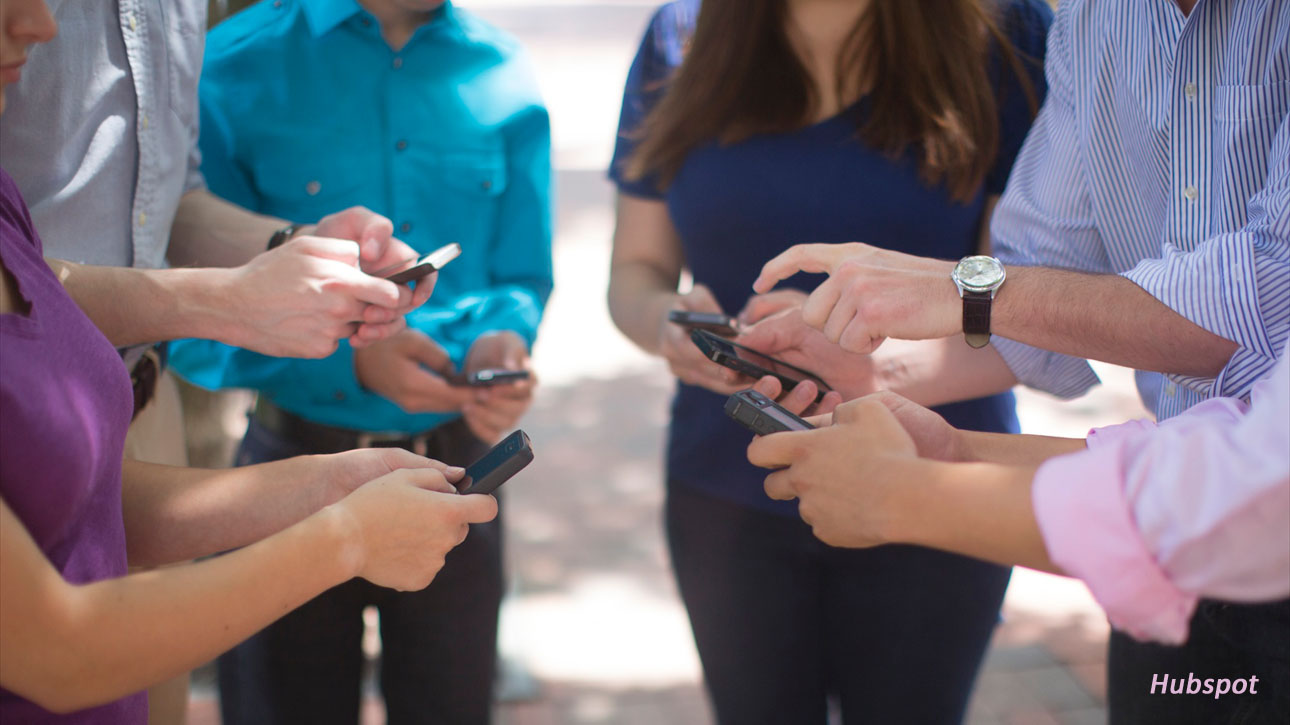 Defining media literacy – digital -- cell phones 2
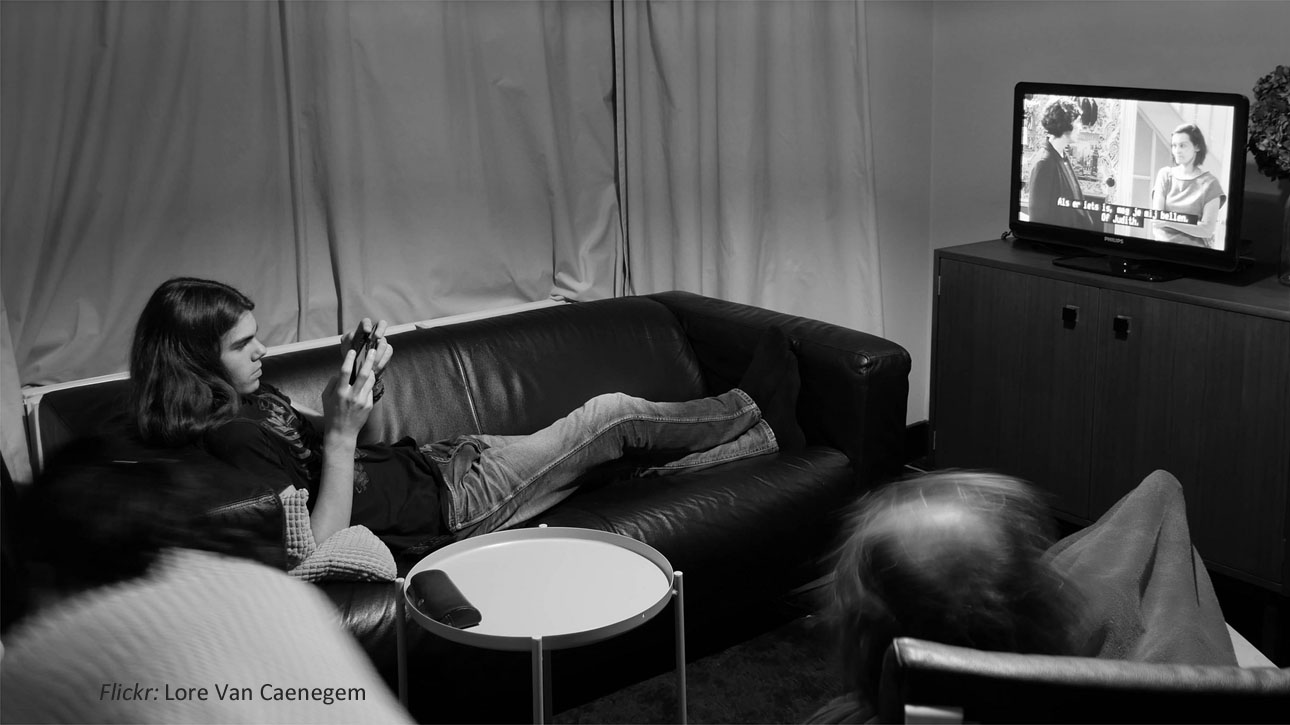 Defining media literacy – digital – combined
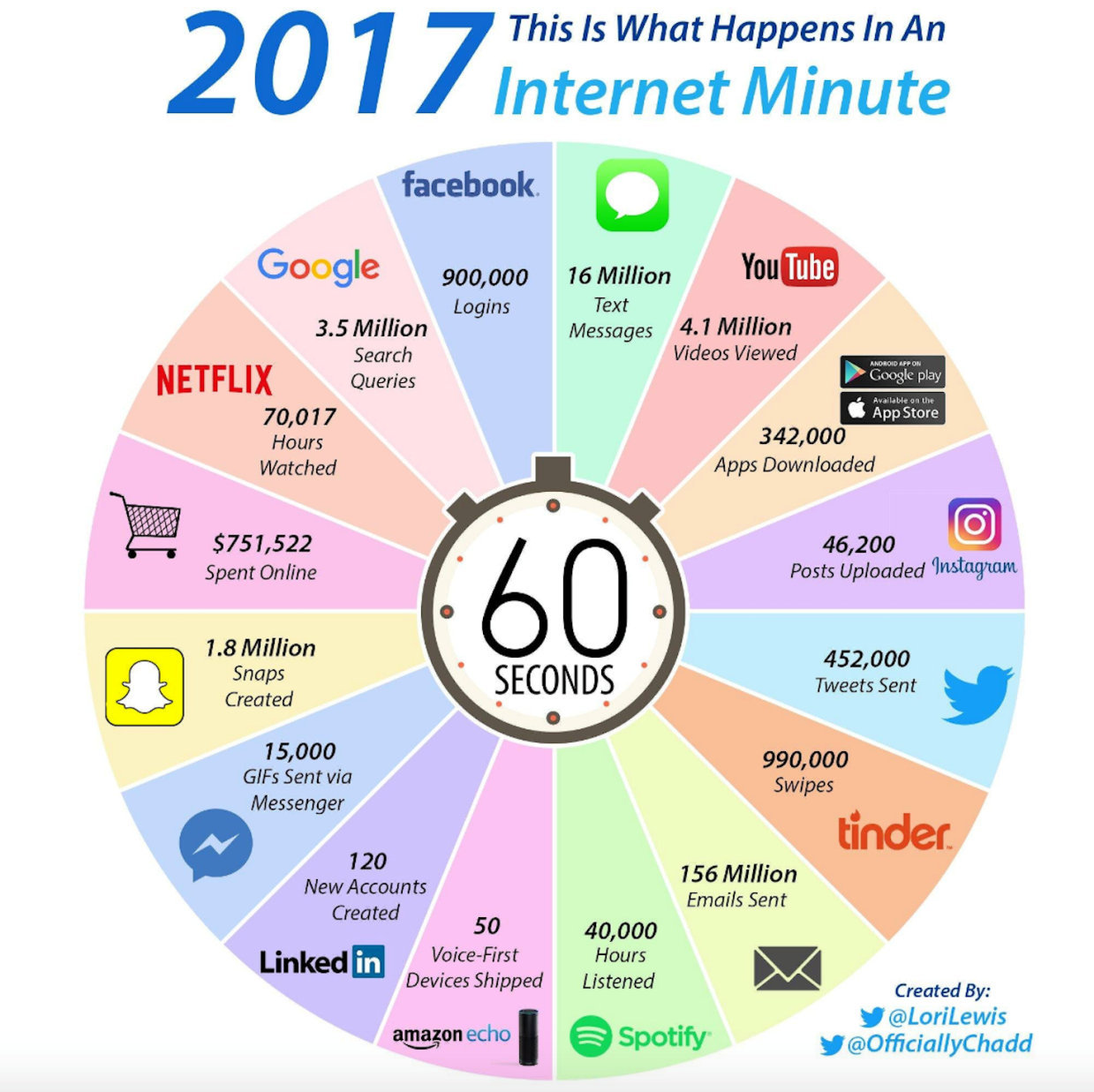 Defining media literacy – social – every minute on the internet
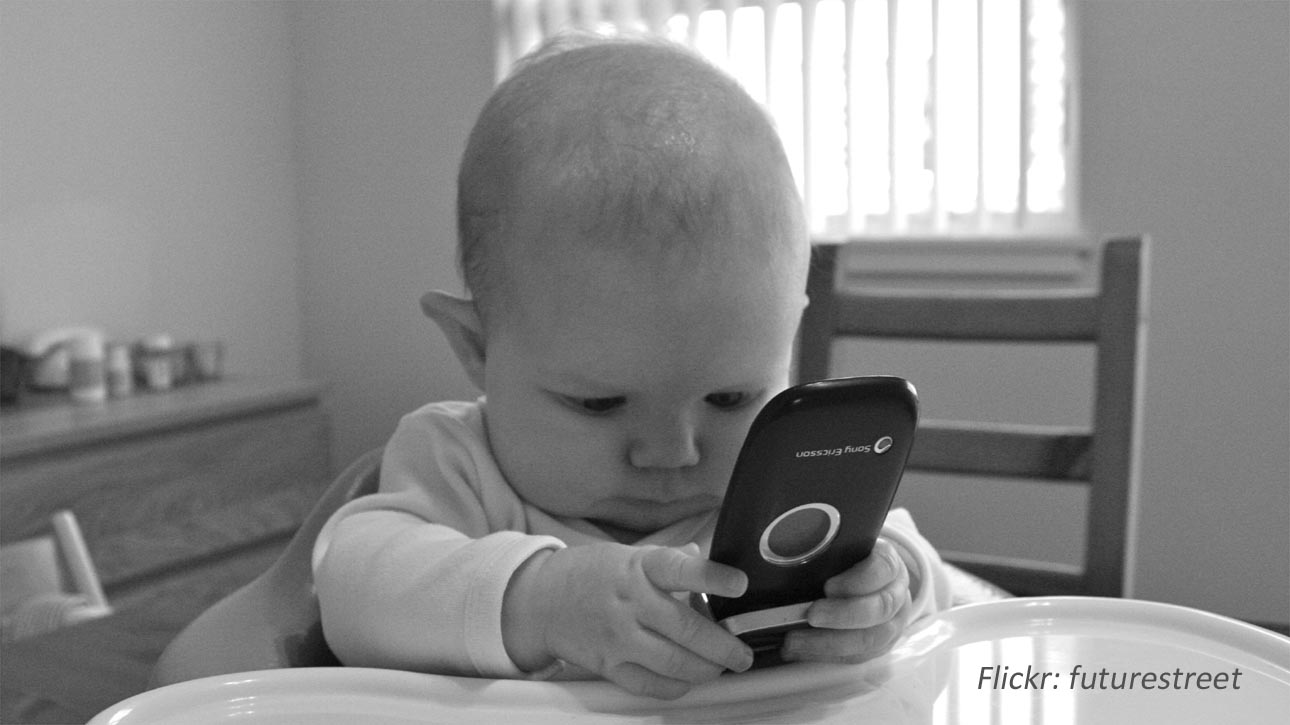 Defining media literacy – social – baby cell phone
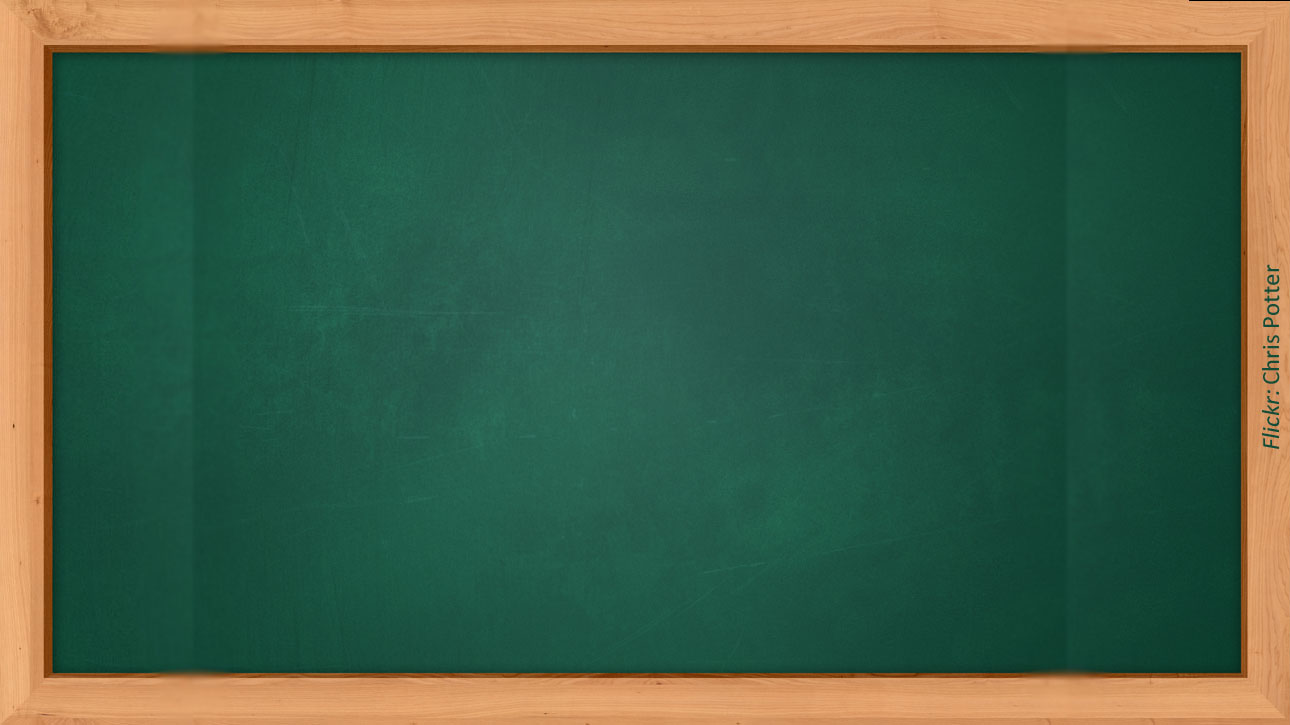 Social Media Safety and Etiquette
SOCIAL MEDIA SAFETY AND ETIQUETTE
Be cautious about sharing personal information; don’t put your birthday or address in your profile
Make passwords hard to guess and change them regularly
Don’t “talk” to strangers
Don’t try to make “friends” with someone you don’t know
Don’t ask a complete stranger for help
Younger students should ask for parents’ permission
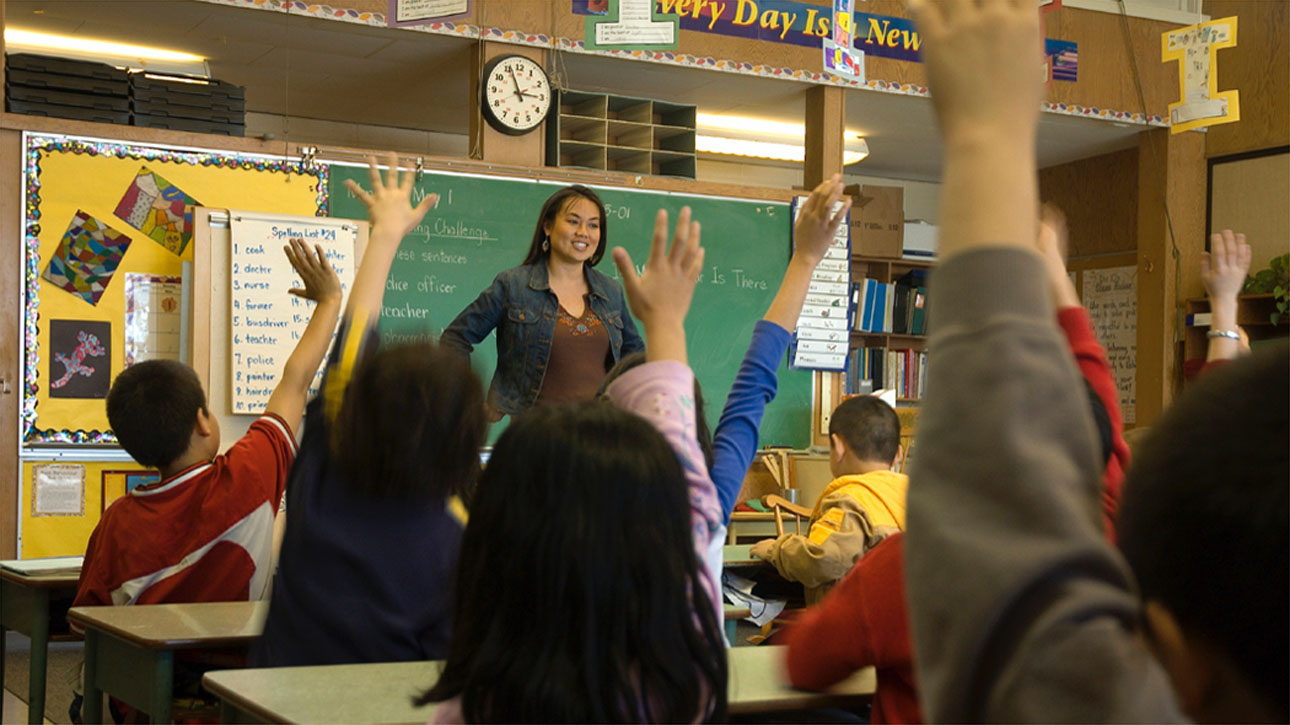 PART 2: Why teach media literacy to our students?
Why teach media literacy to our students?
Encourages discussions about how the media promotes certain social values through how it shows beauty, importance, family, love, success, freedom, and consumerism 
Allows students to access, analyze, and evaluate popular texts
Engages students’ communication and higher-level thinking skills
Uses authentic materials
Appeals to student interests and increases motivation
Why teach media literacy to our students?
Requires real language for meaningful communication
Permits teachers to include various activities that appeal to many kinds of learning styles
Provides a large amount of language input and output so students learn to use effective communication strategies
Helps students evaluate and respond to arguments, which develops their analytical skills
PART 3: How to analyze media sources
Analyzing advertisements
Evaluating sources of information
Identifying false, biased, or sensationalized information in the media
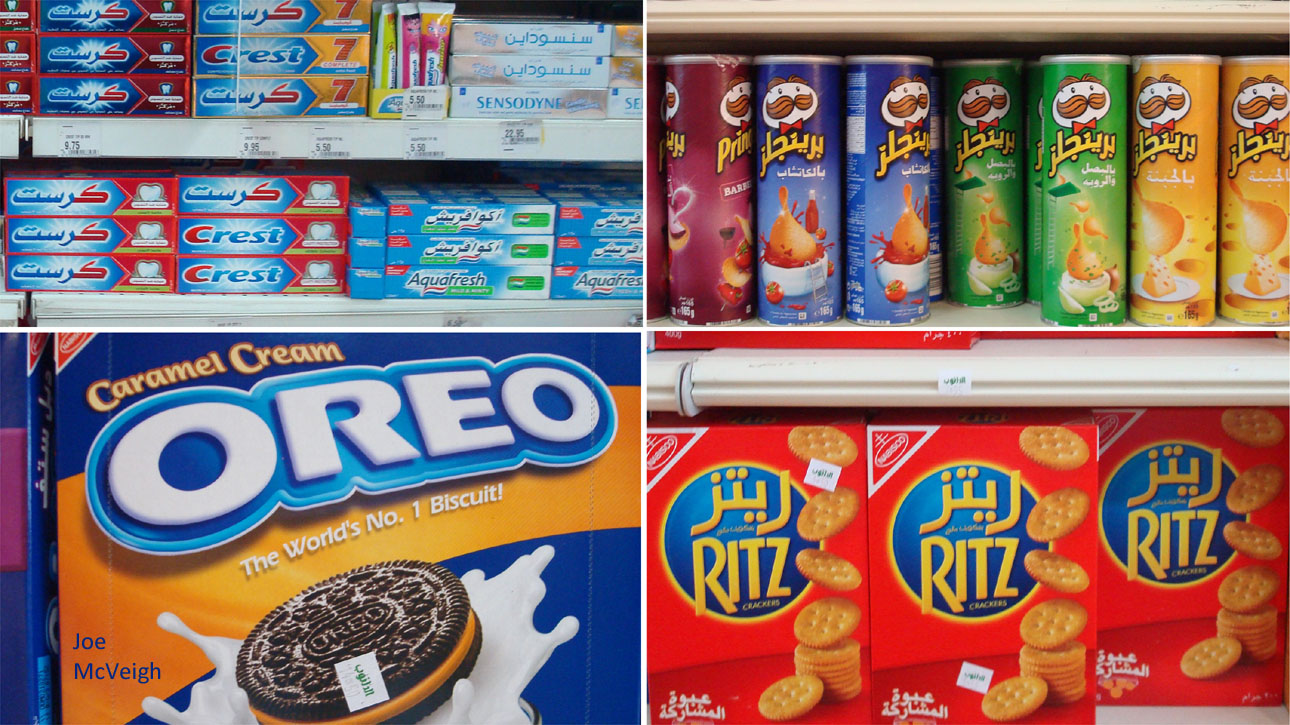 Advertising – All the comforts of home
Advertising
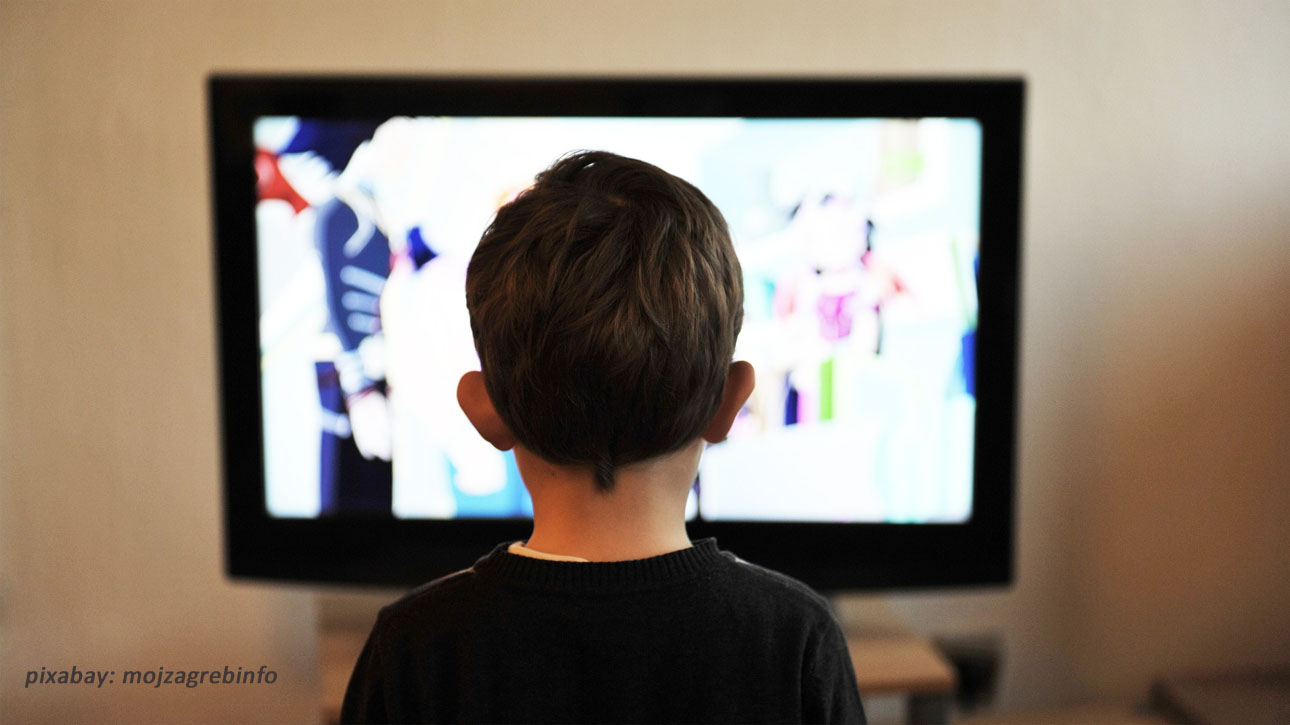 Advertising – Kid watching television
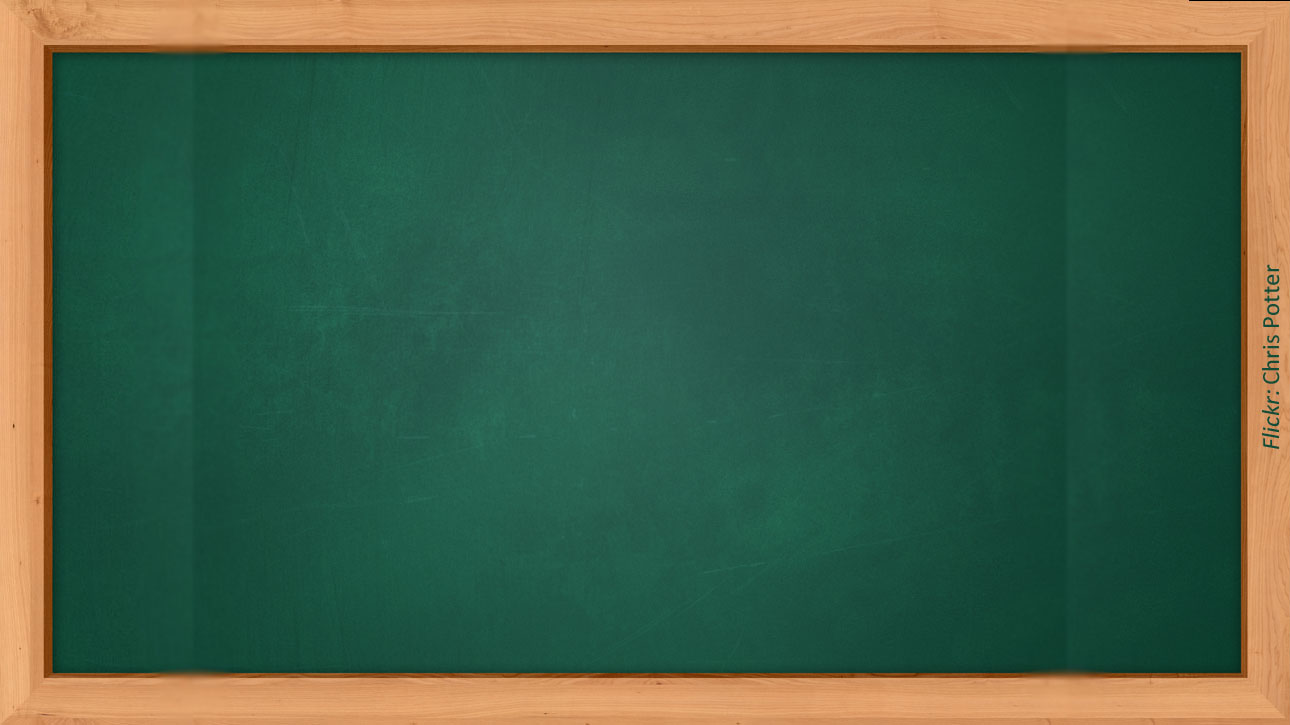 Questions to ask when thinking about media
1. ANALYZING ADVERTISEMENTS:  Questions to ask 
Who paid for this ad? Why? 
To what age group, economic group, and gender does this media appeal?   What text or images bring you to this conclusion?
What kind of lifestyle is presented? How is it glamorized or made attractive?
What is the obvious message? What do they want me to do?
What are the hidden messages in this media?
What techniques of persuasion does this ad use?
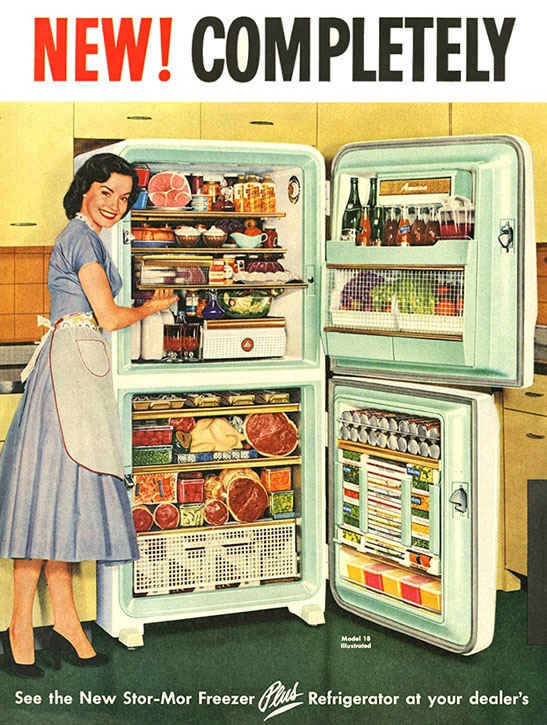 Who paid for this media?
To what age group, economic group, and gender does this media appeal? 
What kind of lifestyle is presented? How is it glamorized or made attractive?
What is the obvious message in this media?
What are the hidden messages in this media?
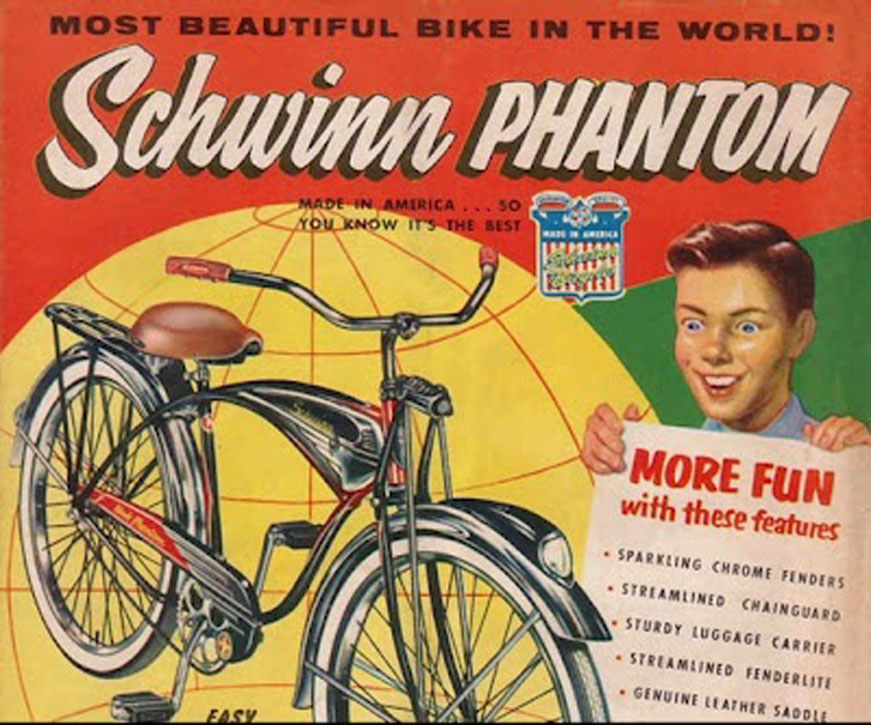 Advertising – Schwinn
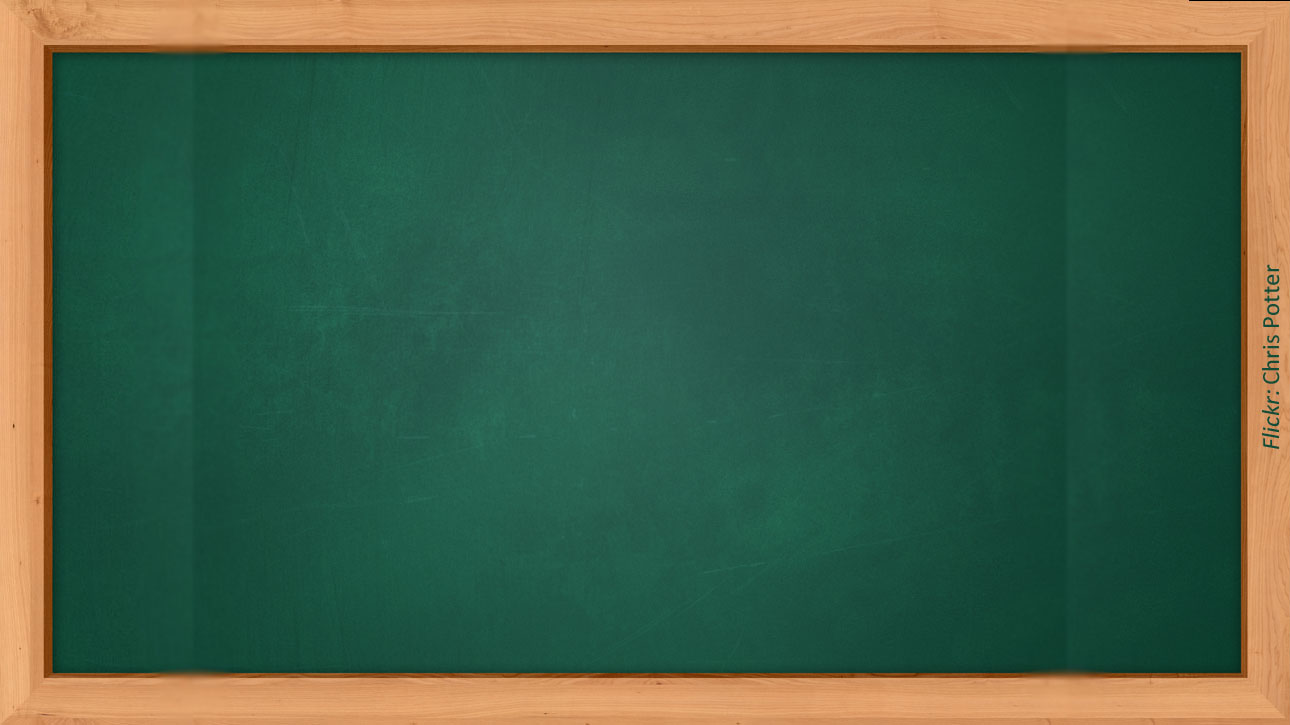 Advertising – Methods of persuasion
ADVERTISING: Common methods of persuasion
Hyperbole (exaggeration) - it’s the best in the world!
Humor - made you laugh
Testimonials - famous people say it is good
Popularity - everyone else is doing it, shouldn’t you?
Scientific evidence or appeal to authority
Beautiful people - “You can’t be too rich or too thin.”
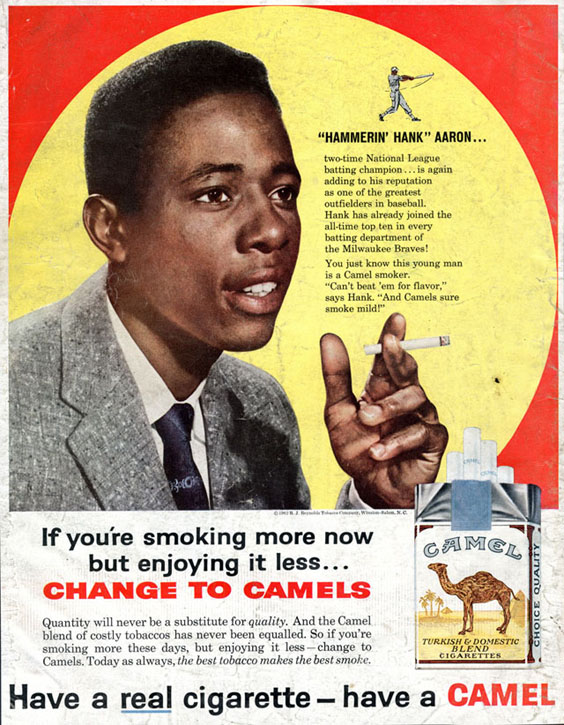 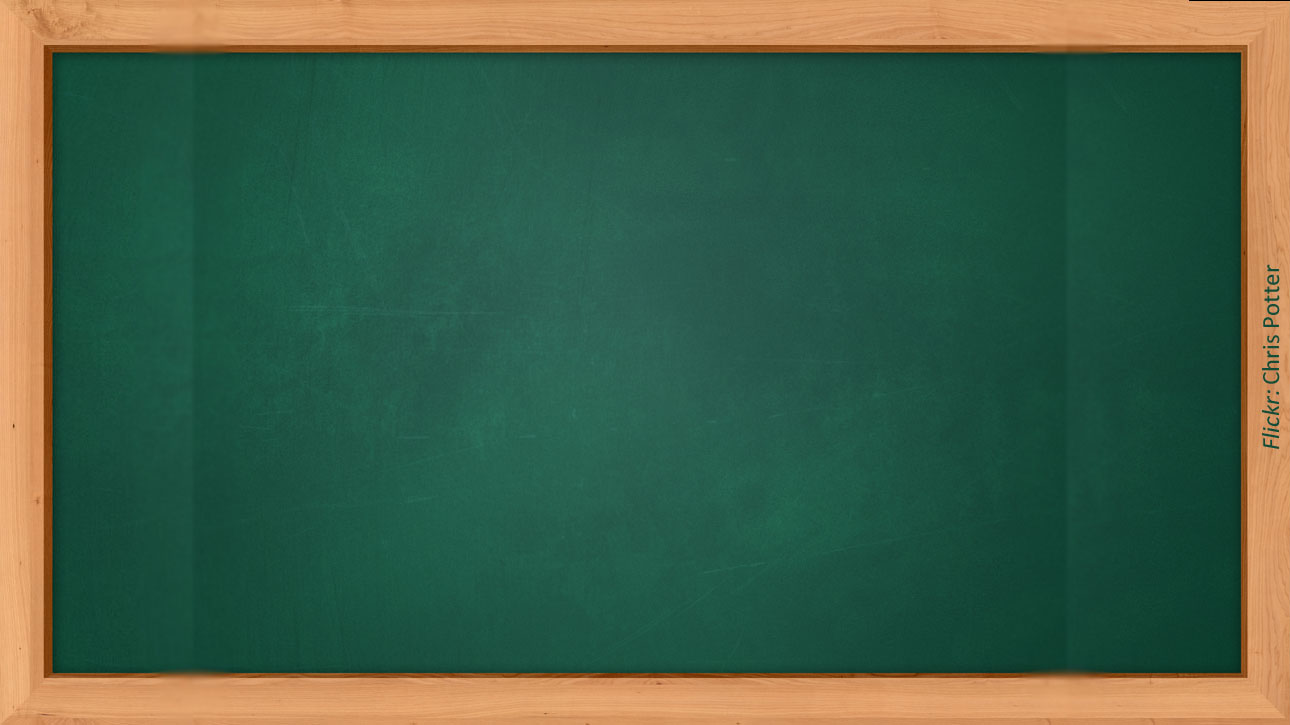 Advertising Activity – Critical viewing
ACTIVITY: Critical Viewing
Ask students to bring in examples of advertisements, or collect some from magazines, or show short television commercials.  

In small groups, have students answer key questions about each item:
Who paid for this media?
To what age group, economic group, and gender does this media appeal?  What text or images bring you to this conclusion?
What kind of lifestyle is presented? How is it glamorized or made attractive?
What techniques of persuasion does this ad use?
What is the obvious message in this media? What do they want you to do?
What are the hidden messages in this media?
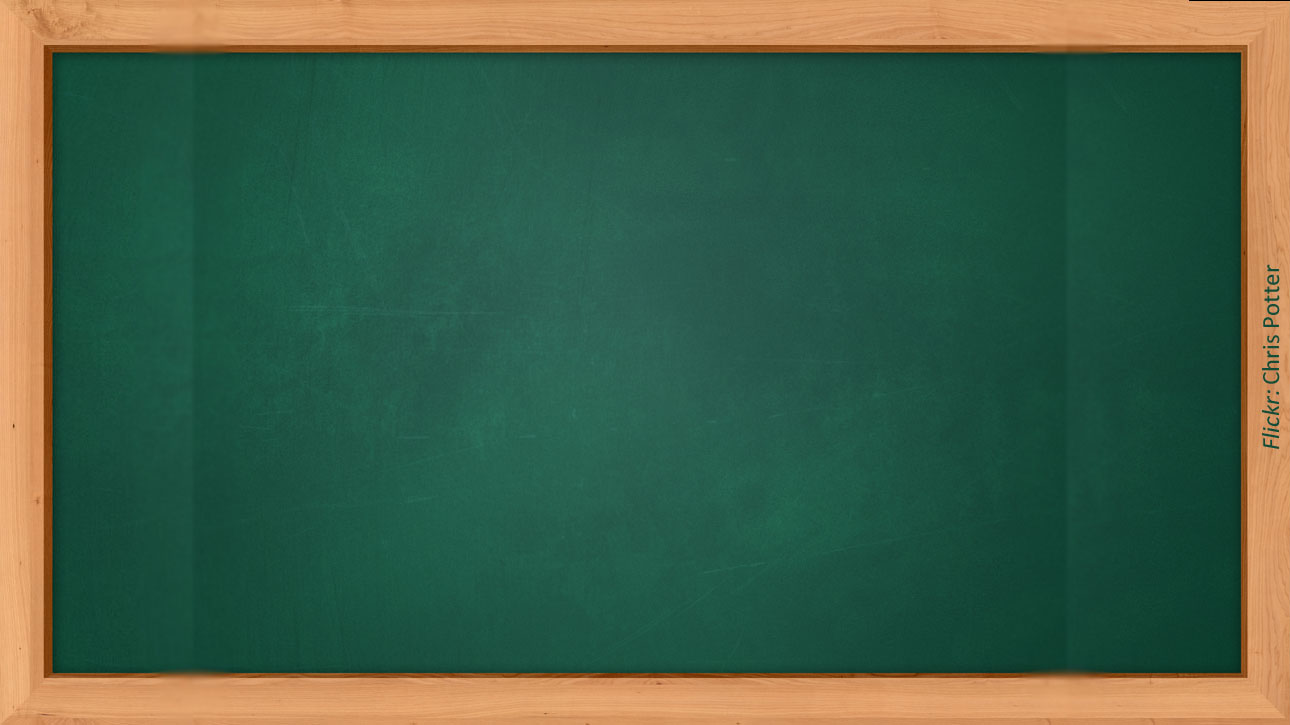 Advertising Activity – Critical viewing
ACTIVITY: Critical Viewing
Think about the language in the advertisements.
Ask students to find adjectives that describe the product or service being advertised. 
Is there a “testimonial”?  
Ask students to write down vocabulary words the person uses to describe the product. 
Ask students to create their own ad for a different product using some of the same language.
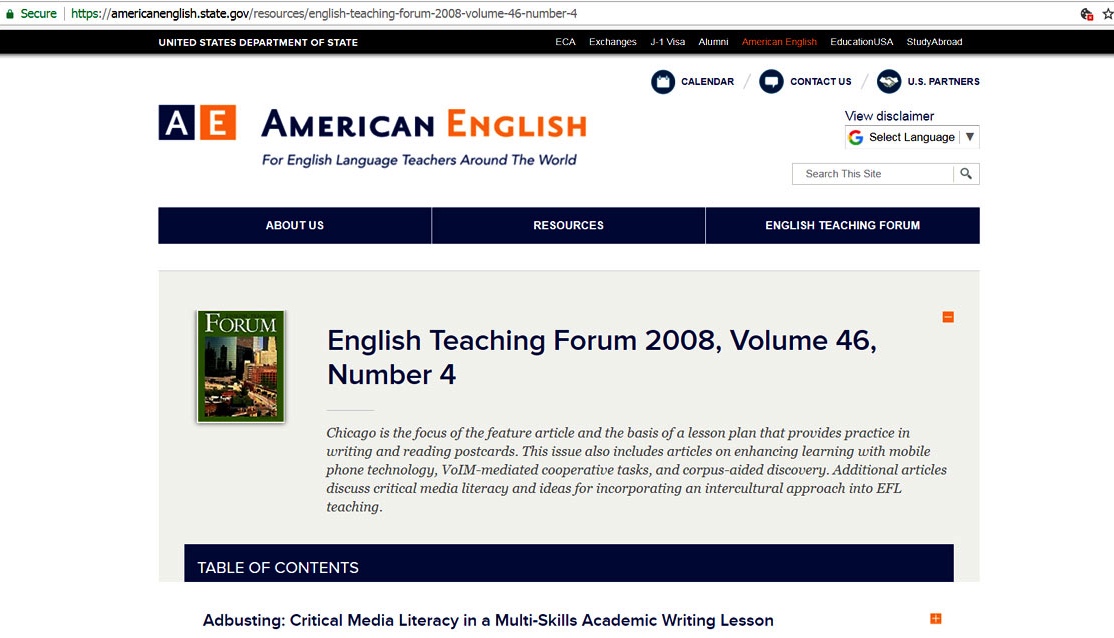 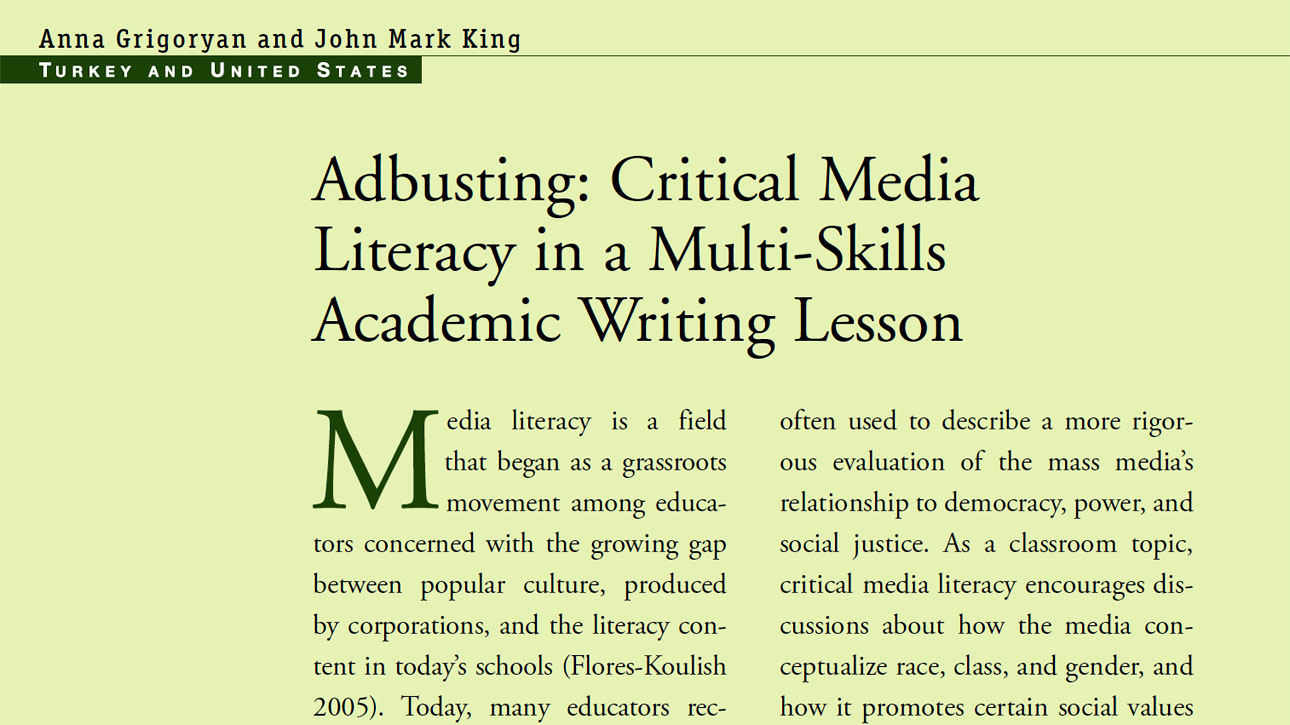 Advertising – Forum article 2
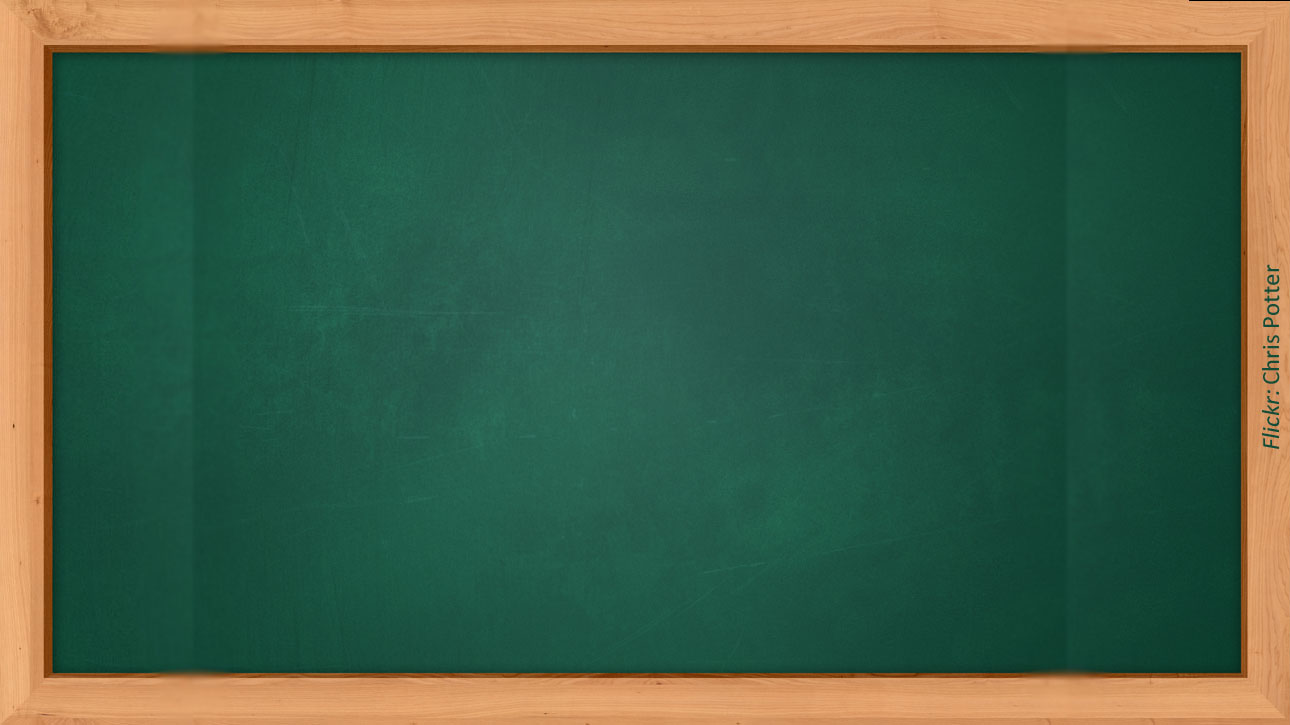 Advertising Activity: Adbusters
ACTIVITY: Adbusters



See the article in English Teaching Forum for instructions on a great multi-skills academic writing project to address issues in advertisements with advanced writing students.
2. Evaluating information sources
If we see a news story or something on the internet, how can we know if it is trustworthy?
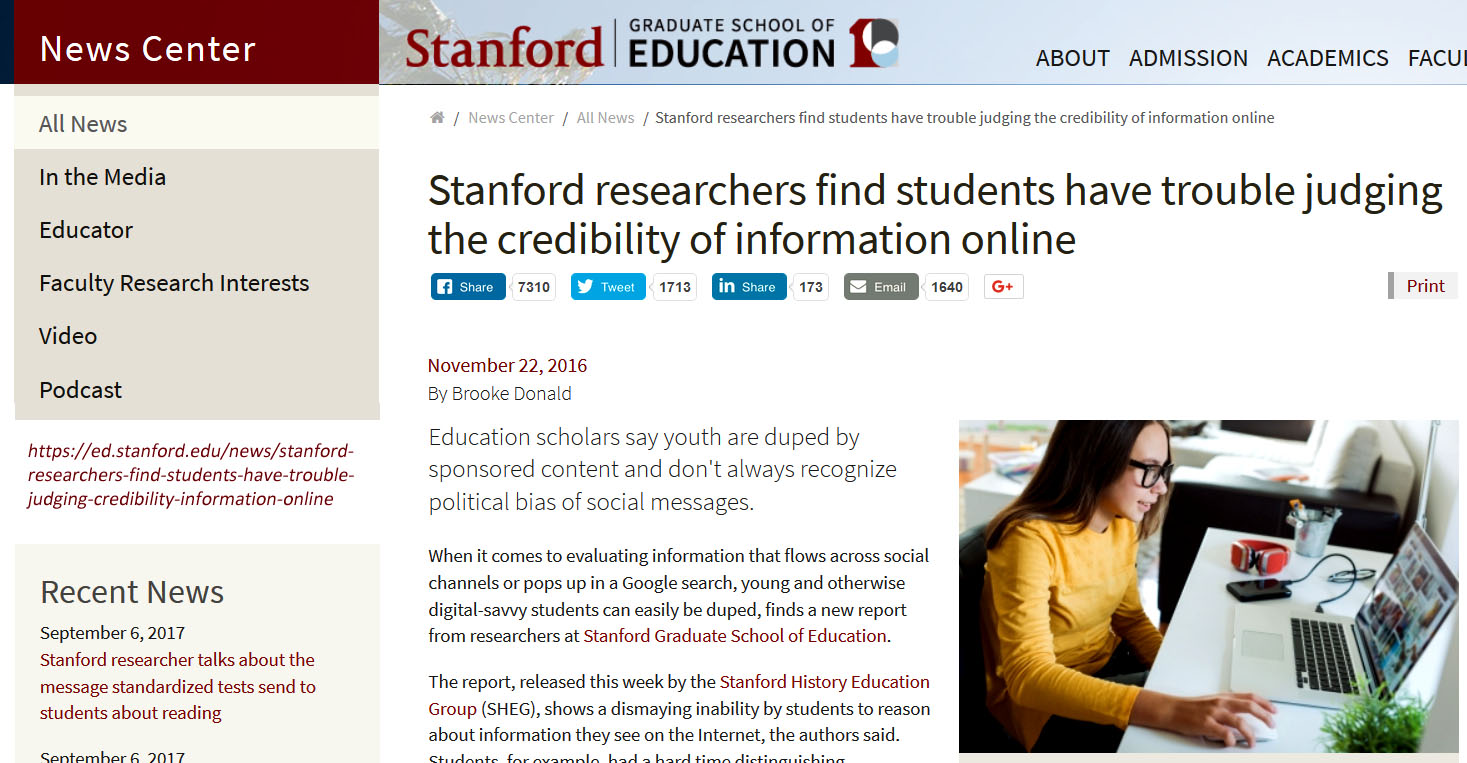 Media Bias: Judging Credibility
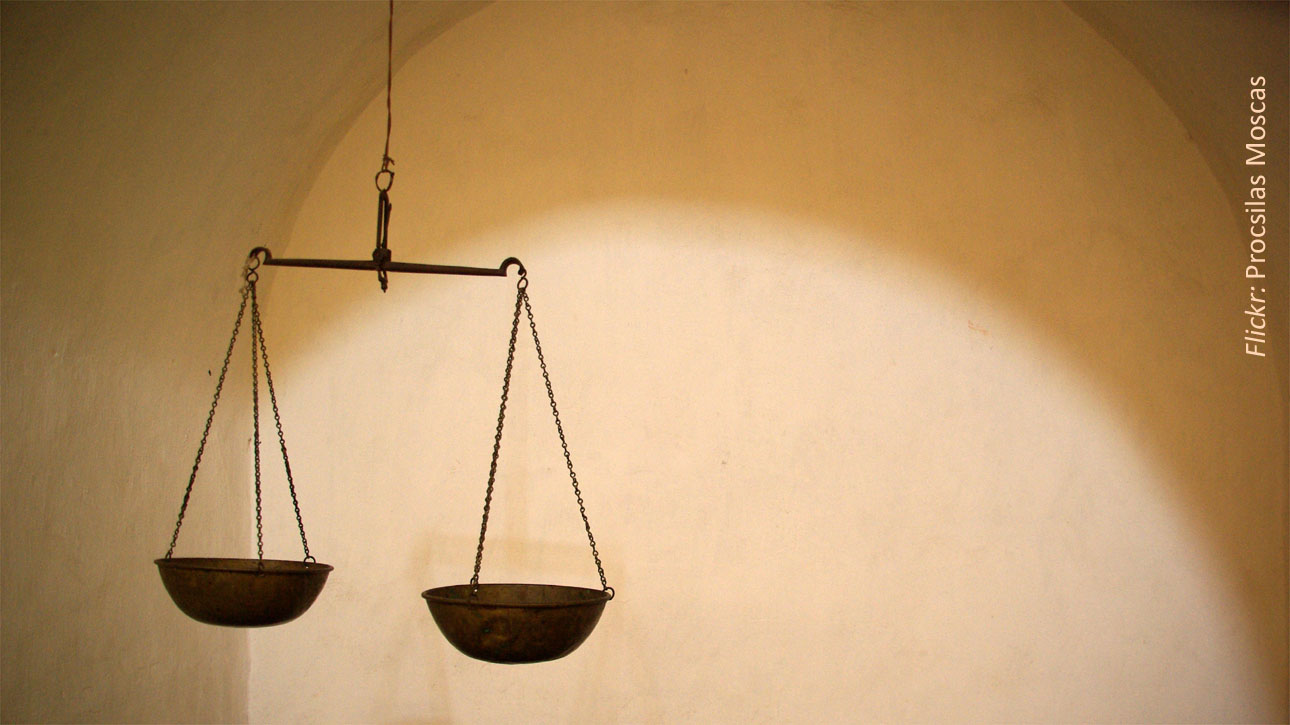 Media Bias: Balance – scales of justice
Balance - evenness
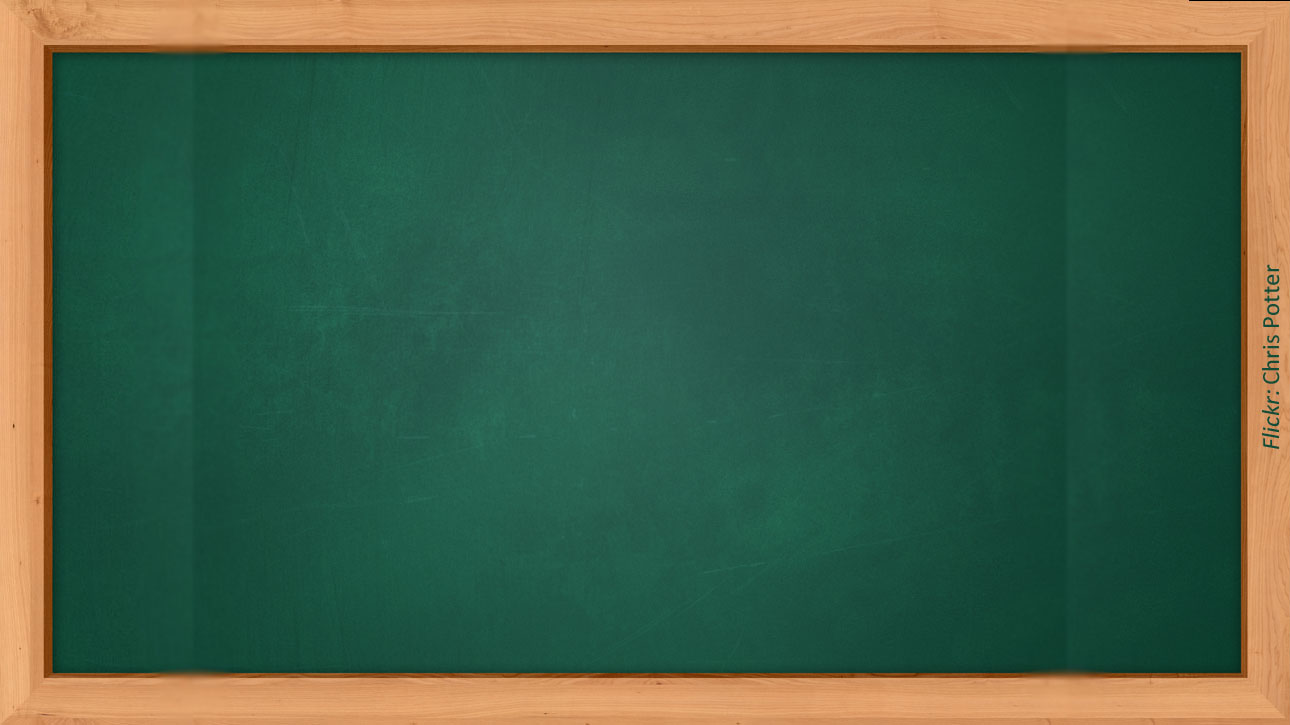 Social: Trusting internet sources  1
TRUSTING INTERNET SOURCES
Adapted from criteria from  Roger Sevilla, Project Look Sharp
 AUTHORITY
Who is the author or sponsor of the site?
Is the author qualified and/or reputable? An expert? What are the author’s credentials?
Is there an “About” page?
 ACCURACY
Is the information reliable and error-free?
Are there typographical errors, spelling mistakes, or bad grammar?
Is the information part of a larger publication?
Can the information be crosschecked with a reliable source?
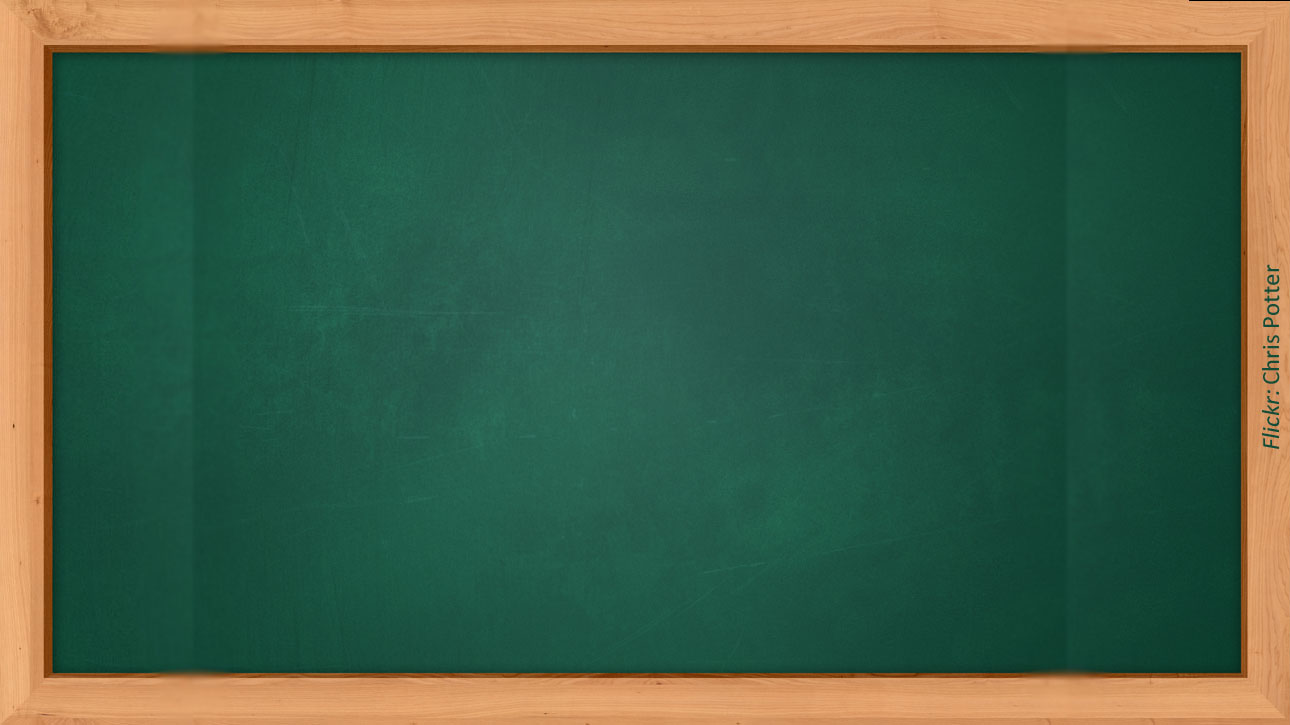 Social: Trusting internet sources 2
TRUSTING INTERNET SOURCES
Adapted from criteria from  Roger Sevilla, Project Look Sharp
OBJECTIVITY
Does the information show a minimum of bias?
Is the page designed to change your opinion?
Is there a statement of the purposes and objectives of the site?
Are there links to commercial sites selling products/services?
CURRENCY
Is there a date on the page?  If so, when was the last update?
How current are the links?  Have some expired or moved? 
COVERAGE
What topics are covered?  How in-depth is the material?
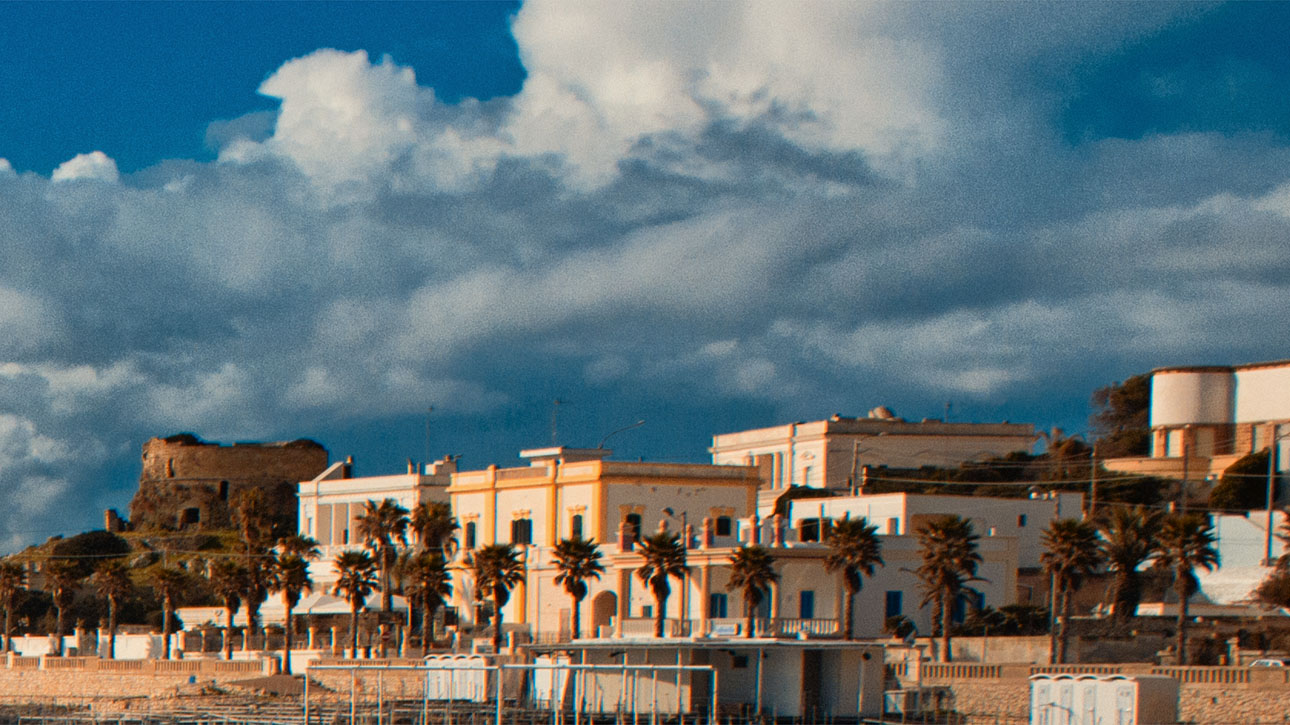 Media Images: Panorama – city
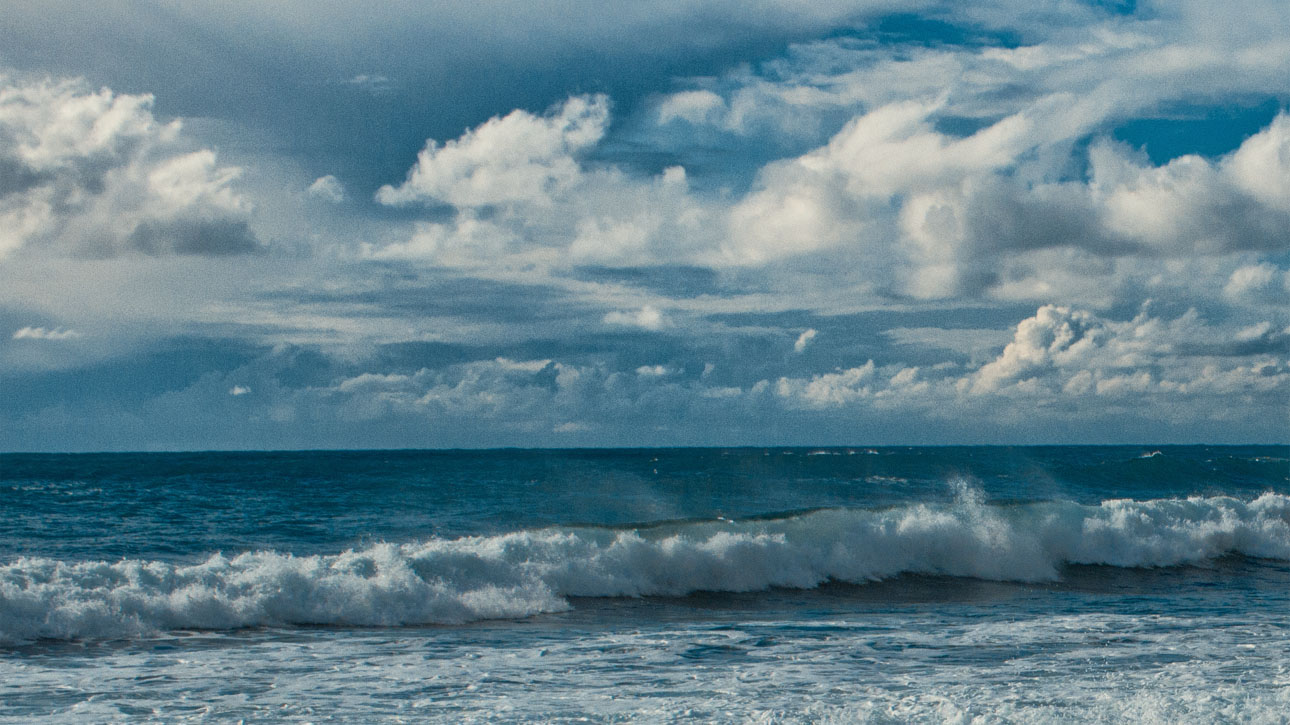 Media Images: Panorama – ocean
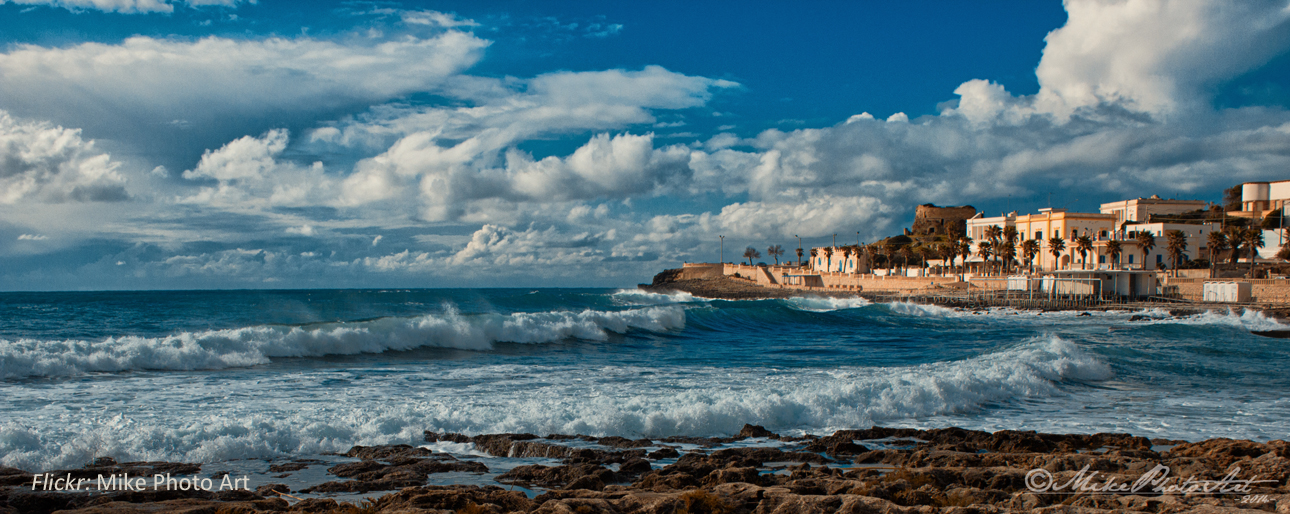 Media Images: Panorama all
What is inside or outside the frame? What choices has the producer of the media made?
3. Identifying false, biased, or sensationalized  information in the media
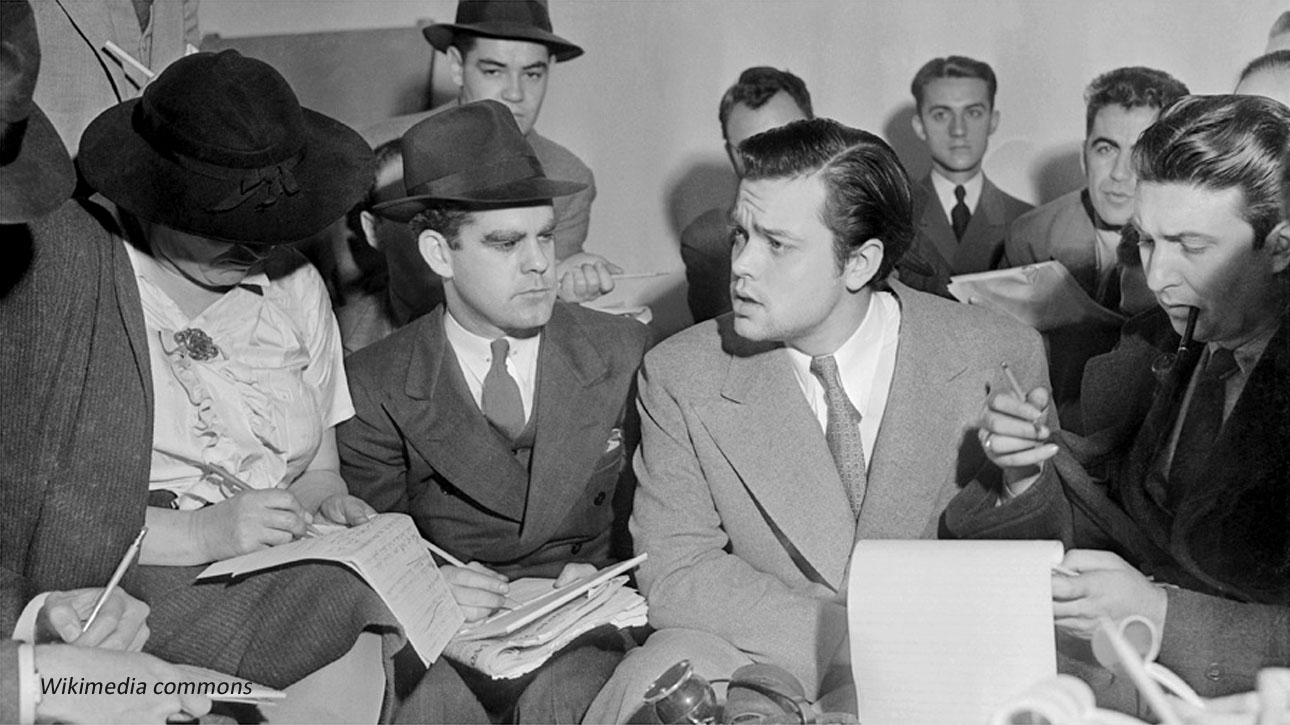 1938 – most news and entertainment from radio
The War of the Worlds
From a science-fiction novel
Radio drama
Invasion of Earth from the planet Mars
Pretended to be real news
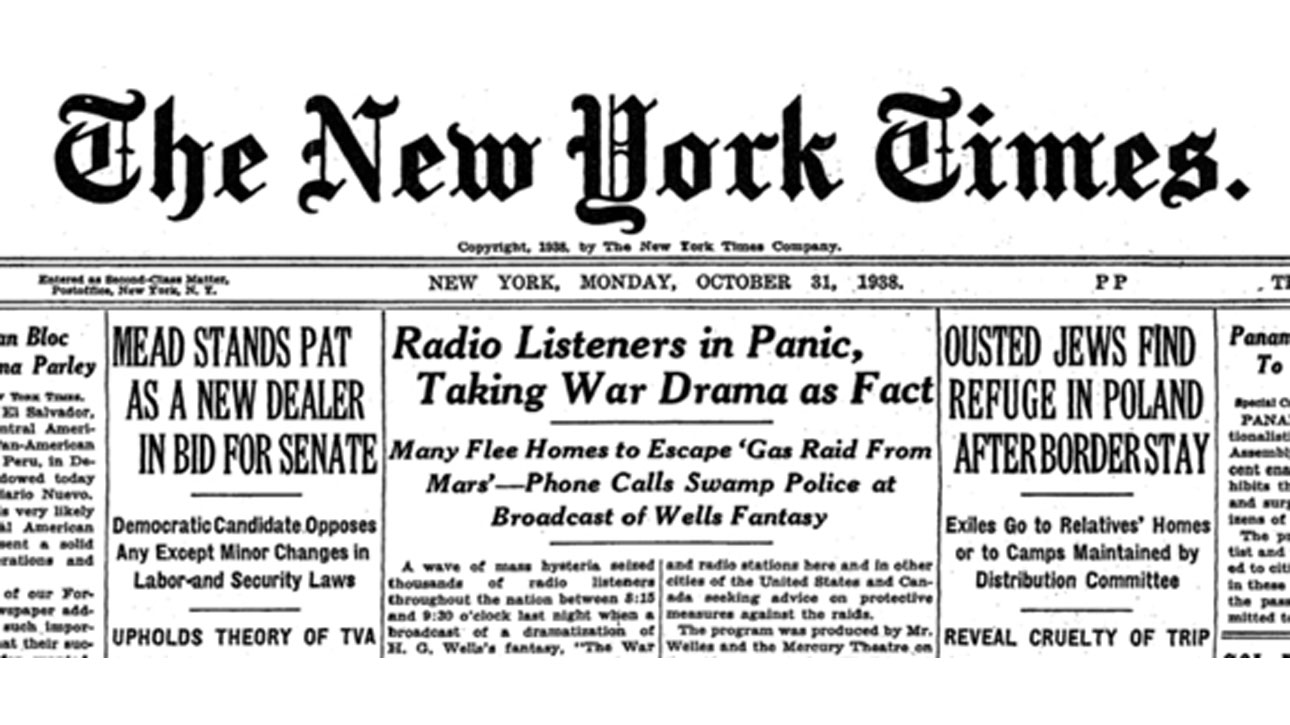 Media Bias: War of the Worlds NY Times headline
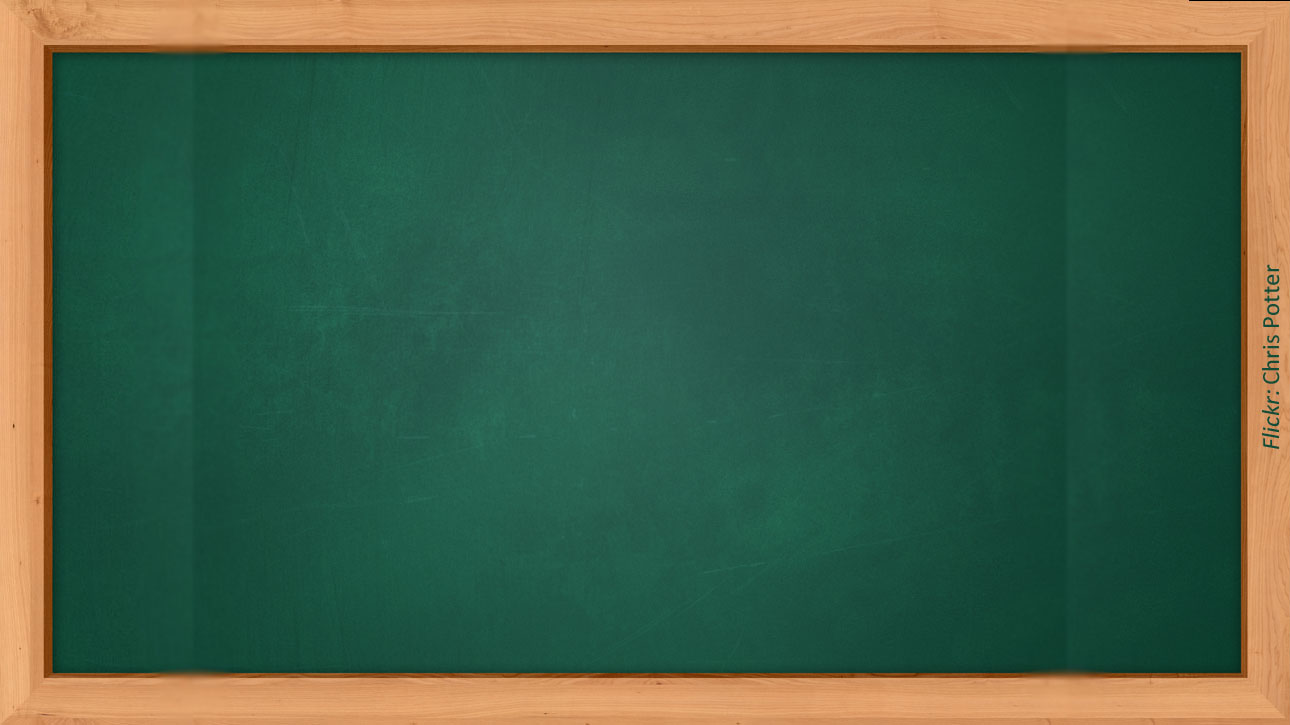 Media Bias: Activity: Train Your Brain to Spot Fake News
ACTIVITY: Train your brain to spot false news
          adapted from the News Literacy Project
Double-check the source
Check the web site address

Be aware of your reaction
False news stories try to provoke a strong response

Watch for “red flags”
Excessive punctuation ??!?!!? or ALL CAPITAL LETTERS?
Look at well-known fact-checking sites, such as FactCheck.org, Snopes.com and PolitiFact.com
Tabloid headlines
Man explodes on beach!!! 

Woman gives birth while skydiving!!!
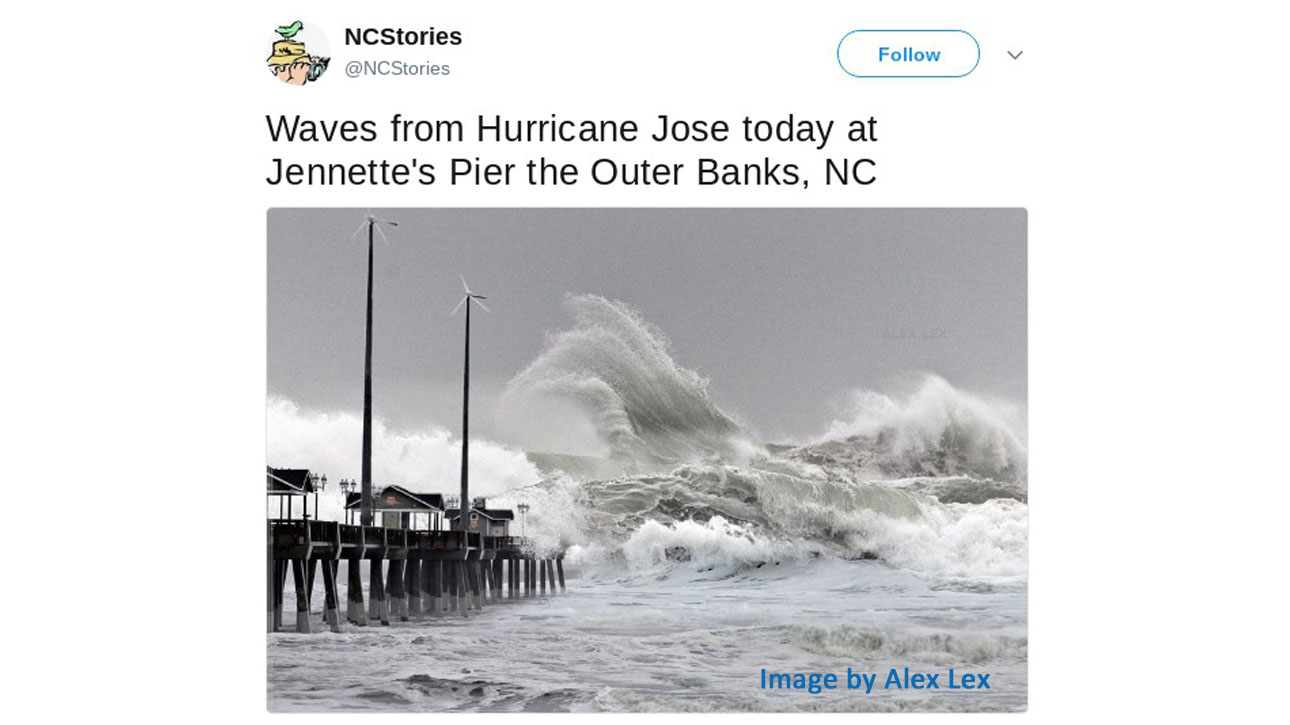 Media Images: Hurricane Jose posting
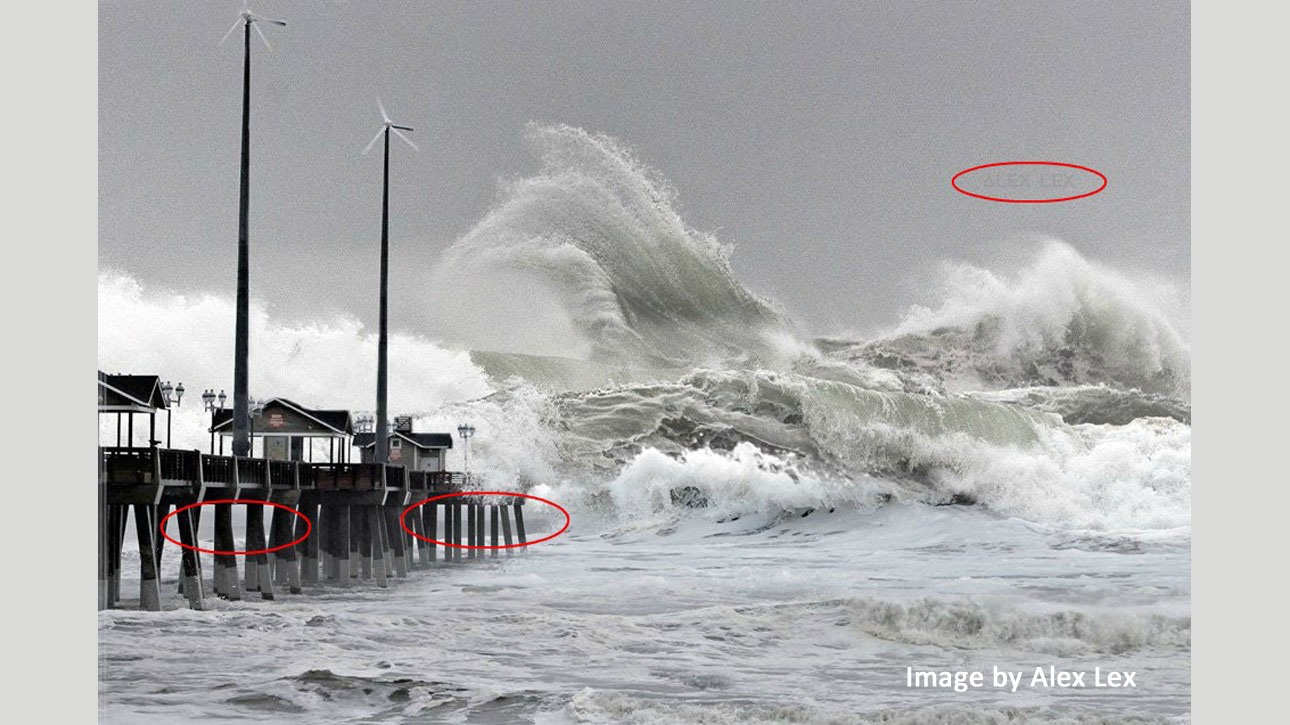 Media Images: Hurricane Jose deconstruction
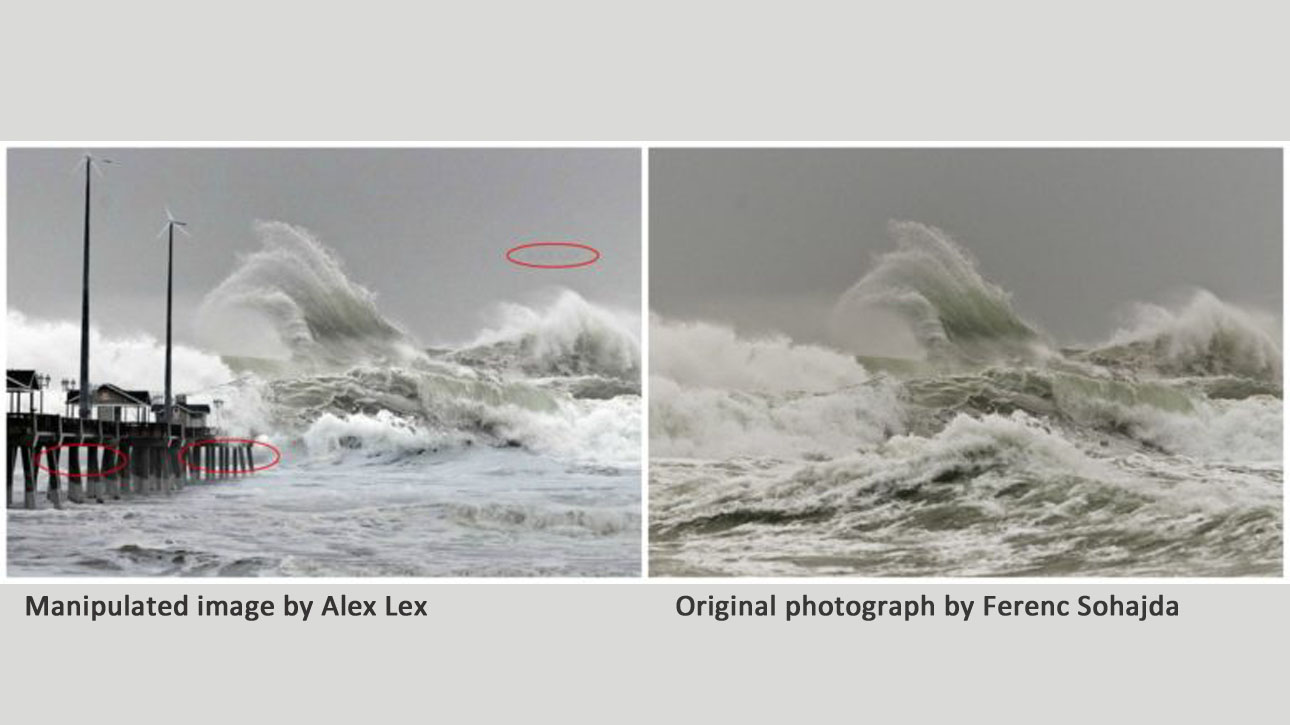 Media Images: Hurricane Jose comparaison
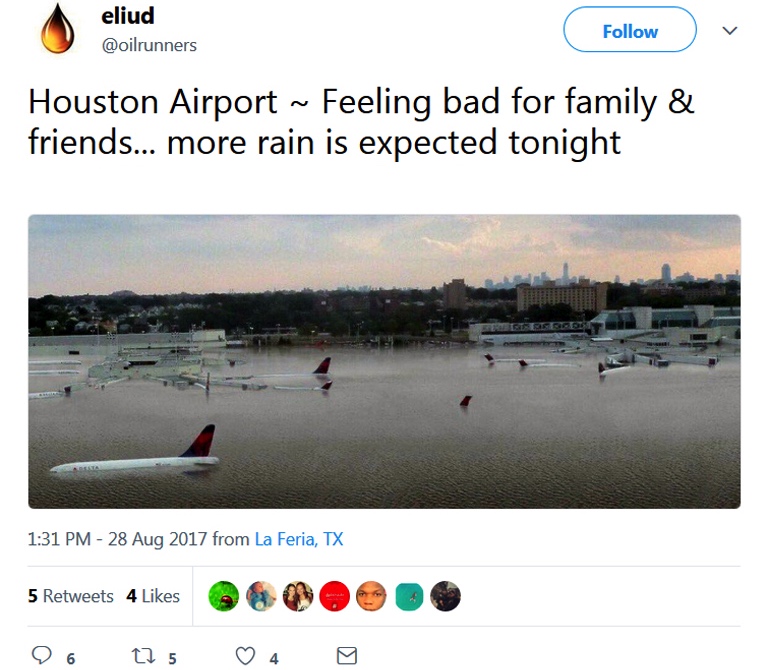 Media Images: Huracane Harvey – airplanes
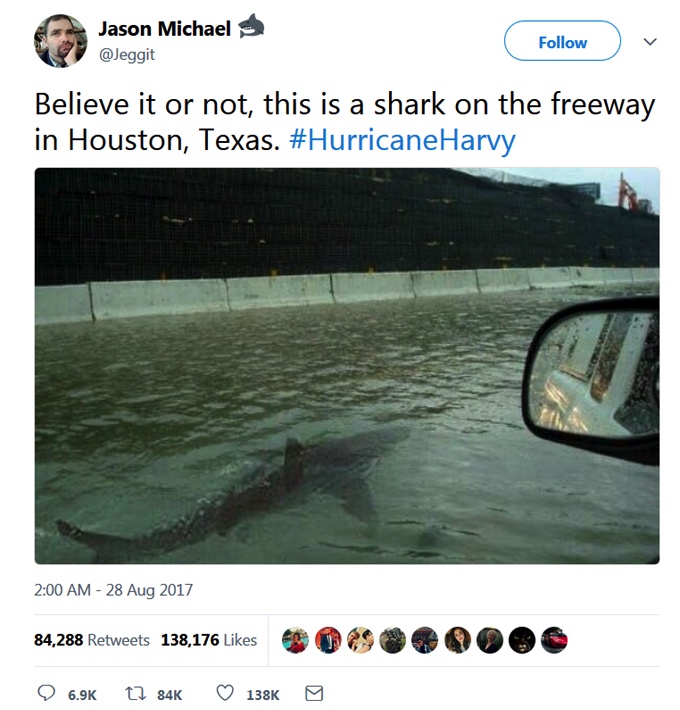 Media Images: Hurricane Harvey sharks
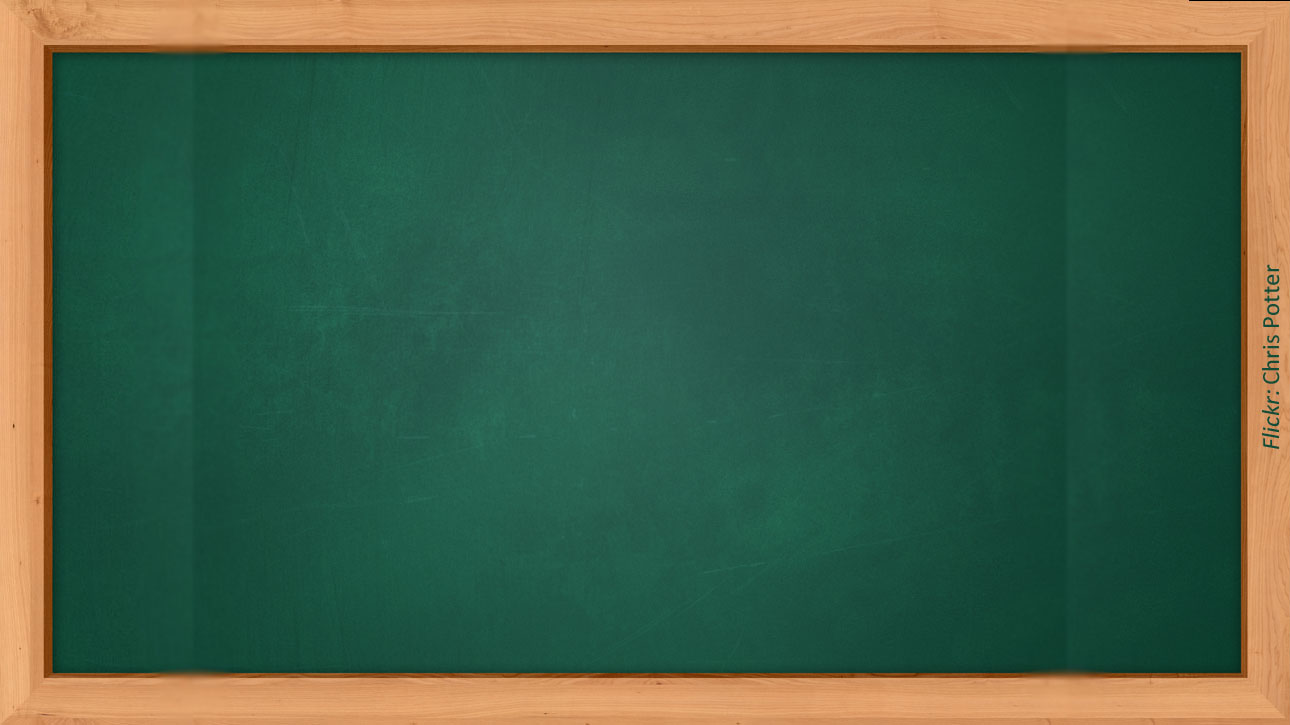 Social: Activity clickbait
ACTIVITY: “Beware of red flags”
Some headlines on the web consist of exaggerated expressions designed to grab your attention 
These headlines look interesting, but they usually are trying to get readers to click on them to show them advertisements 
Don’t let your students waste their time!
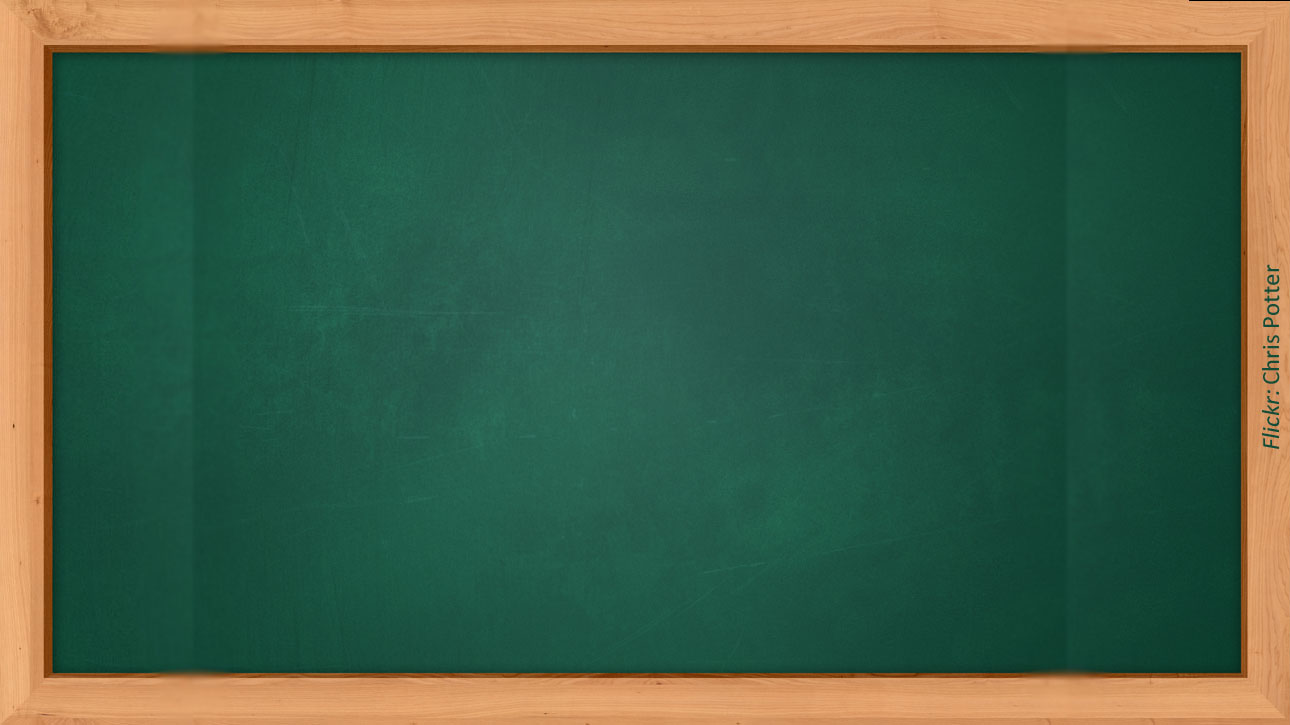 Social: Activity clickbait
ACTIVITY: “Beware of red flags”
Hand out the list of common exaggerated headlines on the next slide.
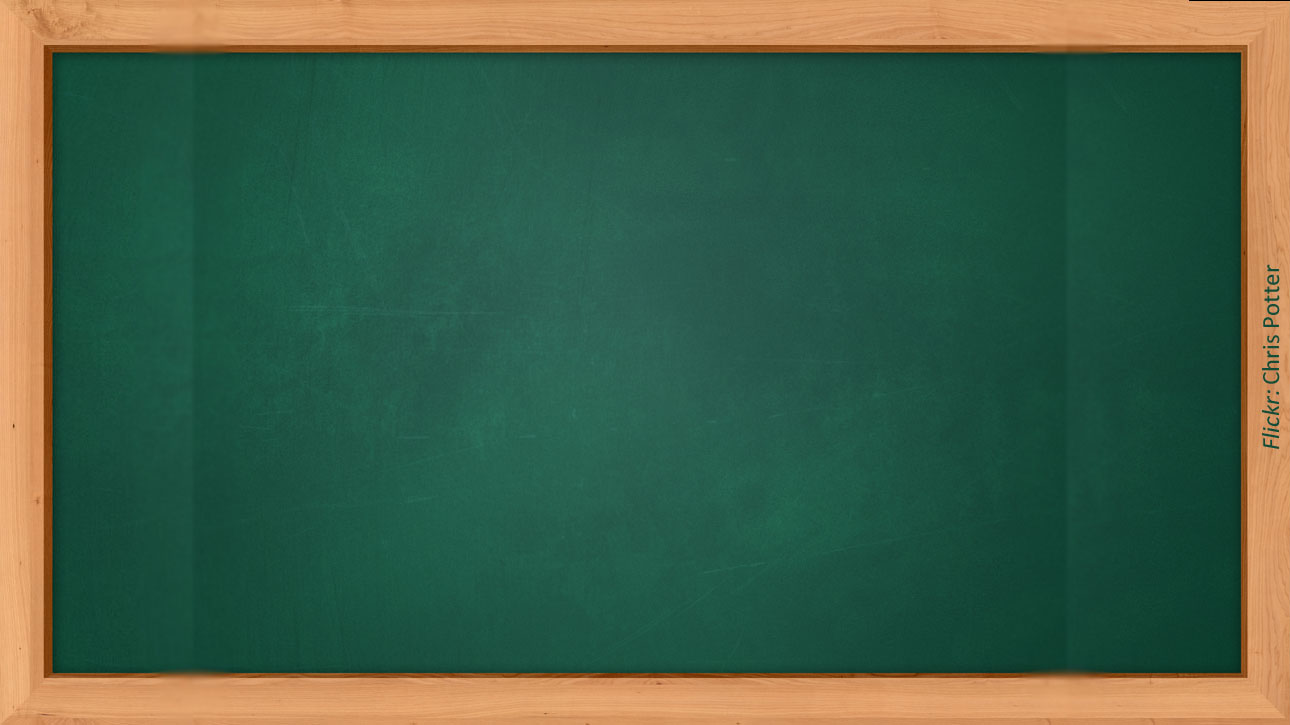 Social Activity: Common clickbait expressions
COMMON EXAGGERATED HEADLINES
You won't believe this . . .
This _______ will change your life
With this one weird trick . . .
. . . you won't believe what happens next.
17 secrets _______ don't want you to know
Lose 15 kg in 3 months with this natural product
The hot new _______ everyone is talking about
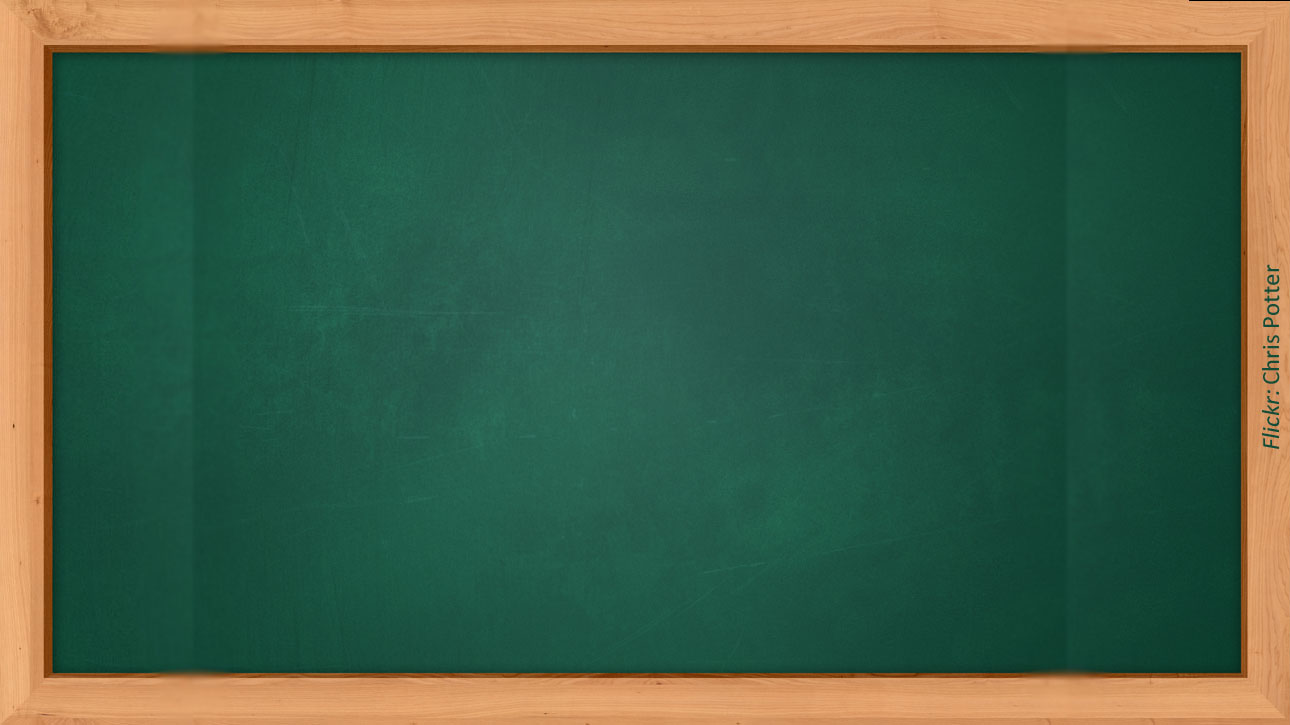 Social: Activity clickbait
ACTIVITY: “Beware of red flags”
Hand out the list of common exaggerated headlines on the next slide.  
Review vocabulary words in the headlines.
Ask the class to complete the missing parts of the headlines.  
Discuss: Who came up with the most interesting headline?
Talk with your students about the techniques that advertisers use to get their attention.
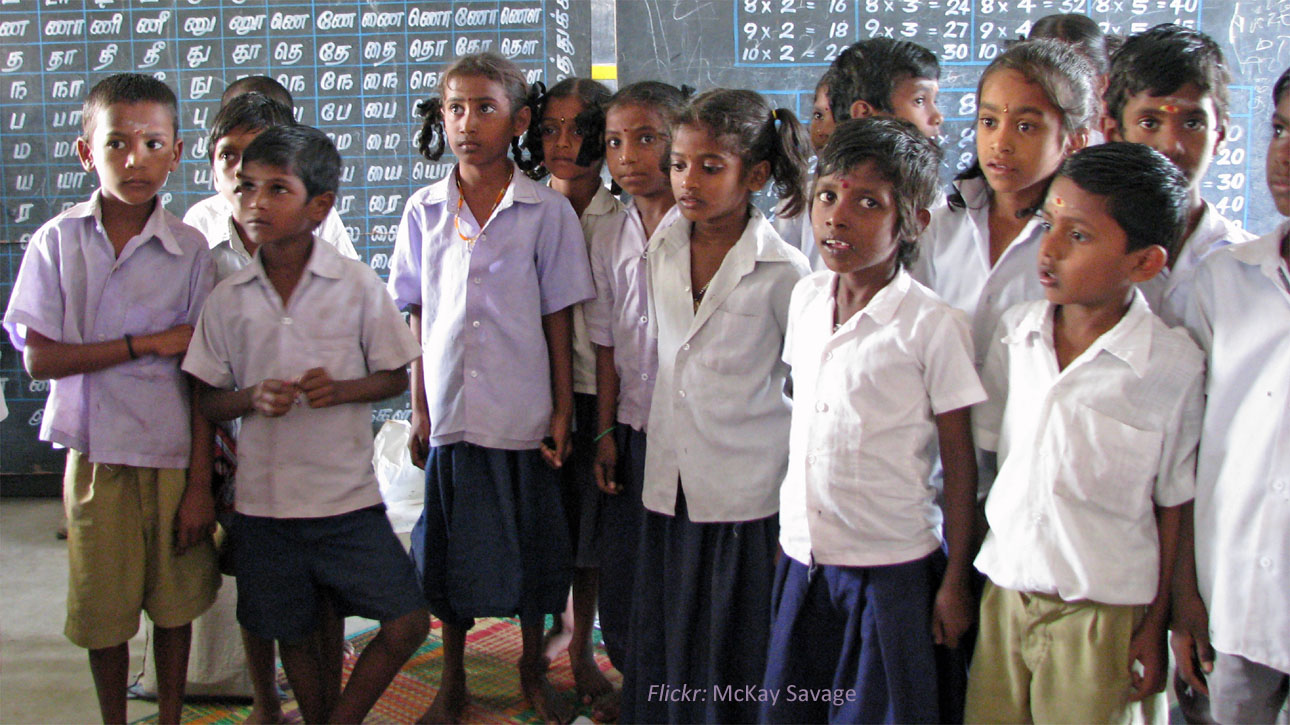 Producing: involving the class
PART 4: Producing media in your classroom
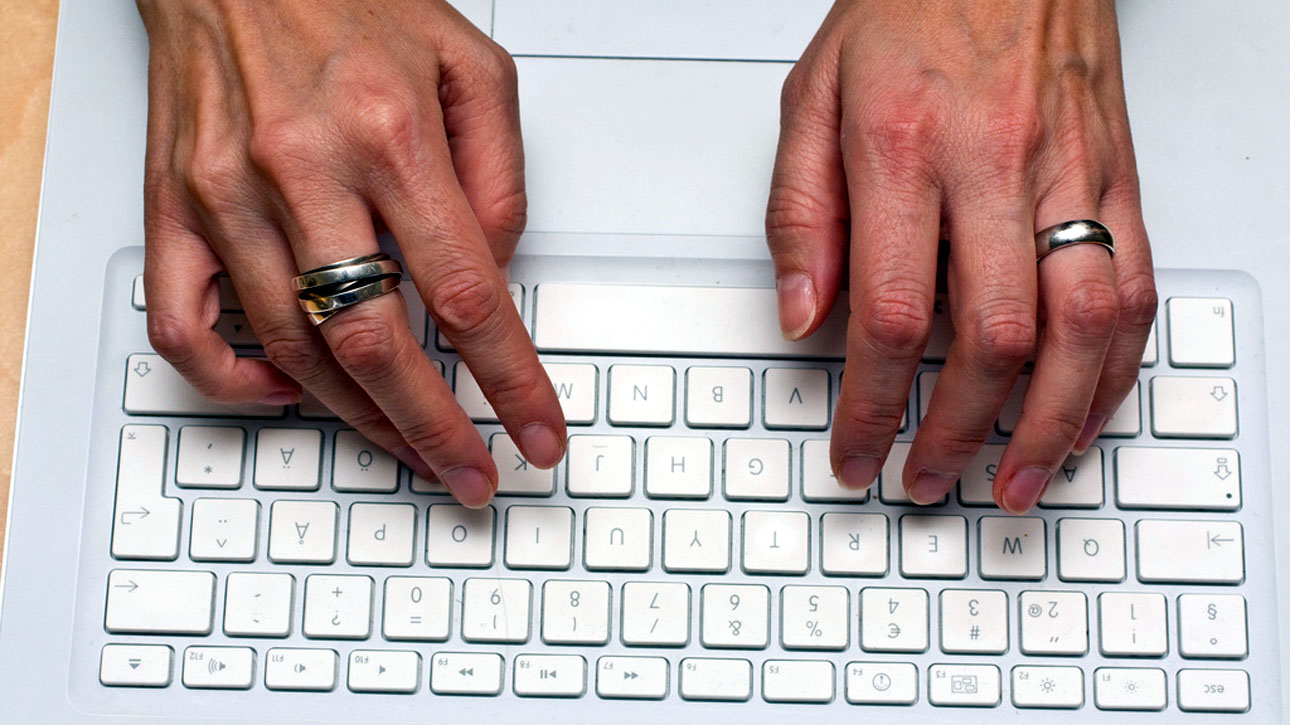 Student media creation
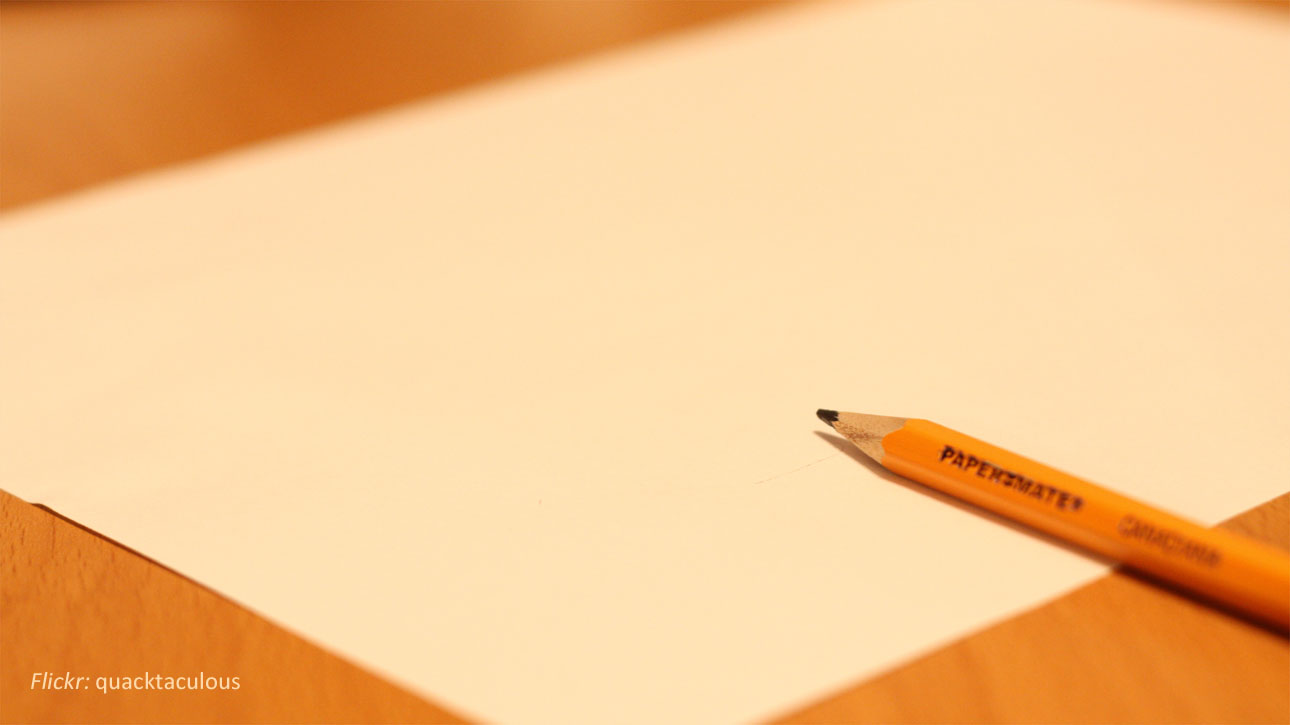 Producing: writing
Writing projects
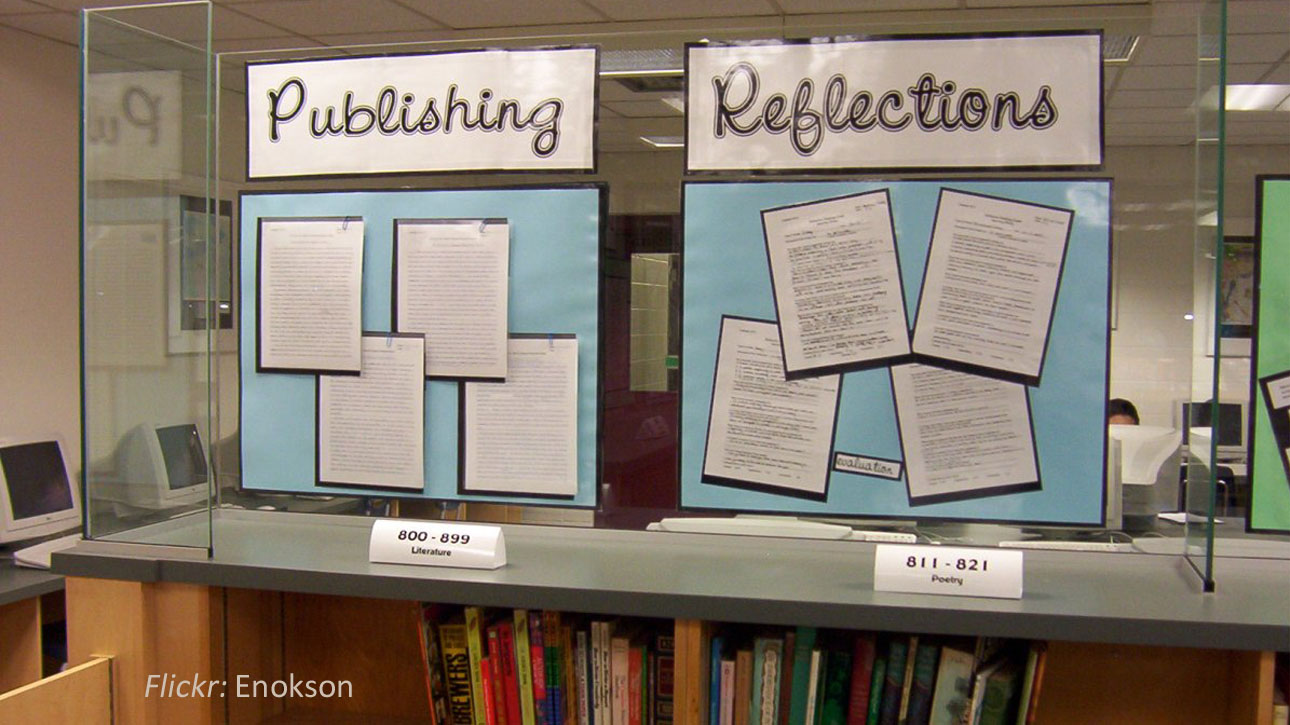 Producing: publishing student work
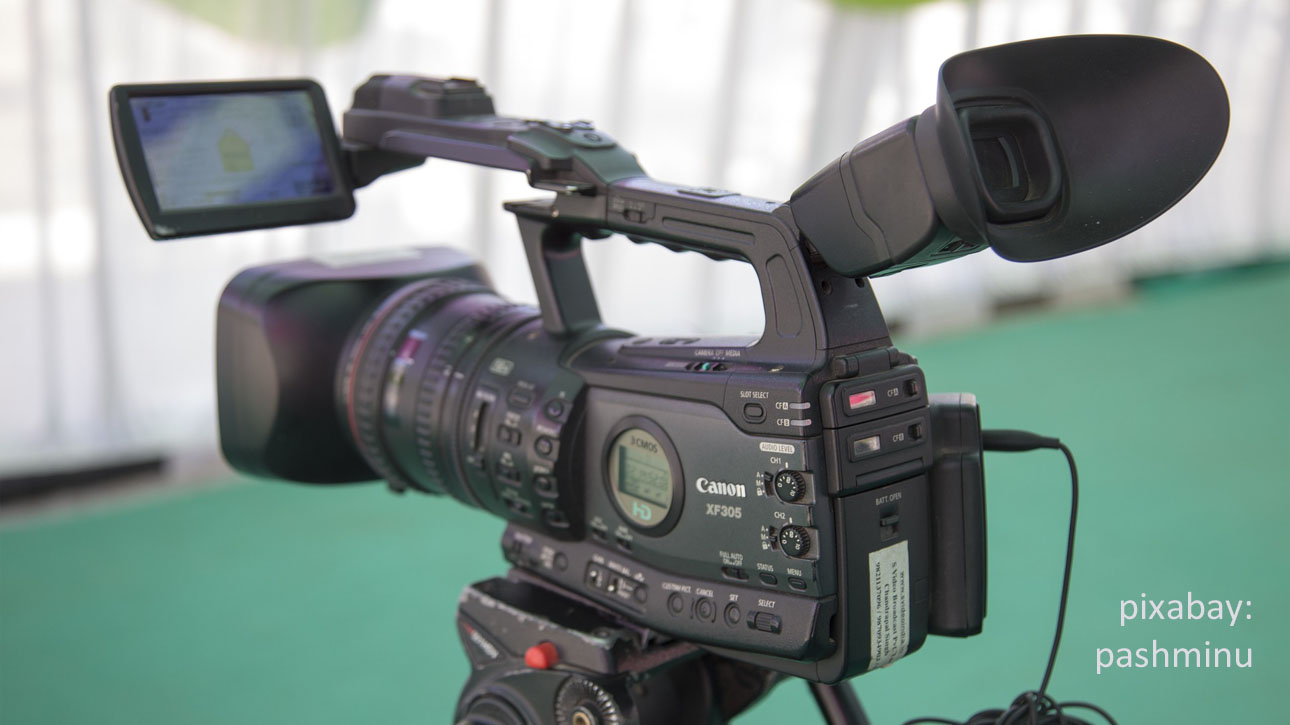 Producing TV news show - Tiger TV
Media production activities: three examples
Students write blogs about movies (Chile)
Students make their own TV commercial
Students write entries for the online encyclopedia Wikipedia (Japan)
Student media production example: Blogs about movies from Chile
University-level film and literature class
In pairs or small groups, students chose a movie and wrote blog posts about it; then they responded to other students’ posts 
Focused on listening, speaking, reading, writing, and vocabulary skills as well as critical thinking and analysis
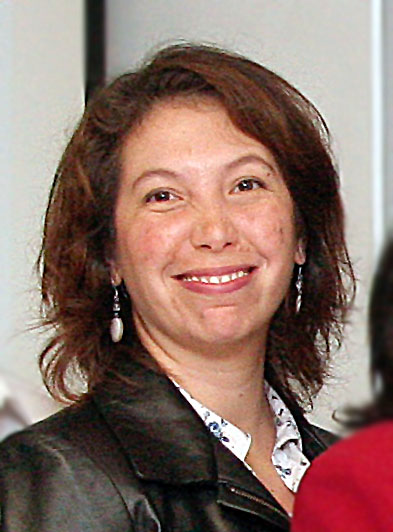 Miriam Salazar Vélar
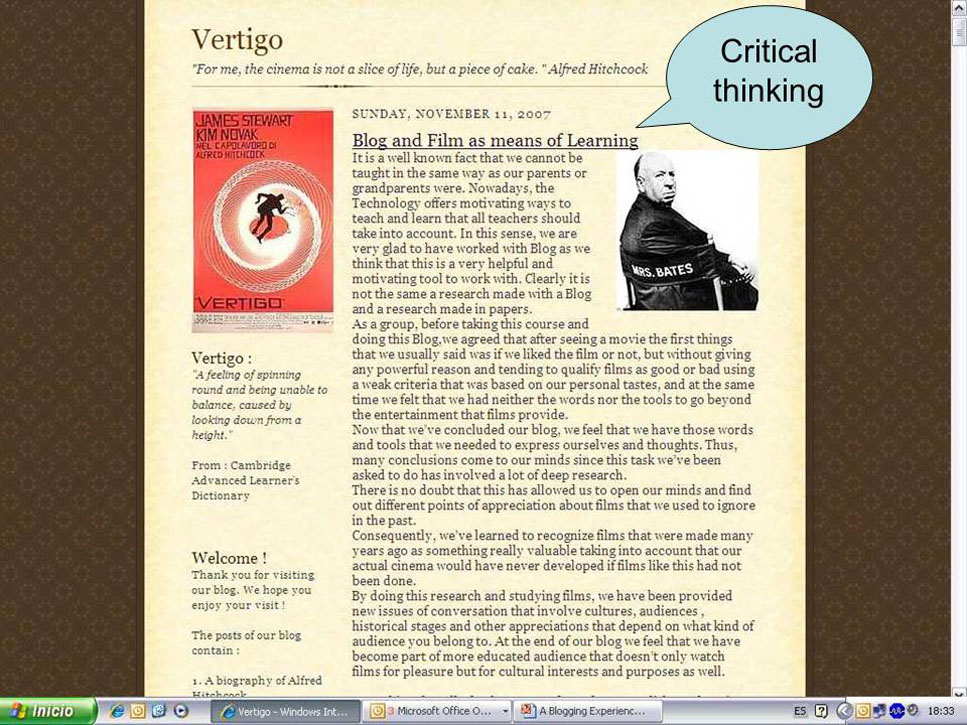 Chilean Movie Blog example 1
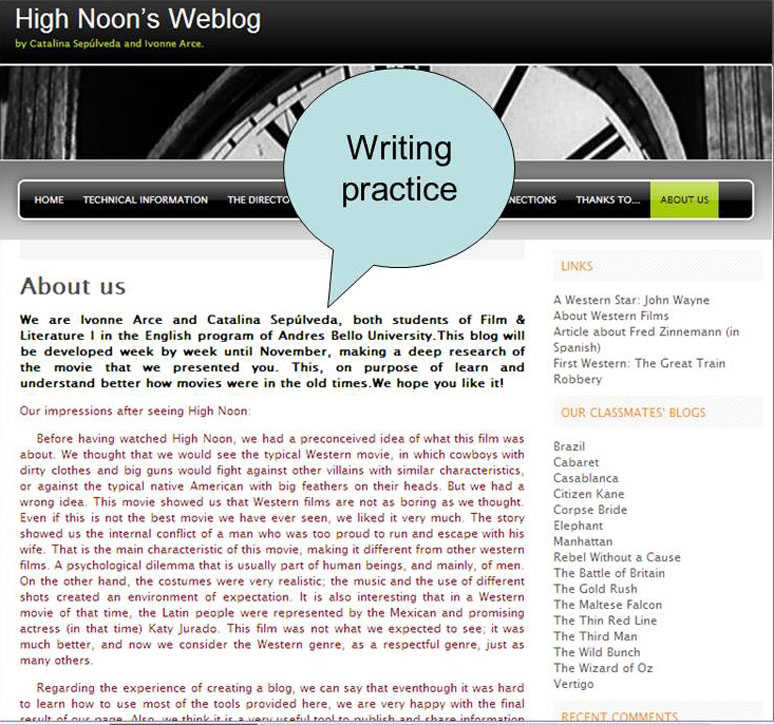 Chilean Movie Blog example 2
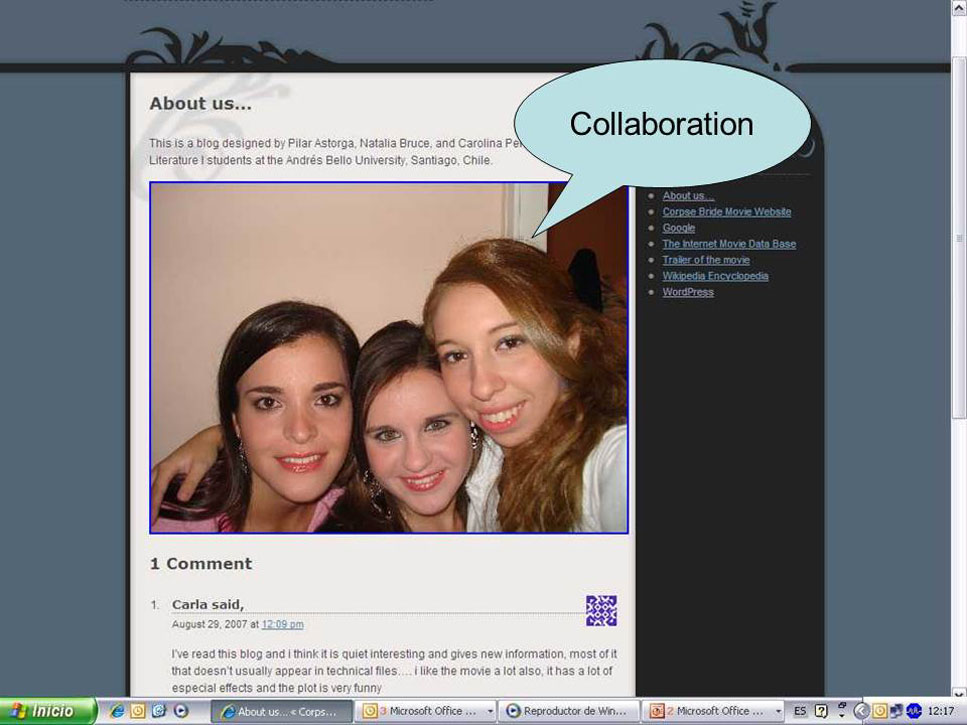 Chilean Movie Blog example 3
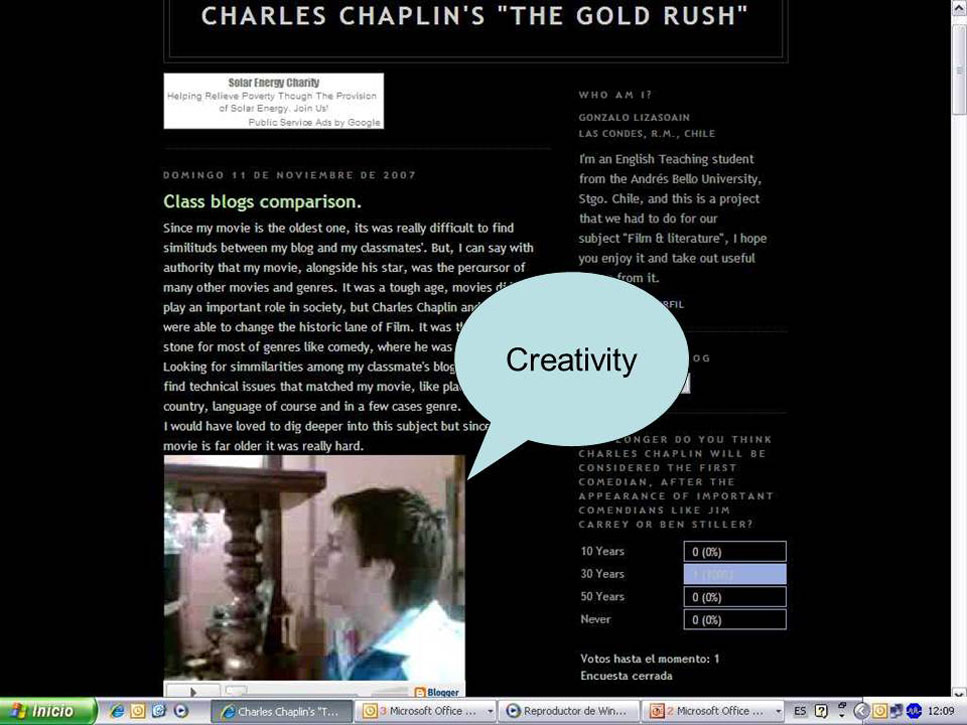 Chilean Movie Blog example 4
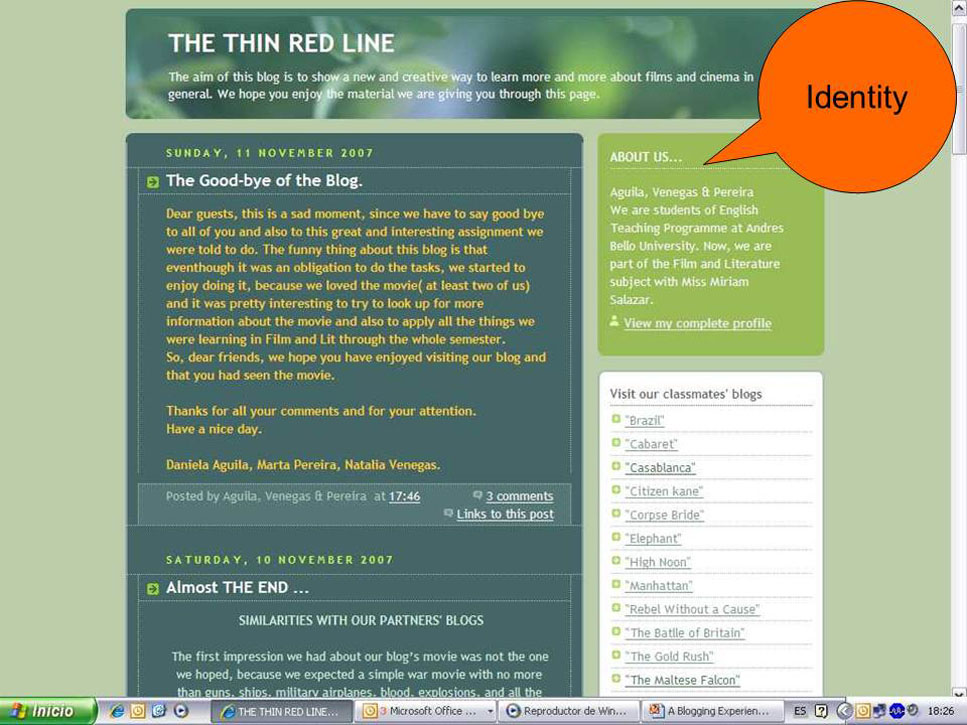 Chilean Movie Blog example 5
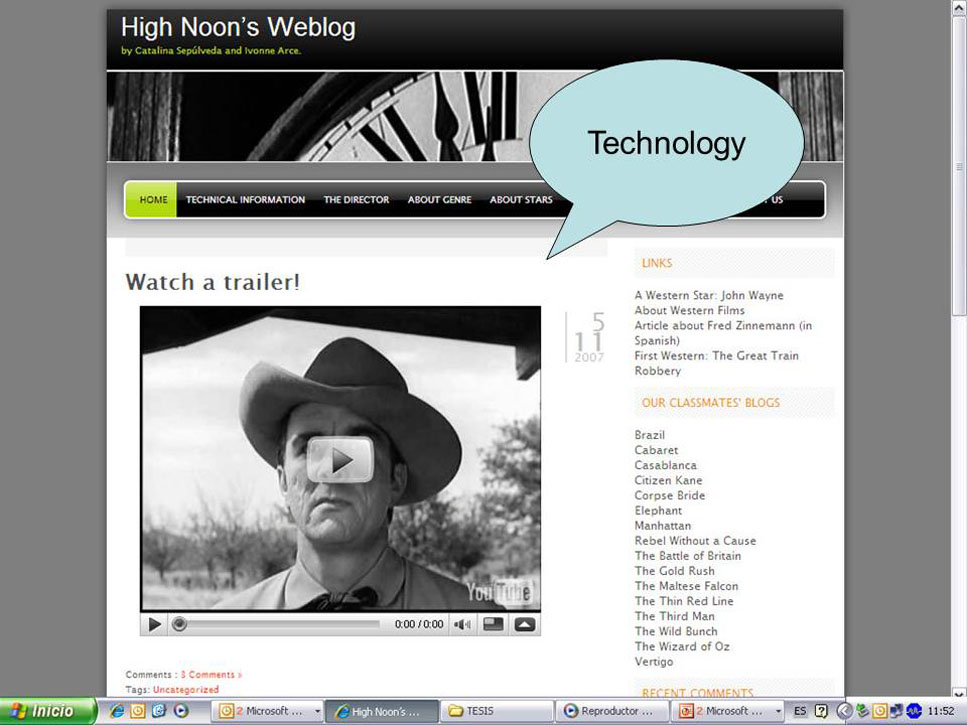 Chilean Movie Blog example 6
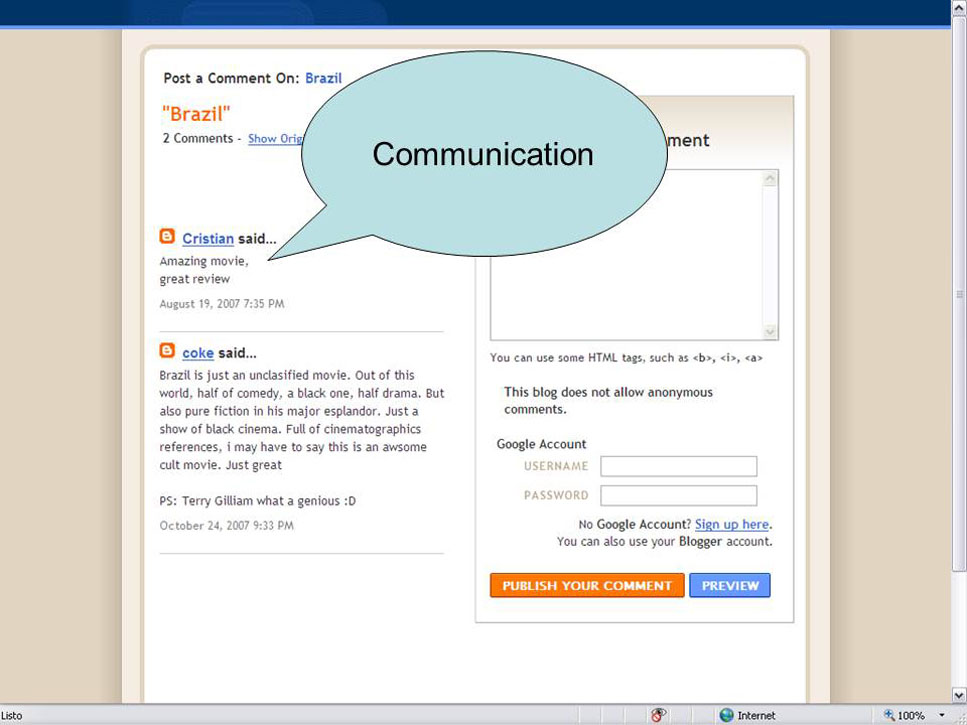 Chilean Movie Blog example 7
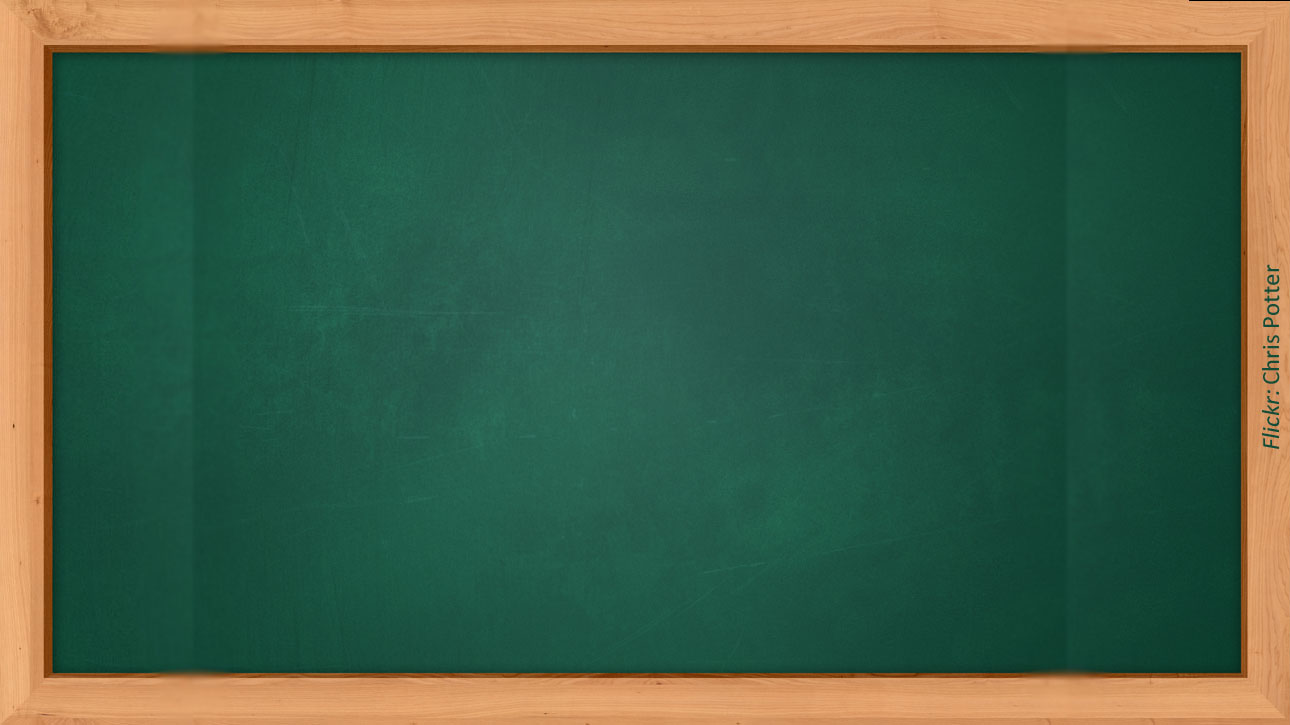 Producing: Activity Advertisements - white towel 1
ACTIVITY: Make a TV Commercial
Adapted from Project Look Sharp
Divide the class into small groups.
Explain that each group will design a TV commercial to sell a white towel. They'll need to decide:
a name for their product
what characters will be in the commercial
what the background and setting will be like
how the story will take place
what the voiceover will say
what kind of music will be playing in the background, and so on…
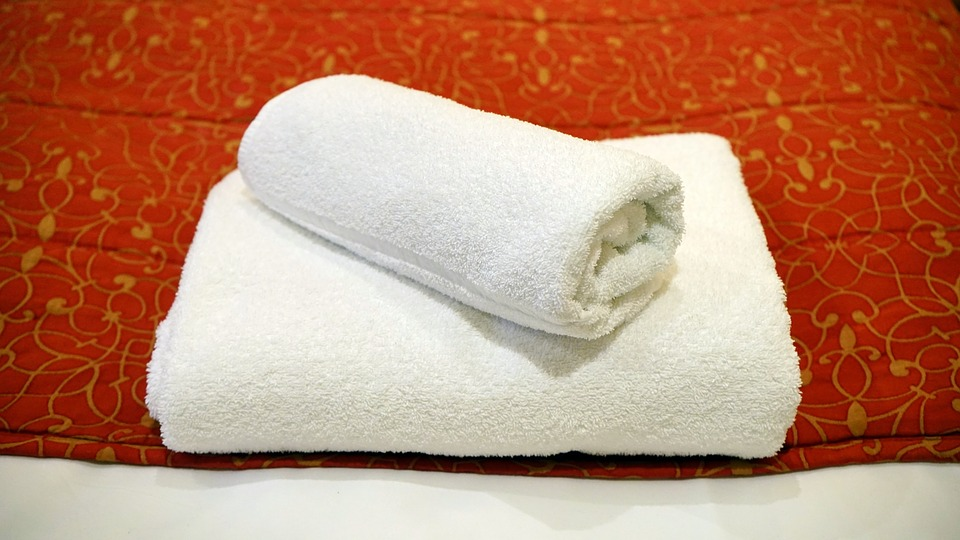 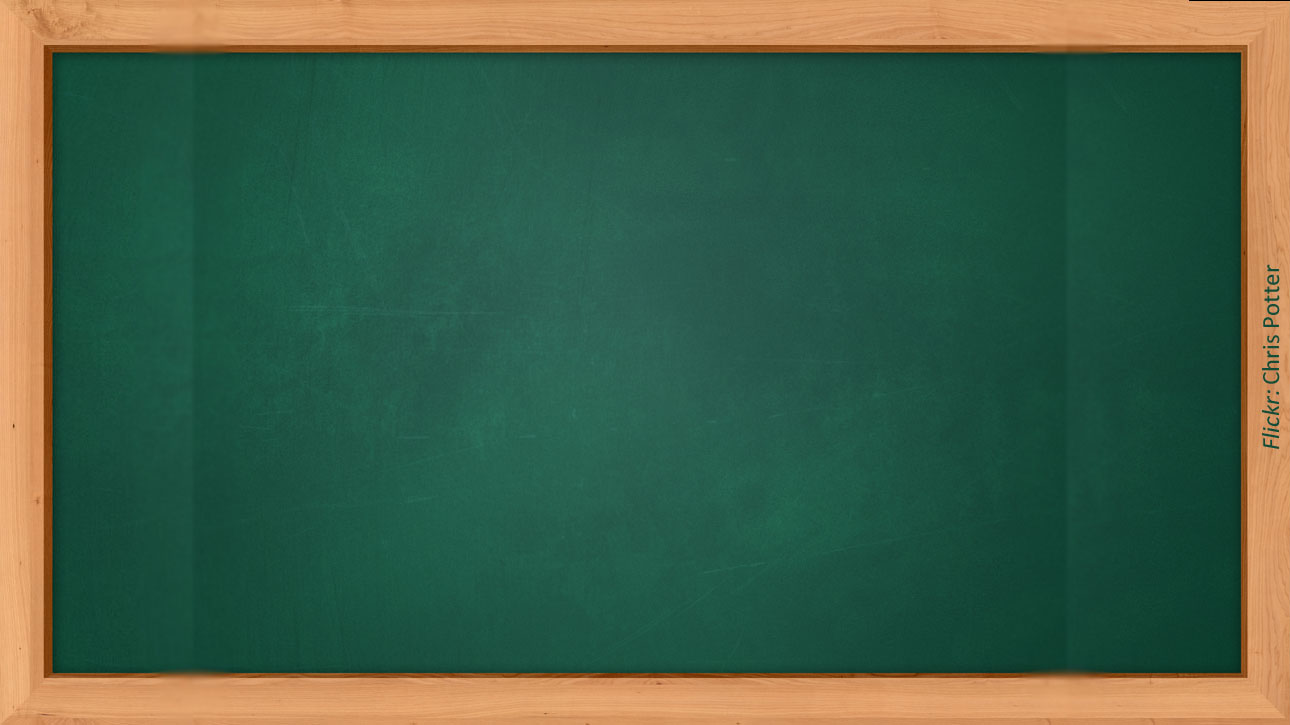 Producing: Activity Advertisements - white towel 3
Explain, however, that each group will be designing their commercial for a different target audience. 
Do not announce each group’s target audience aloud. 
Write it down or tell each group quietly.
Give students time to write and plan their commercials and to rehearse them.
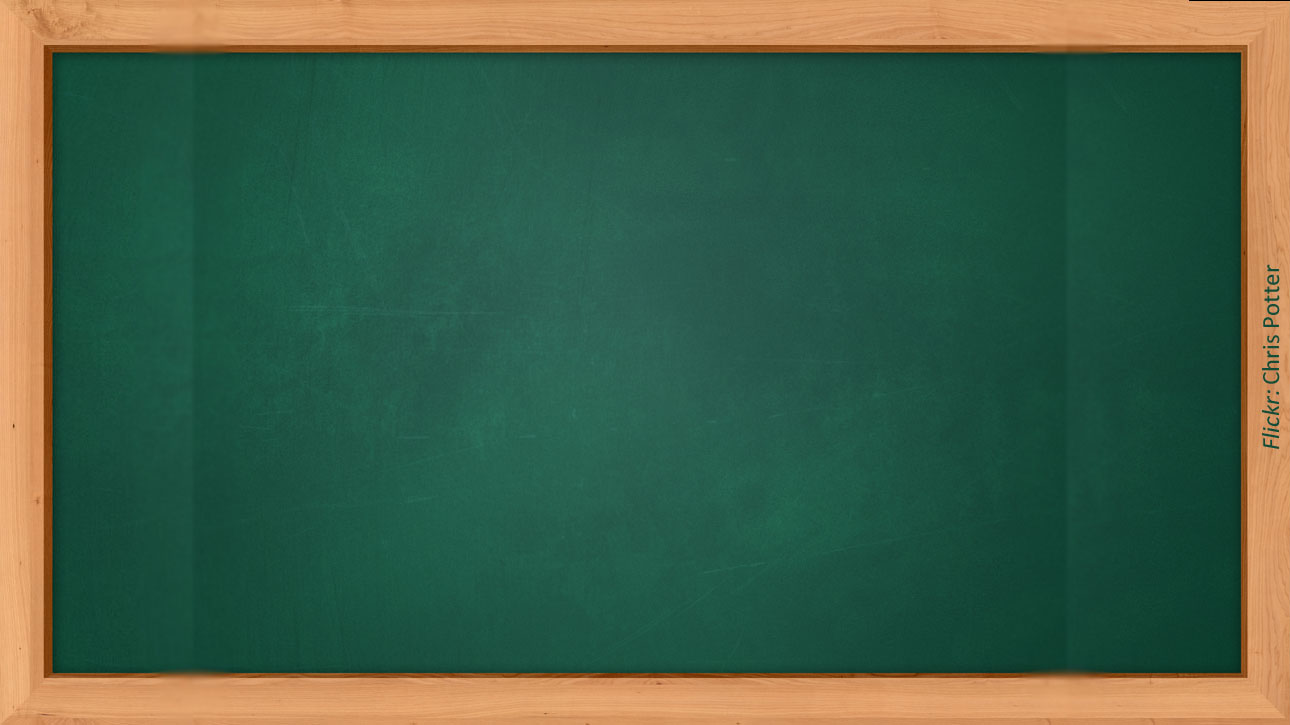 Producing: Activity Advertisements - white towel 3
Ask each group to act out their commercial for the class. Have each group start by giving the name of their product, but not their target audience. 
Alternative: Assign students to make videos of the commercials and show them in class. 
When the group is finished, have the other students guess the target audience, giving evidence from the commercial.
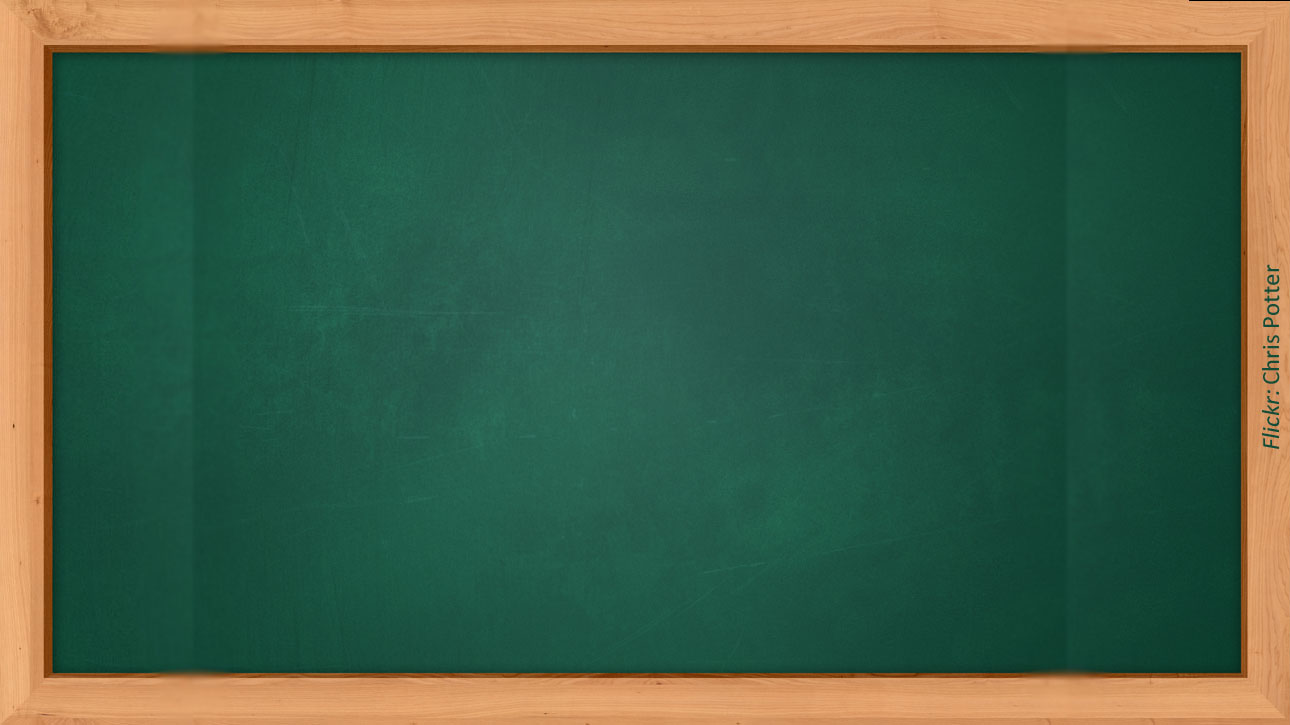 Producing: Activity Advertisements - white towel 2
Target audiences that work well are:
adult women
adult men
college students (could be separate groups for males and females)
teens
young children

For a large class, assign the same target audience to more than one group; see how similar or different the commercials are.
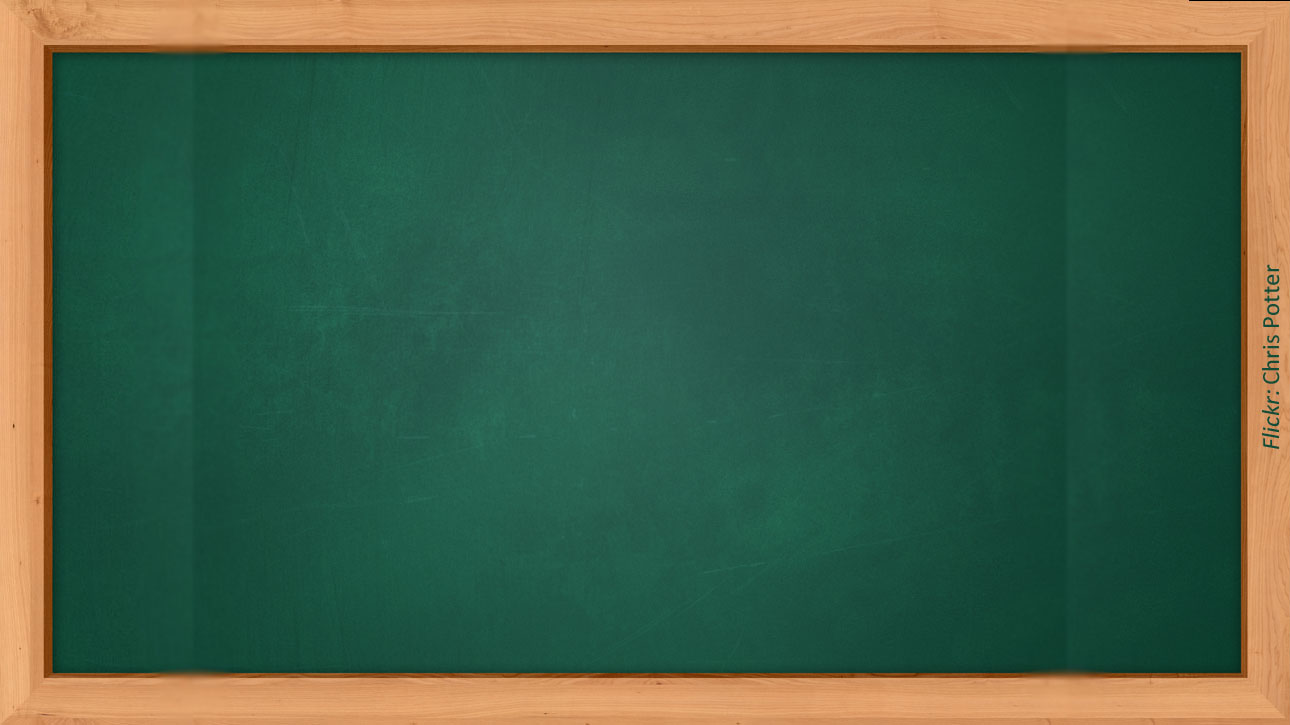 Producing: Activity Advertisements - white towel 3
Instead of a white towel, what is another simple product that you could use for the commerical in this activity?   
The object needs to be something with multiple uses that could be used by different audiences.
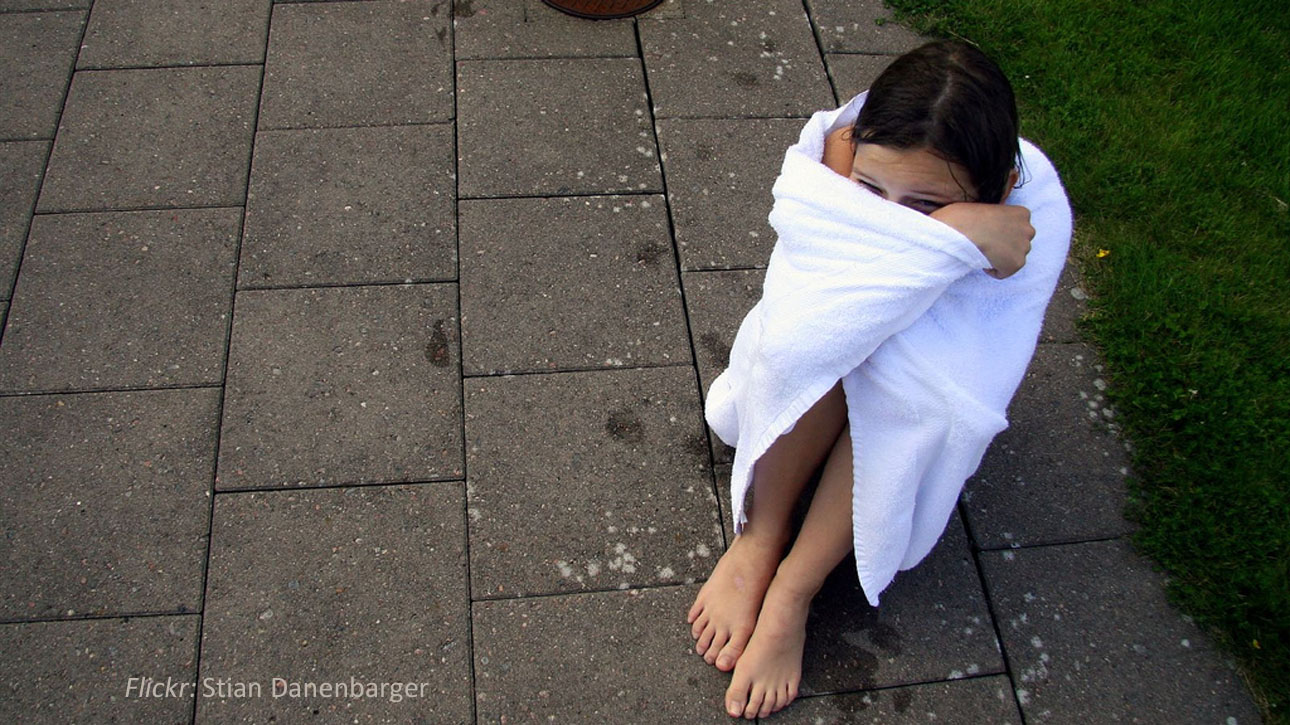 a great place to hide from your friends

warms you up when you feel cold

protects you when you don’t want to talk to anyone
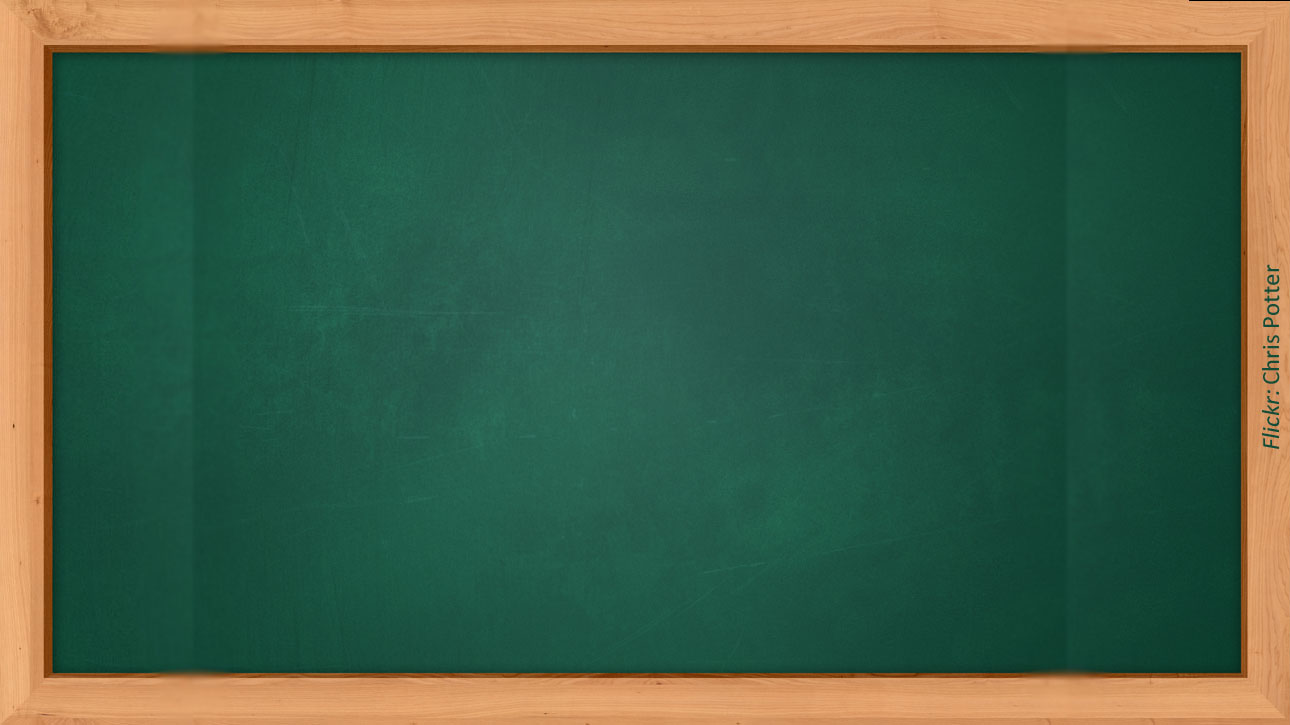 Producing: Activity Advertisements - white towel 3
Now you try!

What might be some expressions you would use if you were trying to sell the white towel to mothers?  
What about to auto mechanics?
Student media production example: Wikipedia entries from Japan
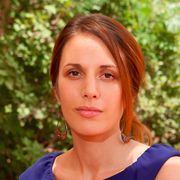 University-level academic writing class
Students studied and then wrote entries for the online encyclopedia Wikipedia
This helped students analyze media sources, research topics, and then write encyclopedia entries
Jennifer Louise Teetor
Student media production example: Wikipedia entries from Japan
Students studied the structure of a Wikipedia article that had been identified as well-written
They analyzed references from a variety of sources
They compared the well-written articles with “articles needing attention”
Then they chose topics, wrote drafts, received feedback from peers and teacher,  published articles on Wikipedia, and received feedback from Wikipedia editors
Helped them develop confidence in their writing abilities
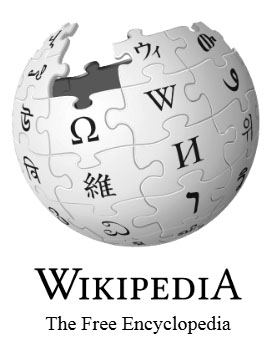 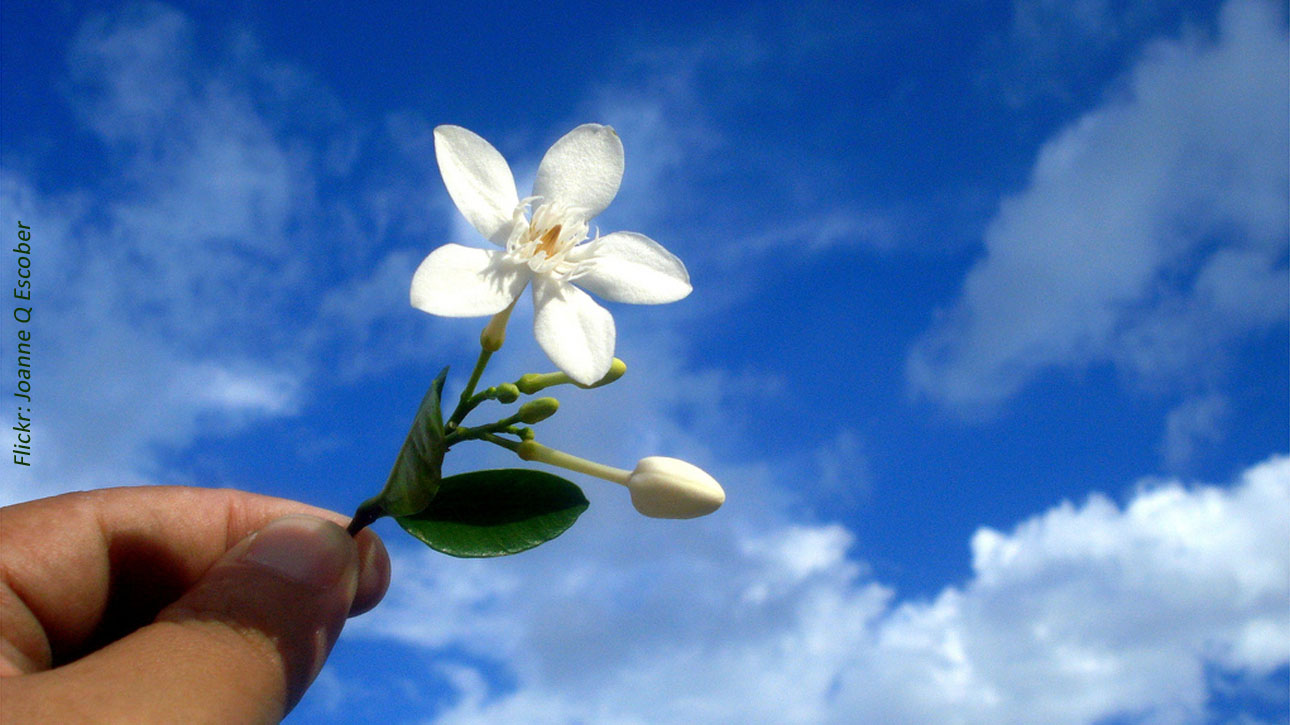 Wrap up: Thanks
Thank you!!!
Twitter:    @joemcveigh
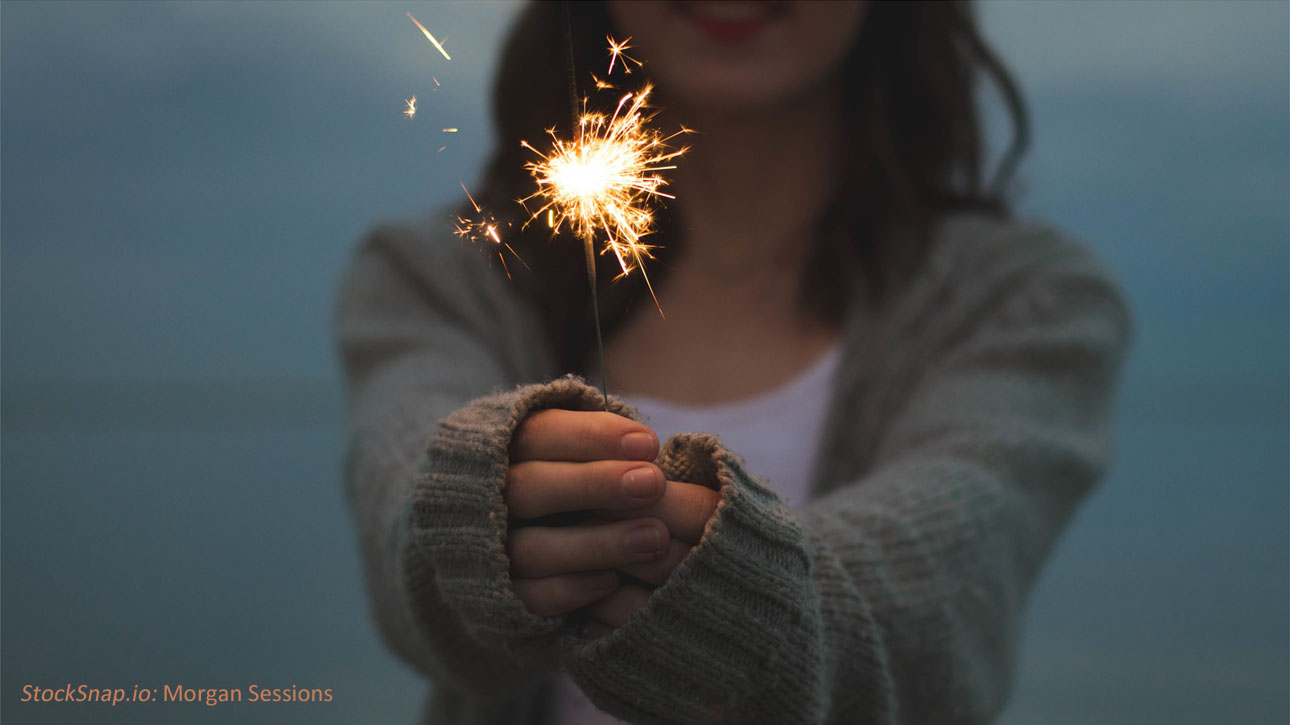 Special Thanks
Special thanks!!!
See this presentation again ?
http://americanenglishwebinars.com
Photo credits
Thanks to the photographers who permitted their work to be used under a Creative Commons Attribution License. You can find the source of each picture credited directly on the relevant slide.

For more detailed credit information for the Creative Commons photos, see the Photo Credits document in the Webinar 7.3 section of the American English Webinars Ning site. Other photos are from attribution-free sites such as Pixabay, and various open-source stock photo sites such as Hubspot and Splitshire.
Wrap up: Bibliography
Bibliography
Grigoryan, A. & King, J. M. (2008). Adbusting: Critical media literacy in a multi-skills academic writing lesson. English Teaching Forum, 46(4) pp. 2–8.
Hart, M. (2008). Media literacy grades 7–8. Westminster, CA: Teacher Created Resources, Inc.
Hobbs, R. & Moore, D. C. (2013). Discovering media literacy: Teaching digital media and popular culture in elementary school. Thousand Oaks, CA: Corwin.
Potter, W. J. (2016). Media literacy (8th ed.). Thousand Oaks, CA: Sage.
Teeter, J. L. (2016). Using Wikipedia to make English academic writing meaningful for undergraduates. In P. Clements, A. Krause, & H. Brown (Eds.). Focus on the learner. Tokyo: JALT
 
Useful websites
Center for Media Literacy: www.medialit.org/reading-room/reading-room-article-index
Project LookSharp: www.projectlooksharp.org
The News Literacy Project: www.thenewsliteracyproject.org

You can print a copy of this bibliography. Look for “Bibliography”  in the Webinar 7.3 section of the American English Webinars Ning site.